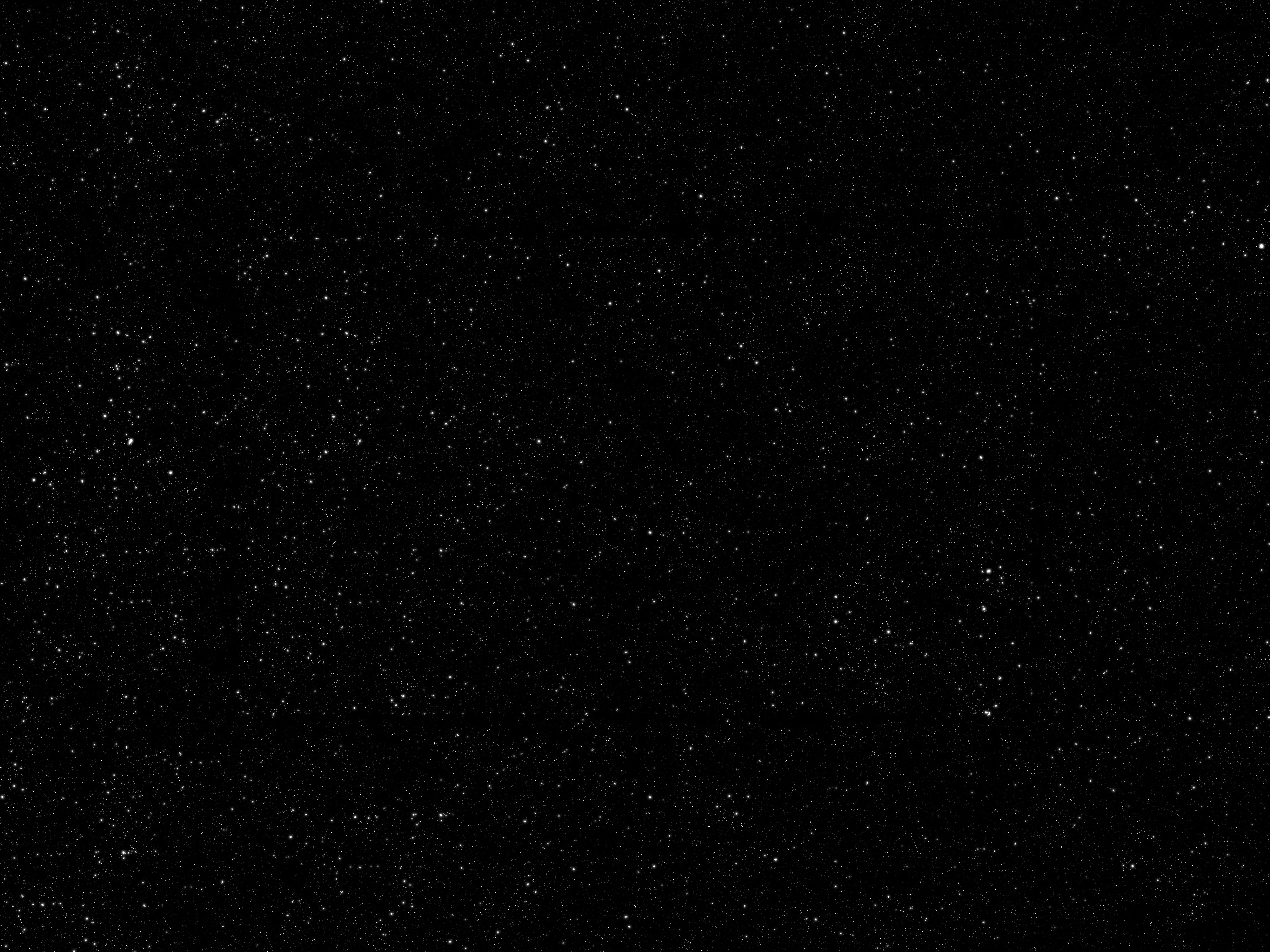 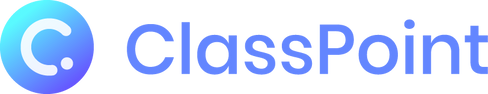 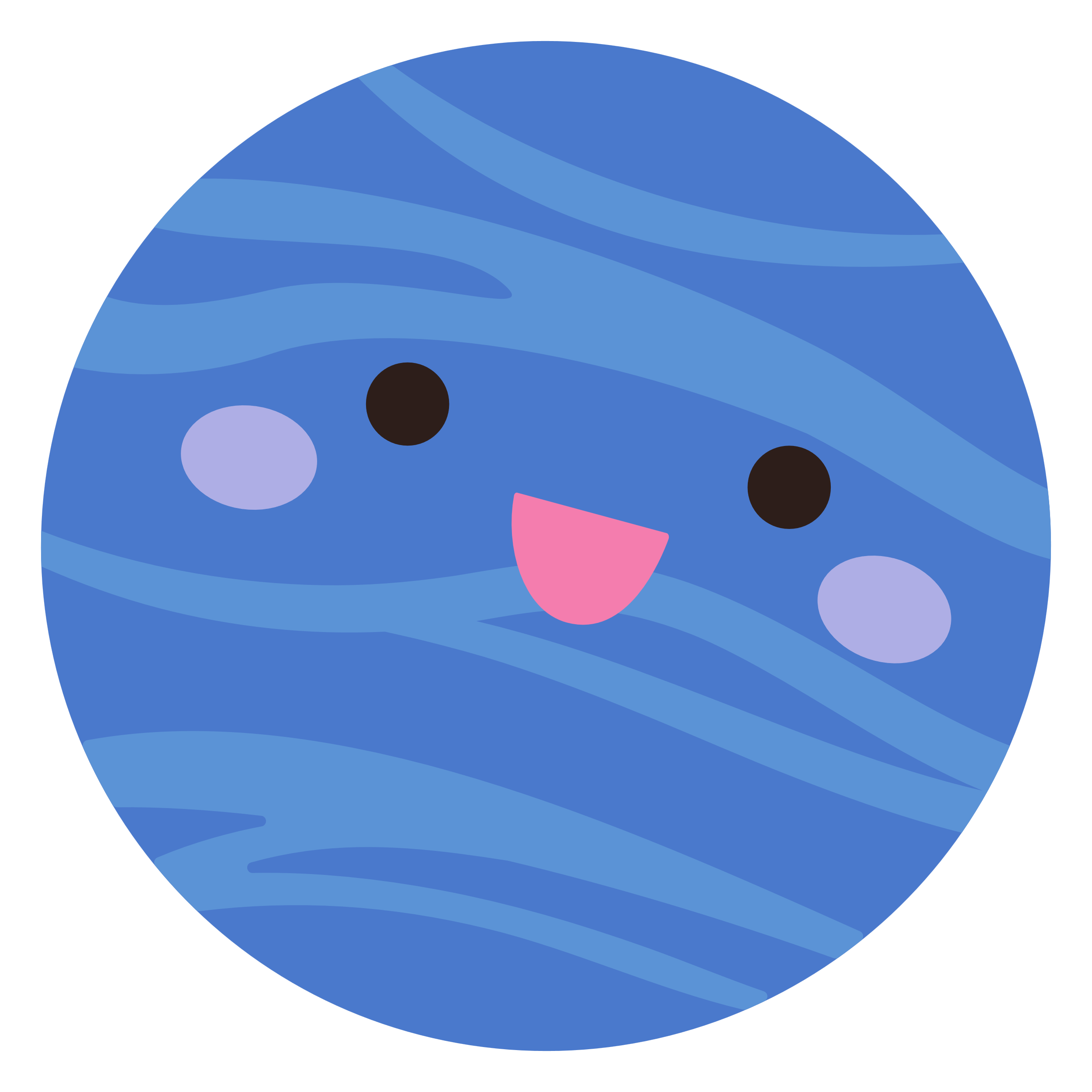 تعلم
المجموعة الشمسية
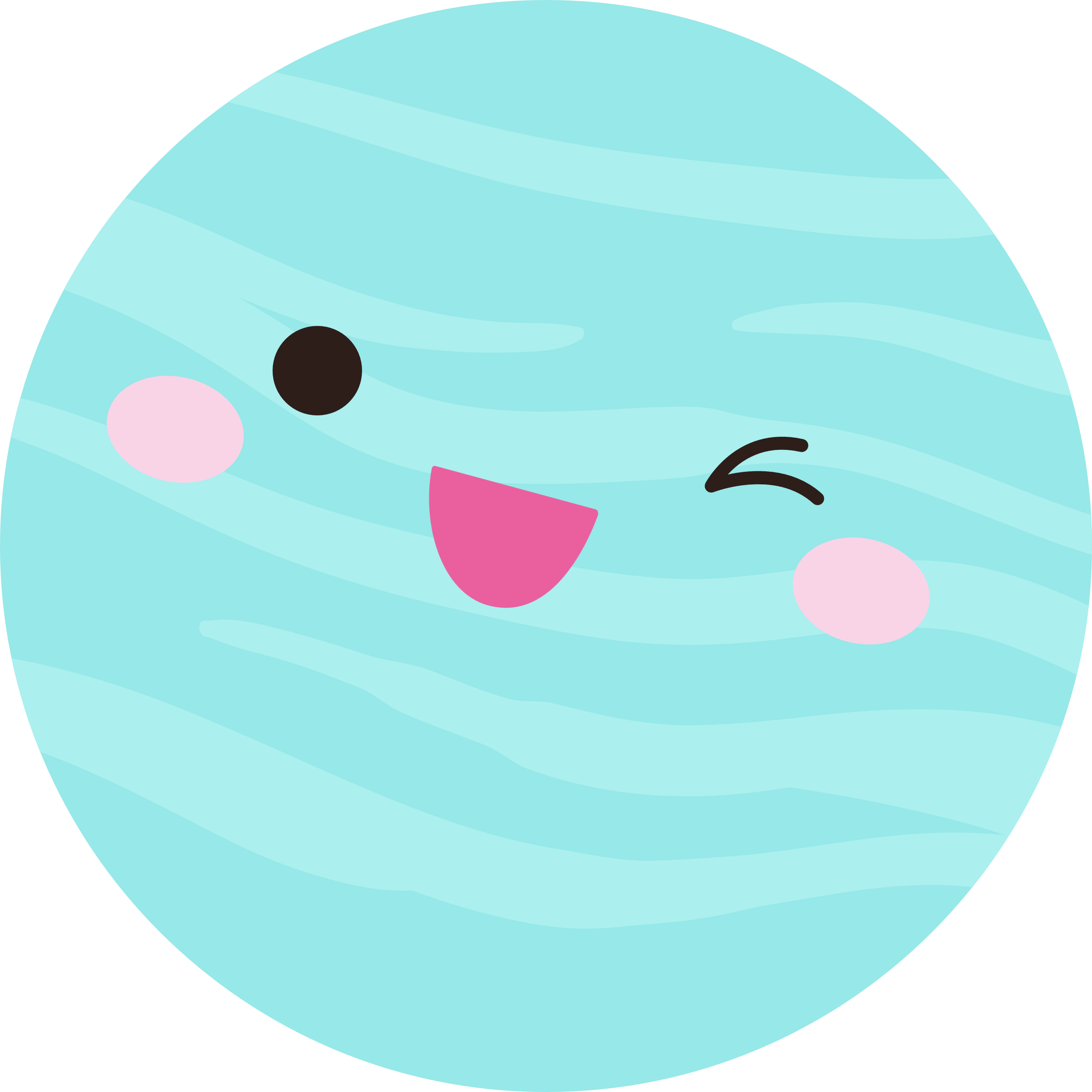 مع كلاسبوينت
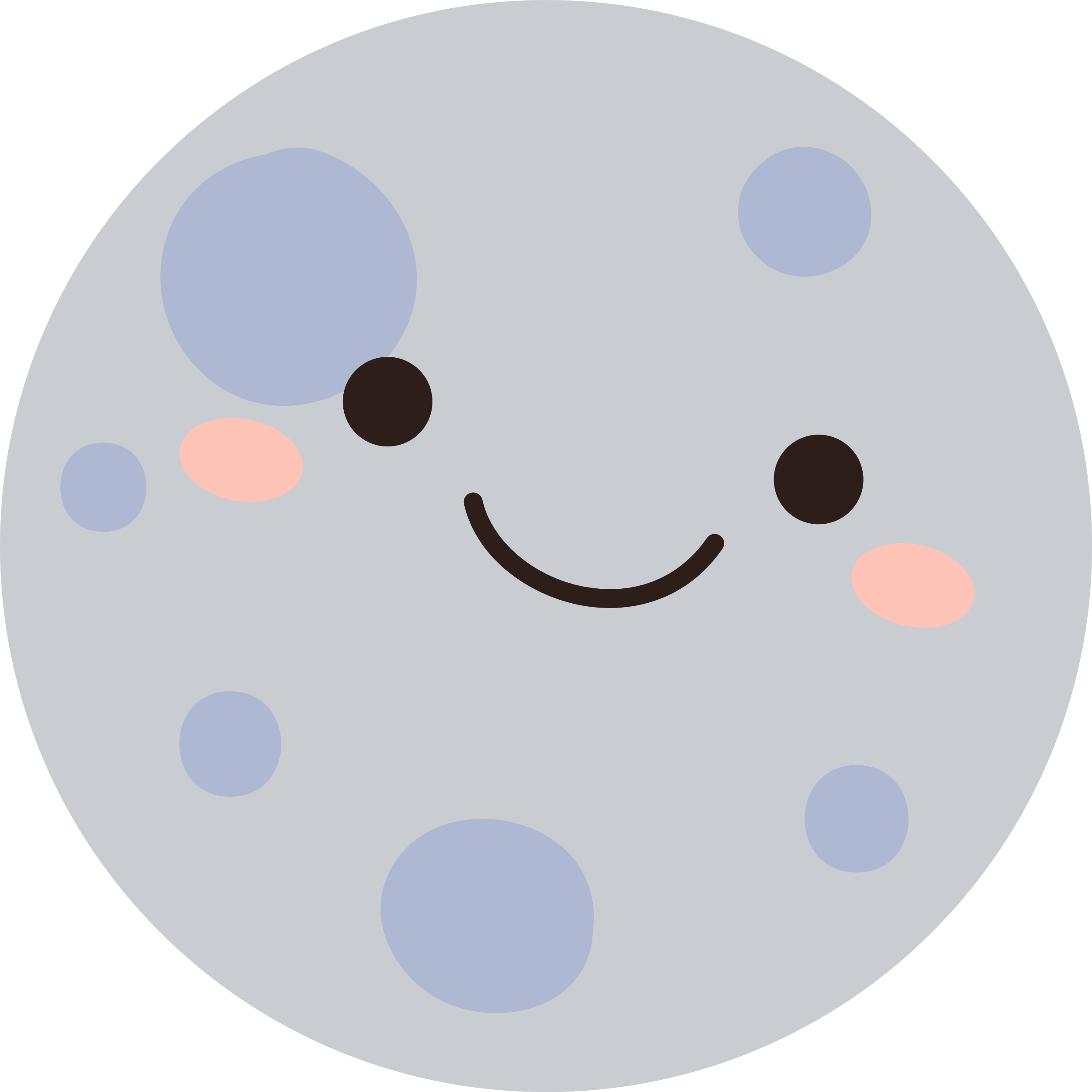 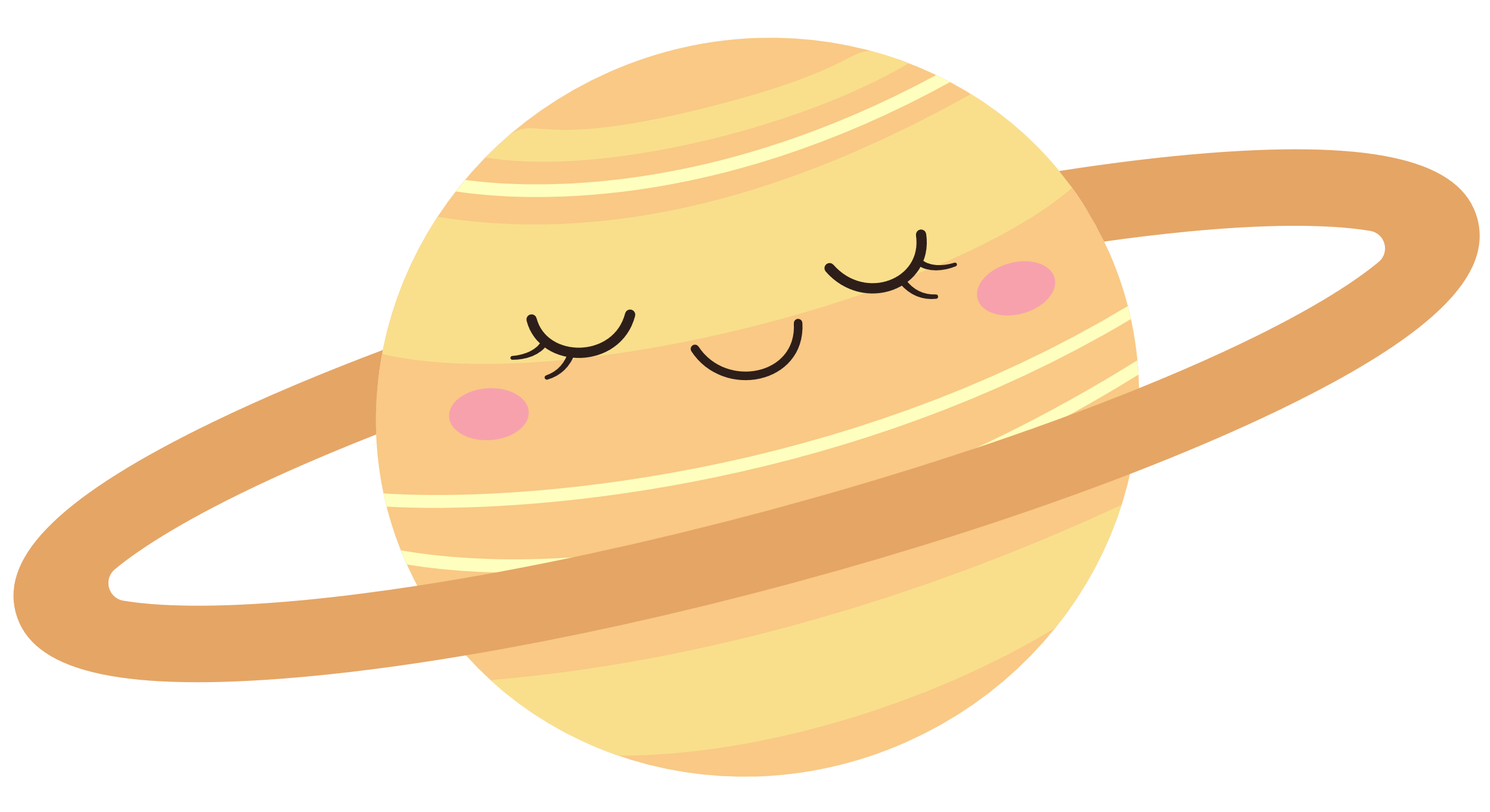 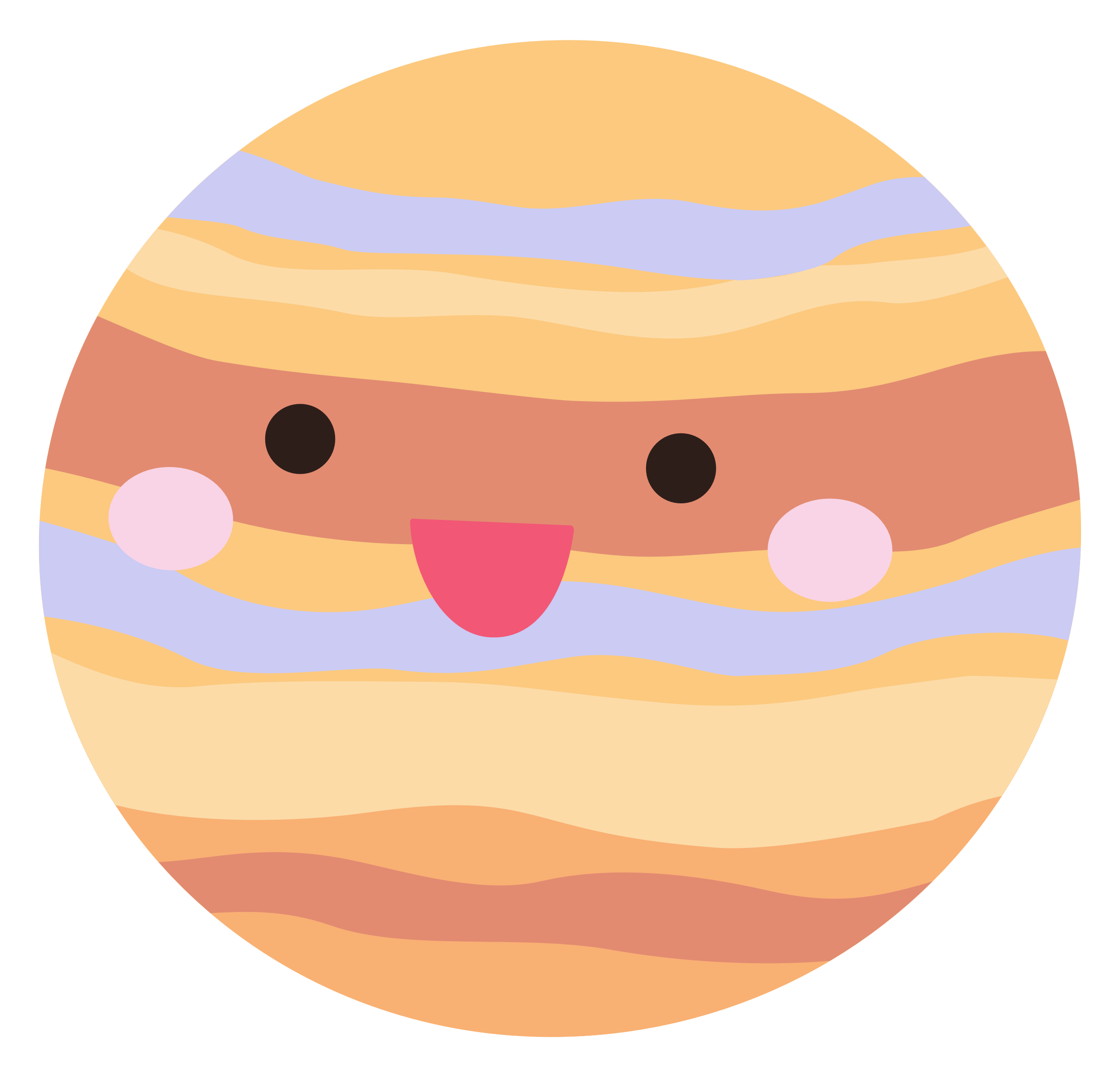 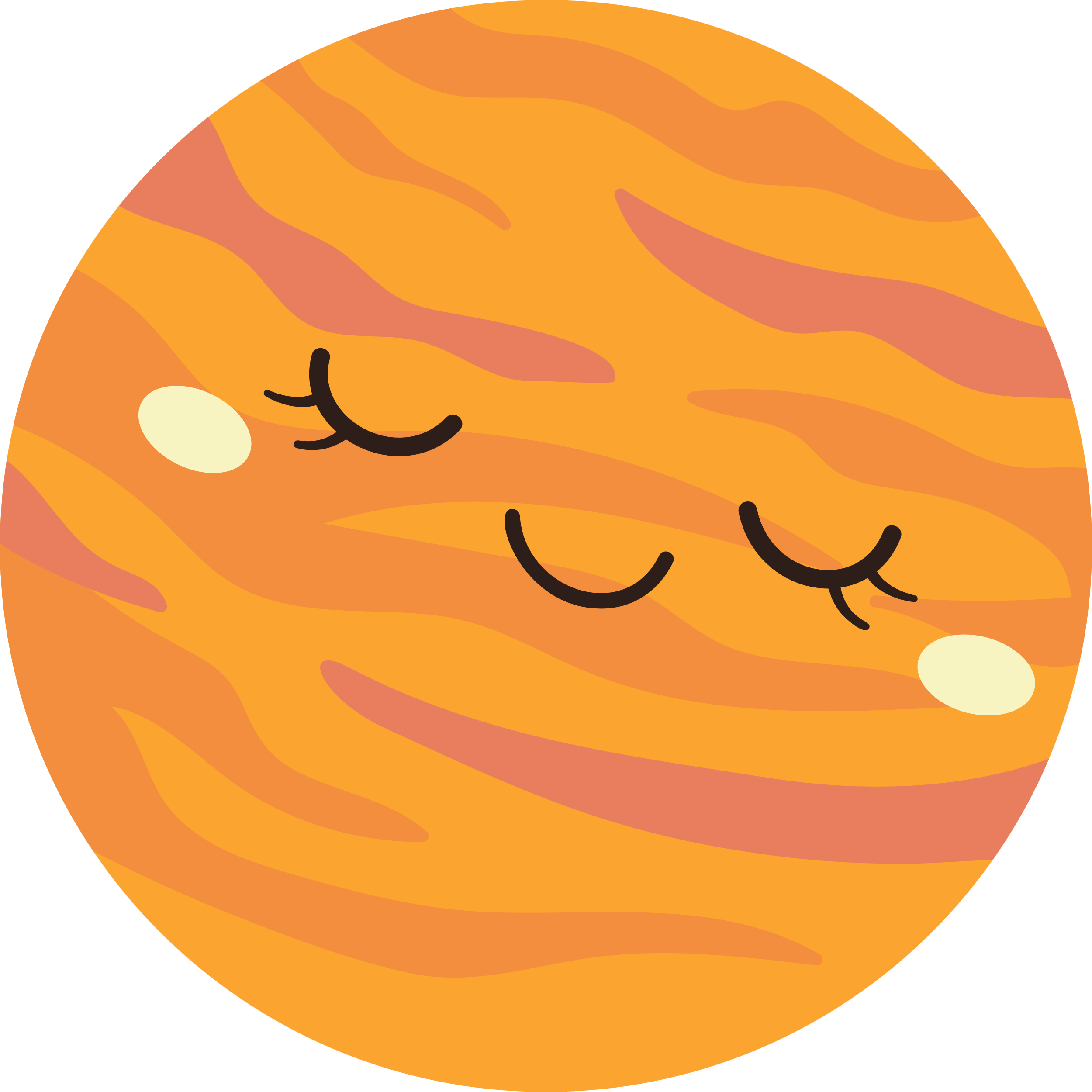 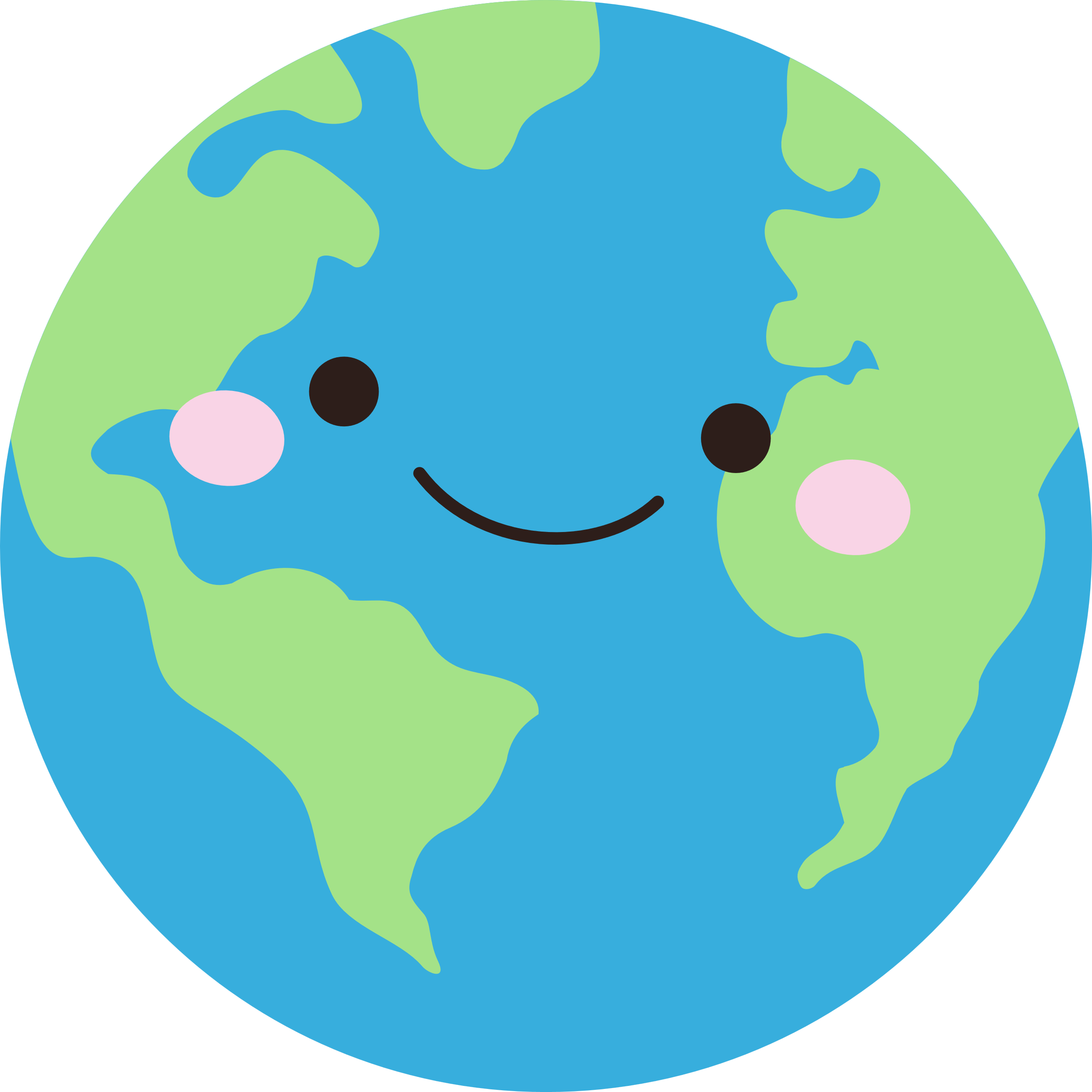 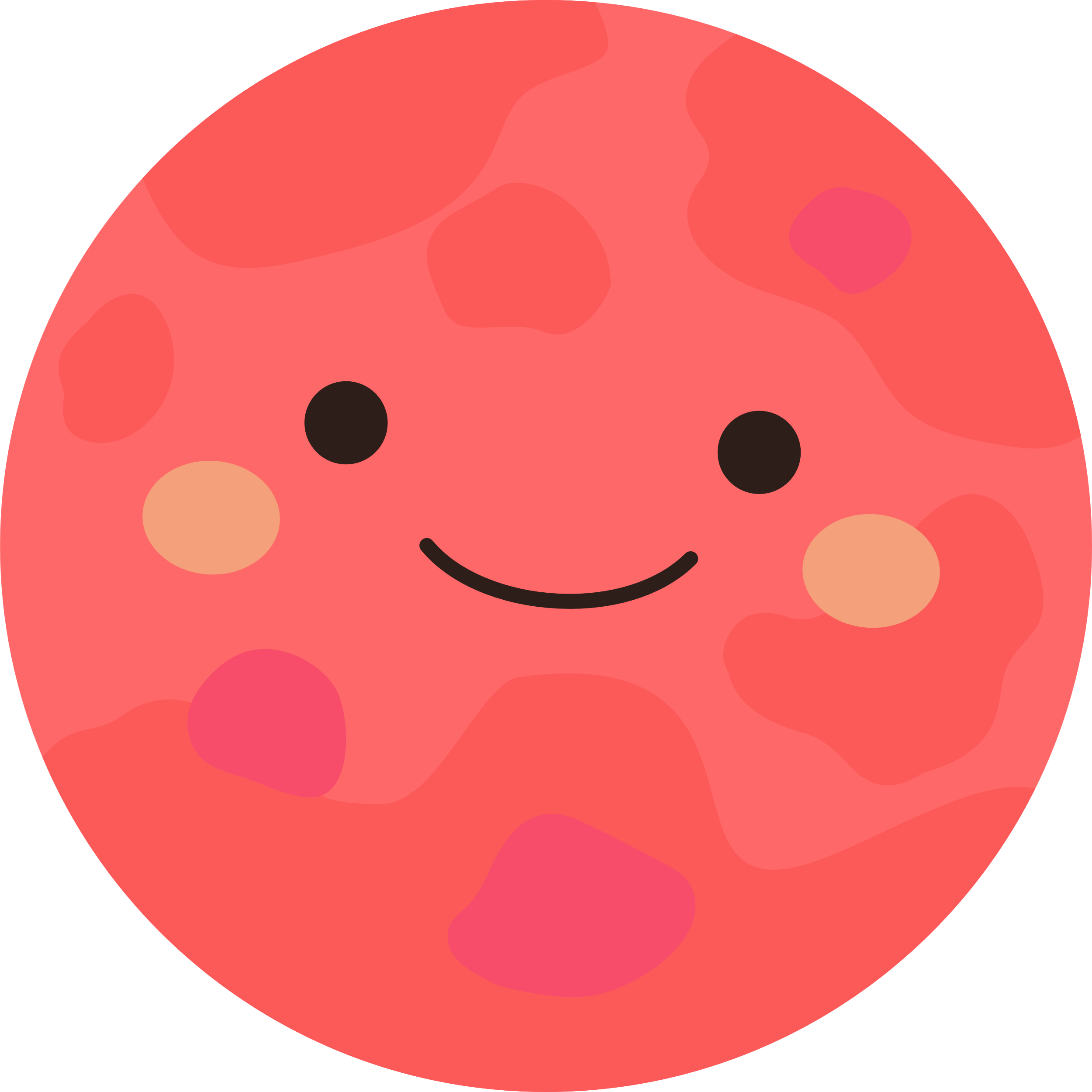 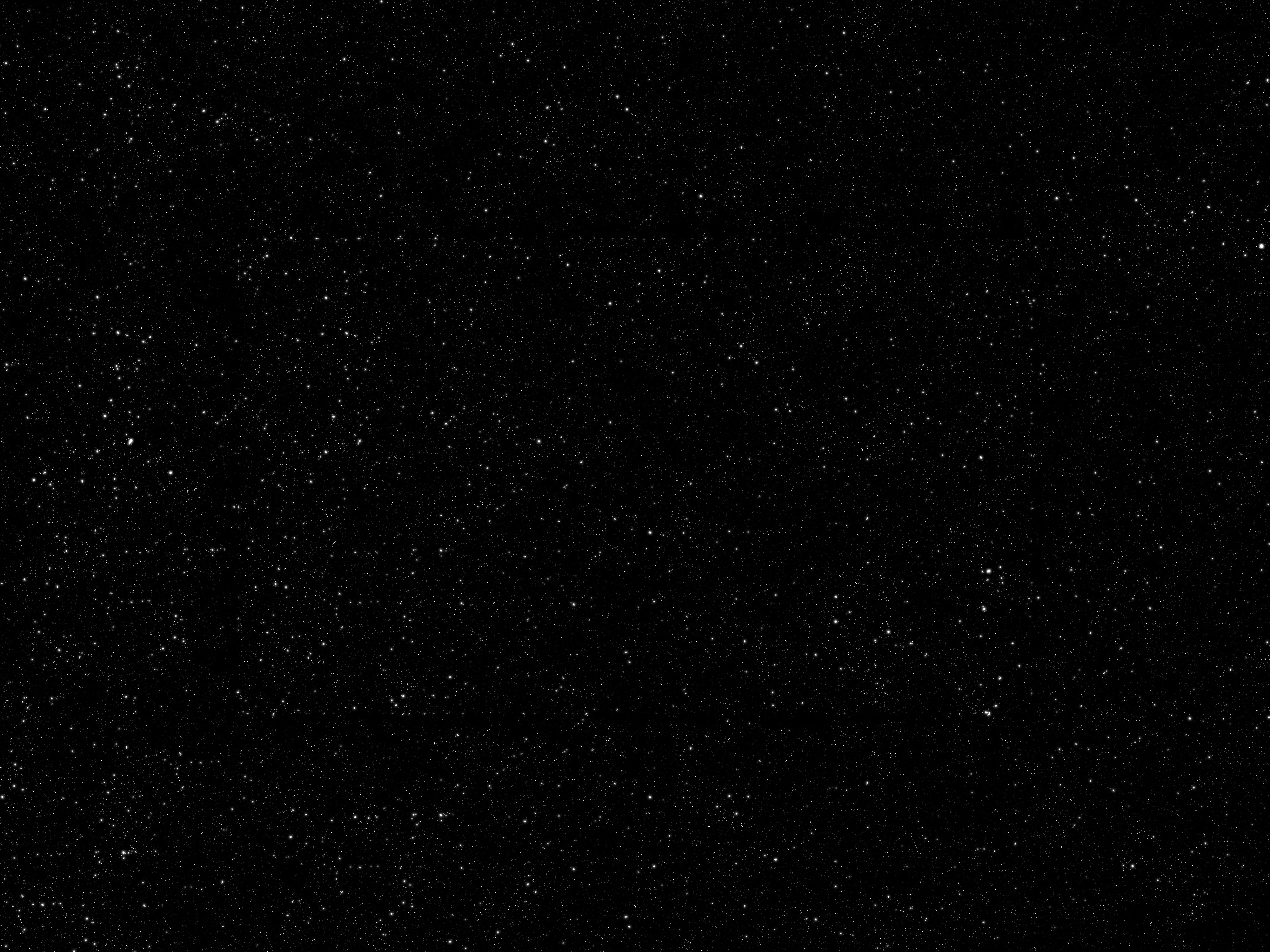 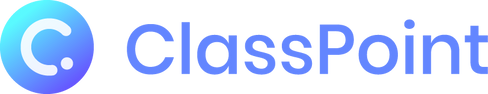 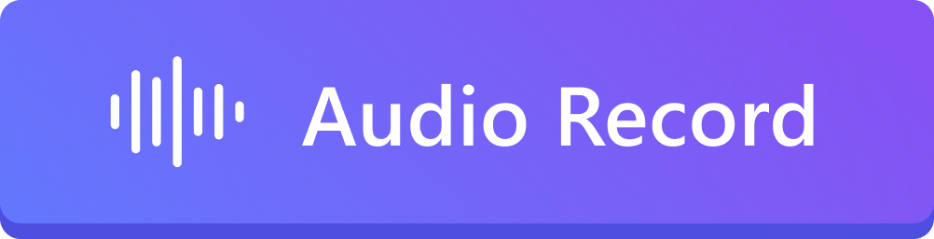 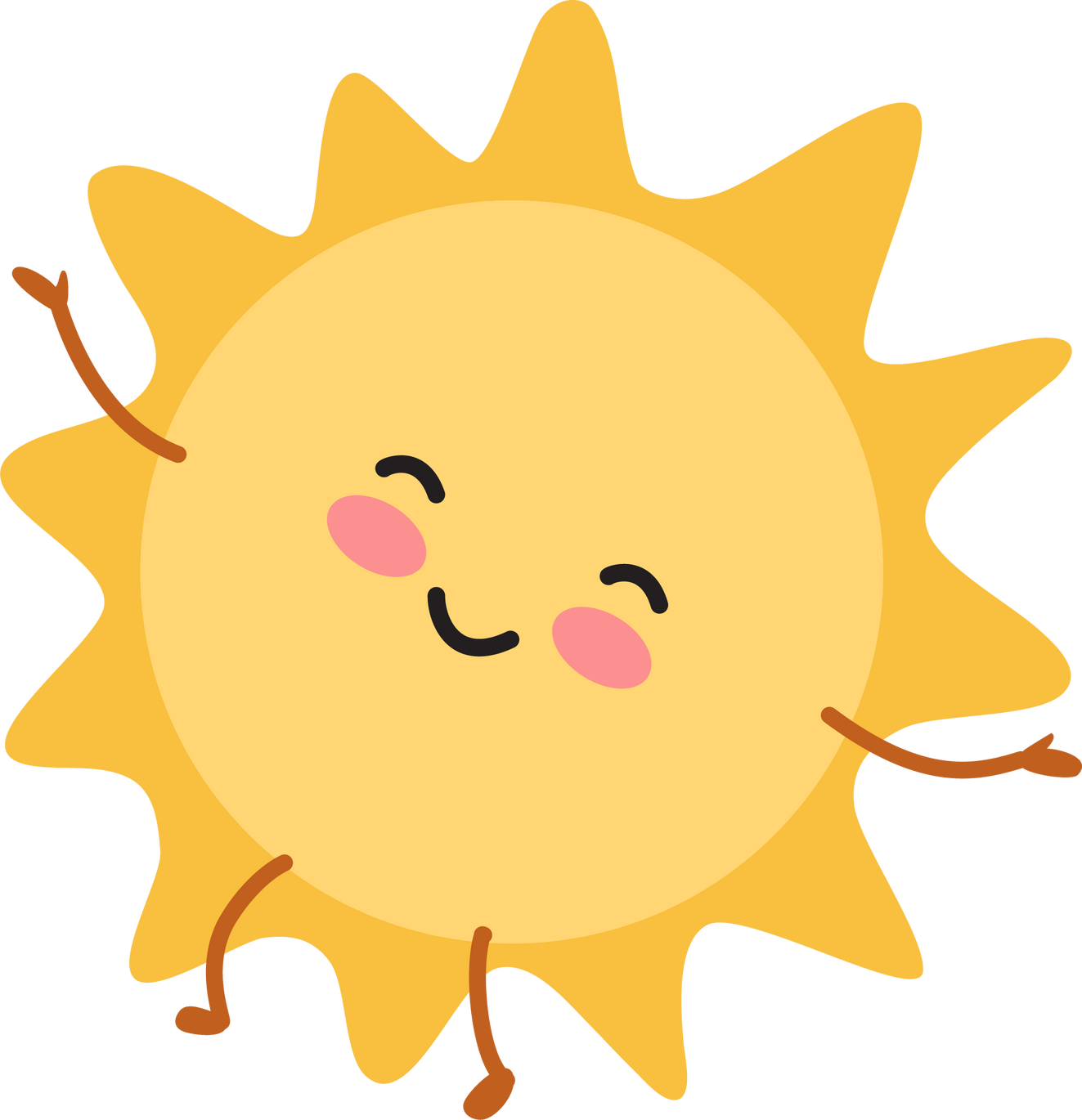 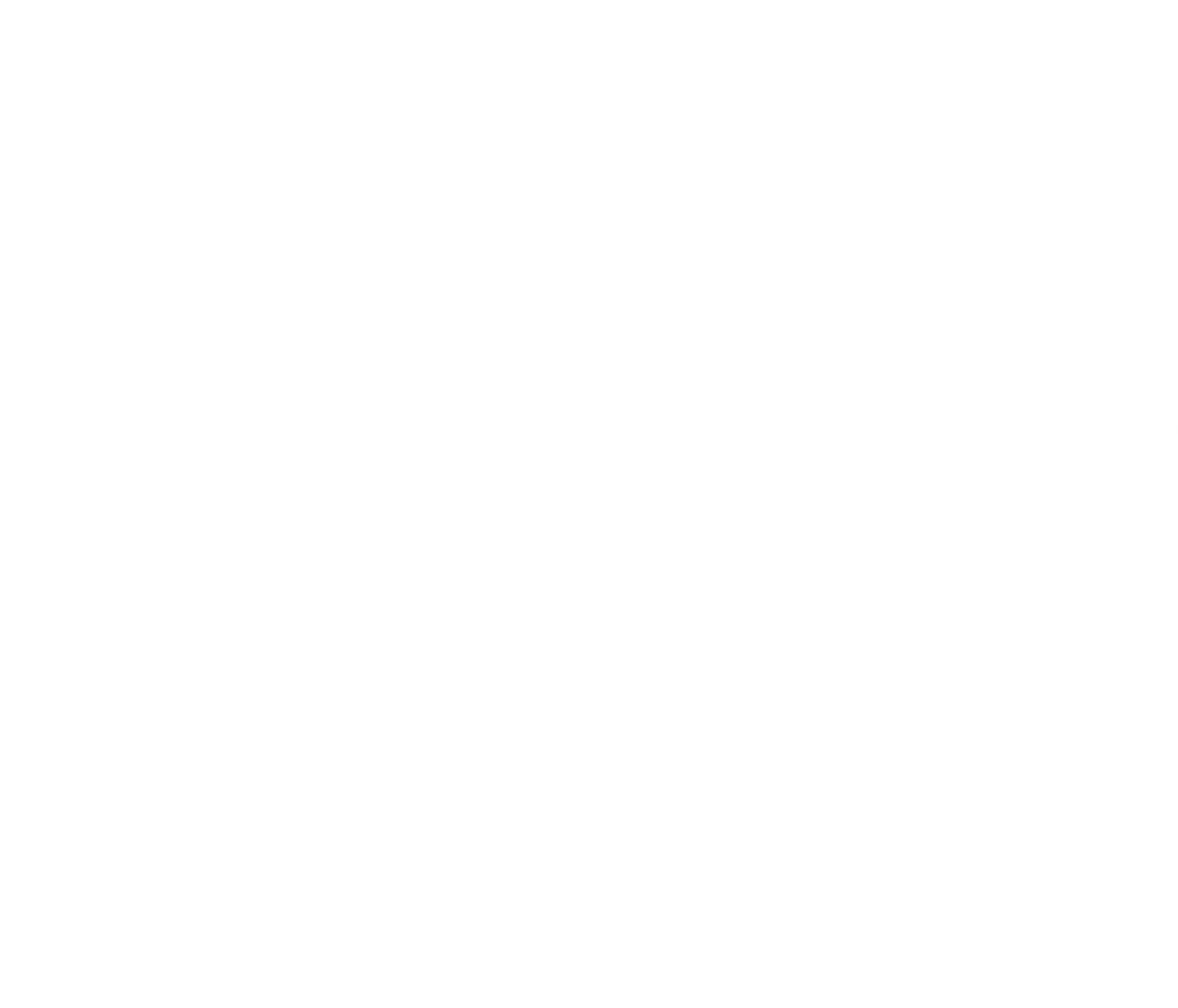 اخبرنا بصوتك
ماذا تعرف عن المجموعة الشمسية في مجرتنا؟
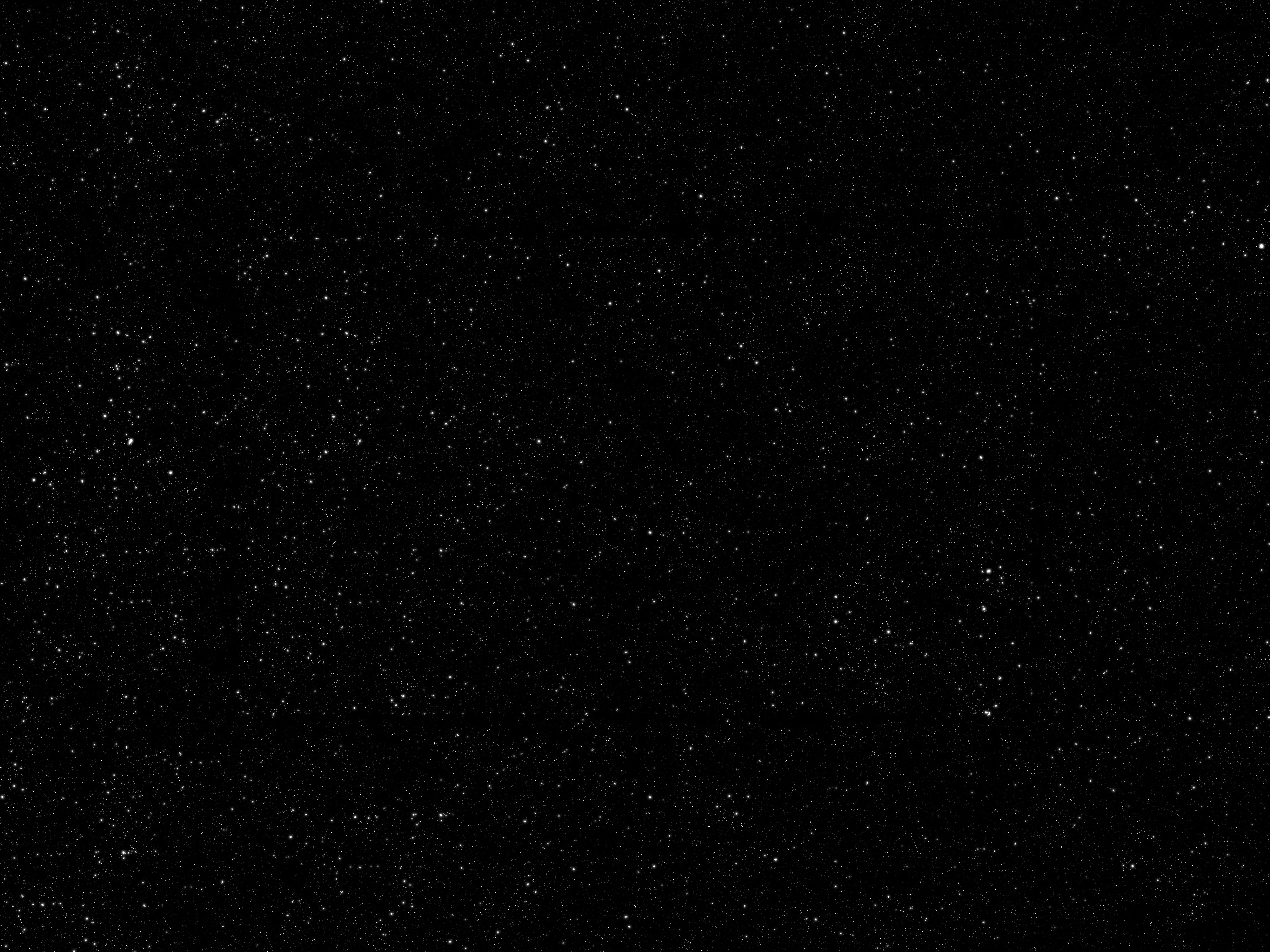 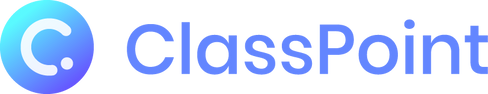 عطارد
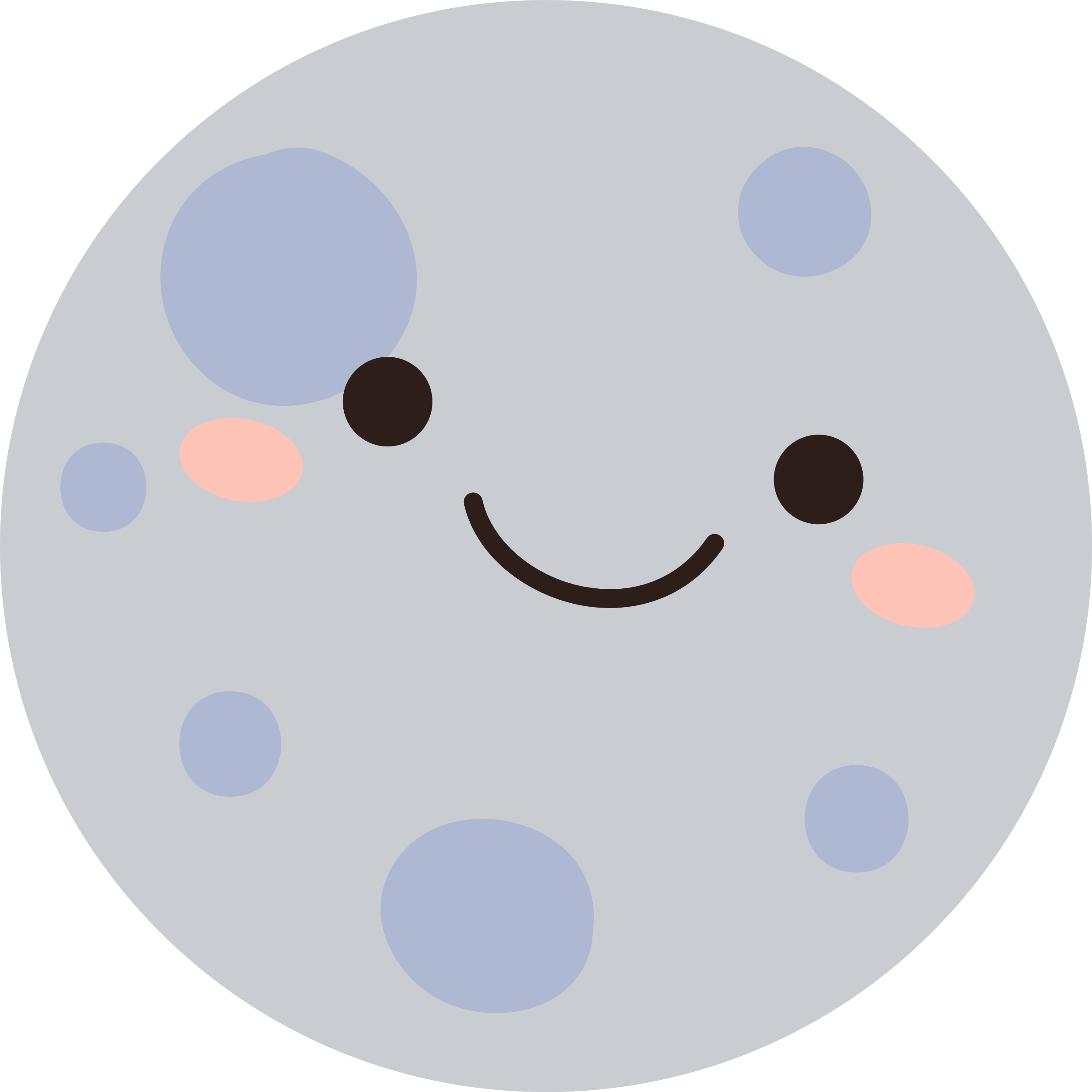 A
ما هو اصغر كوكب في المجموعة الشمسية؟
المريخ
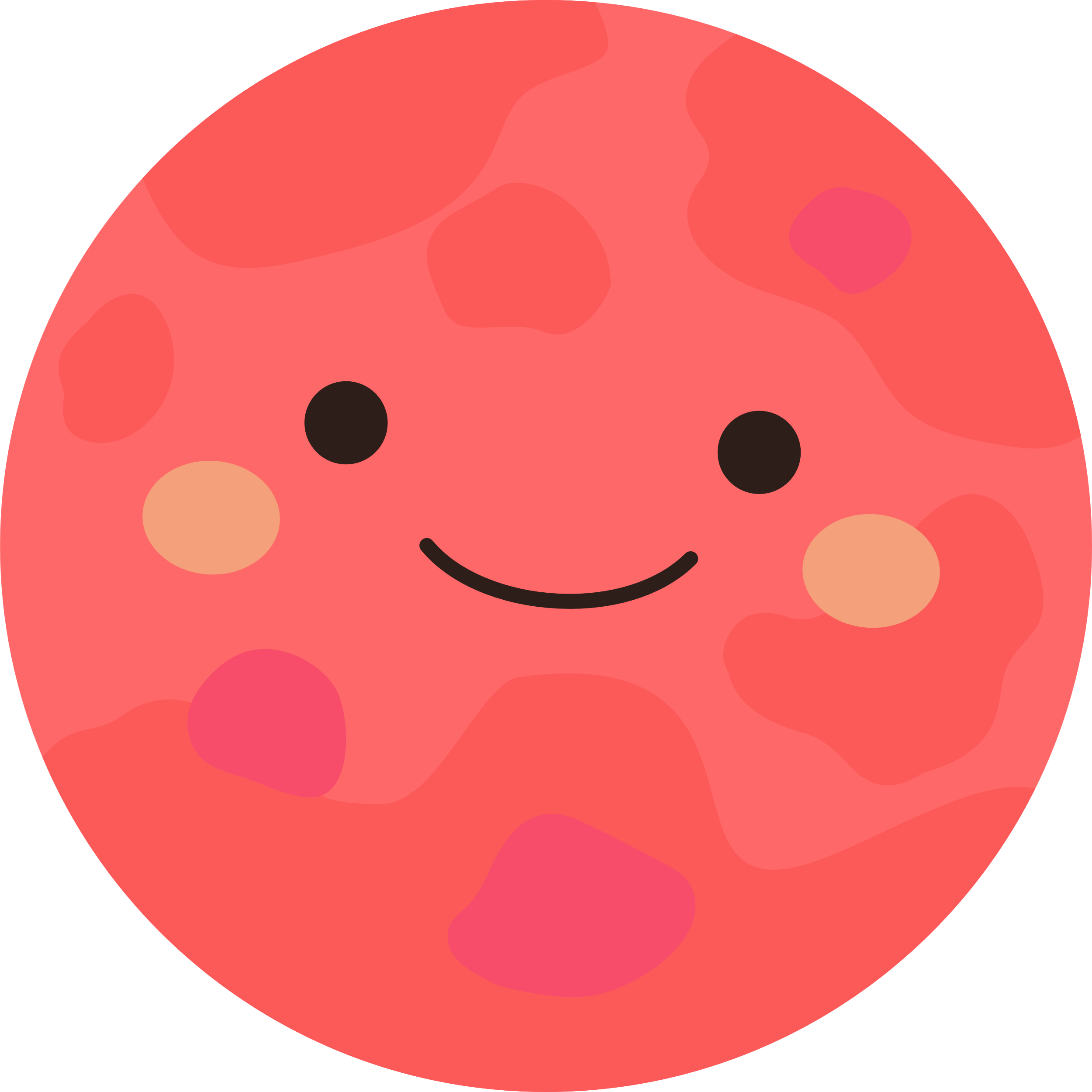 B
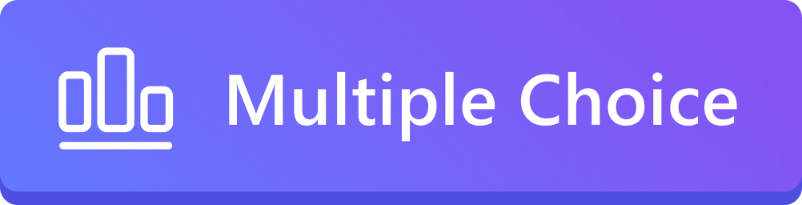 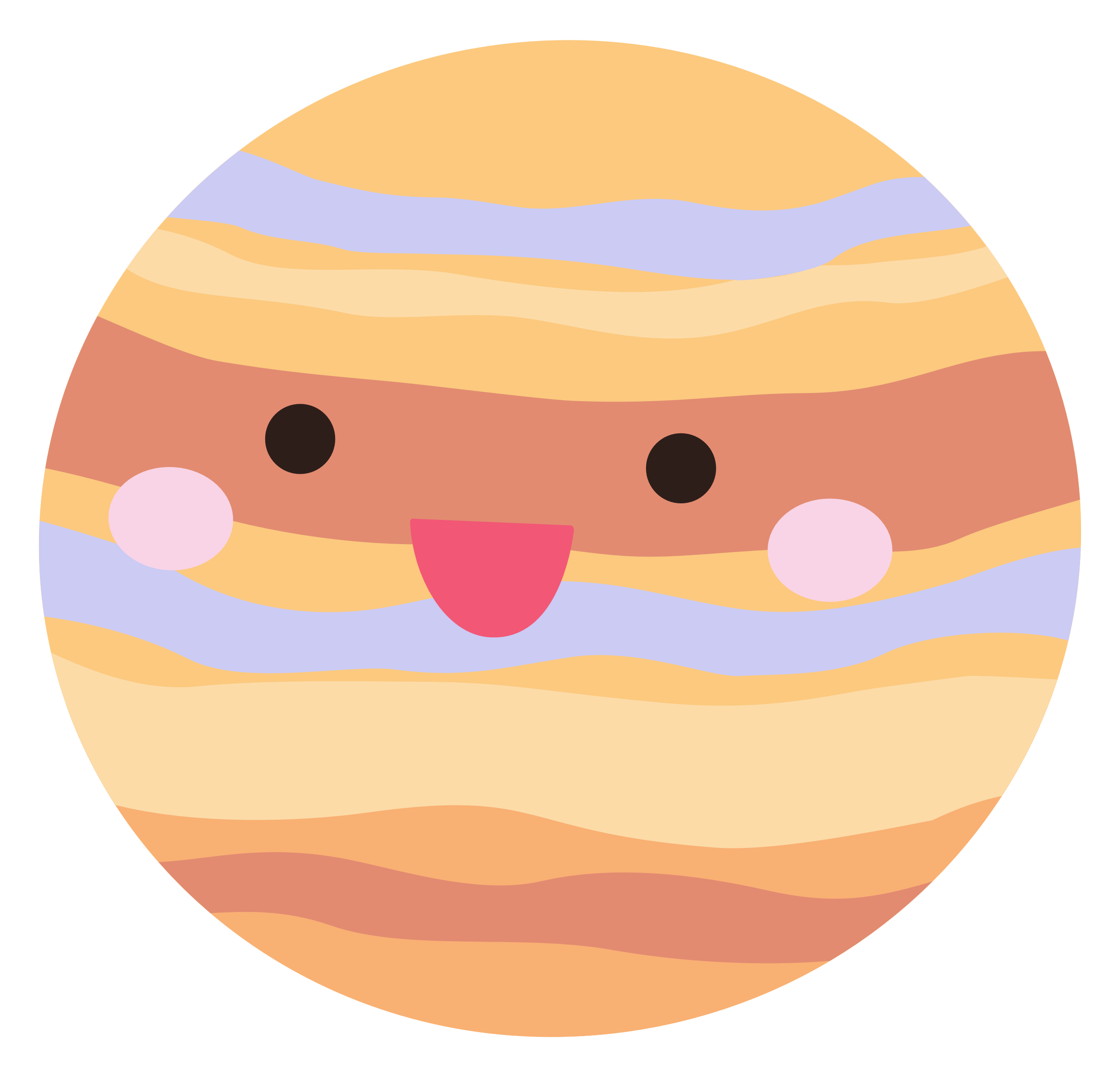 المشتري
C
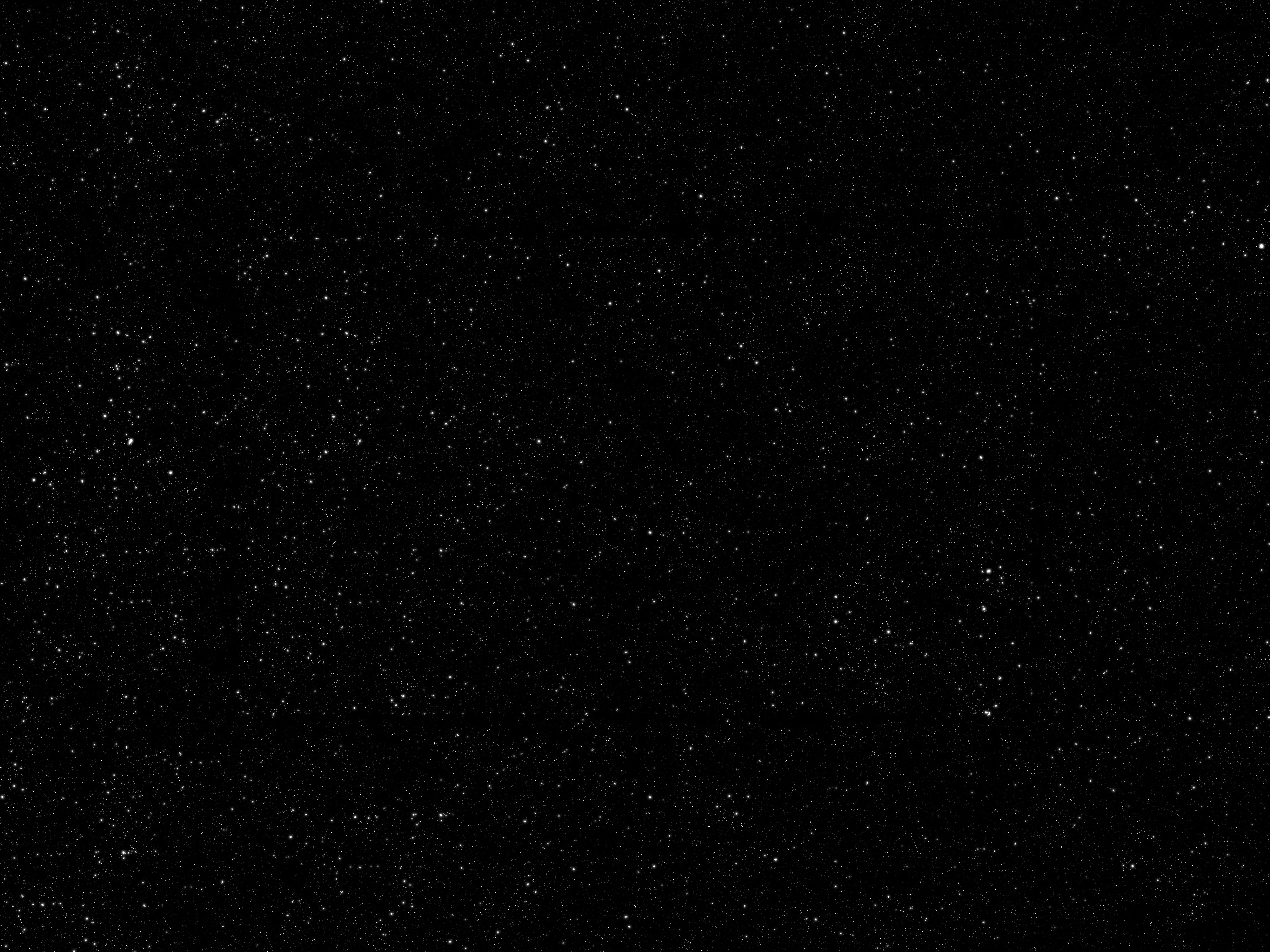 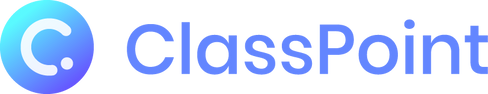 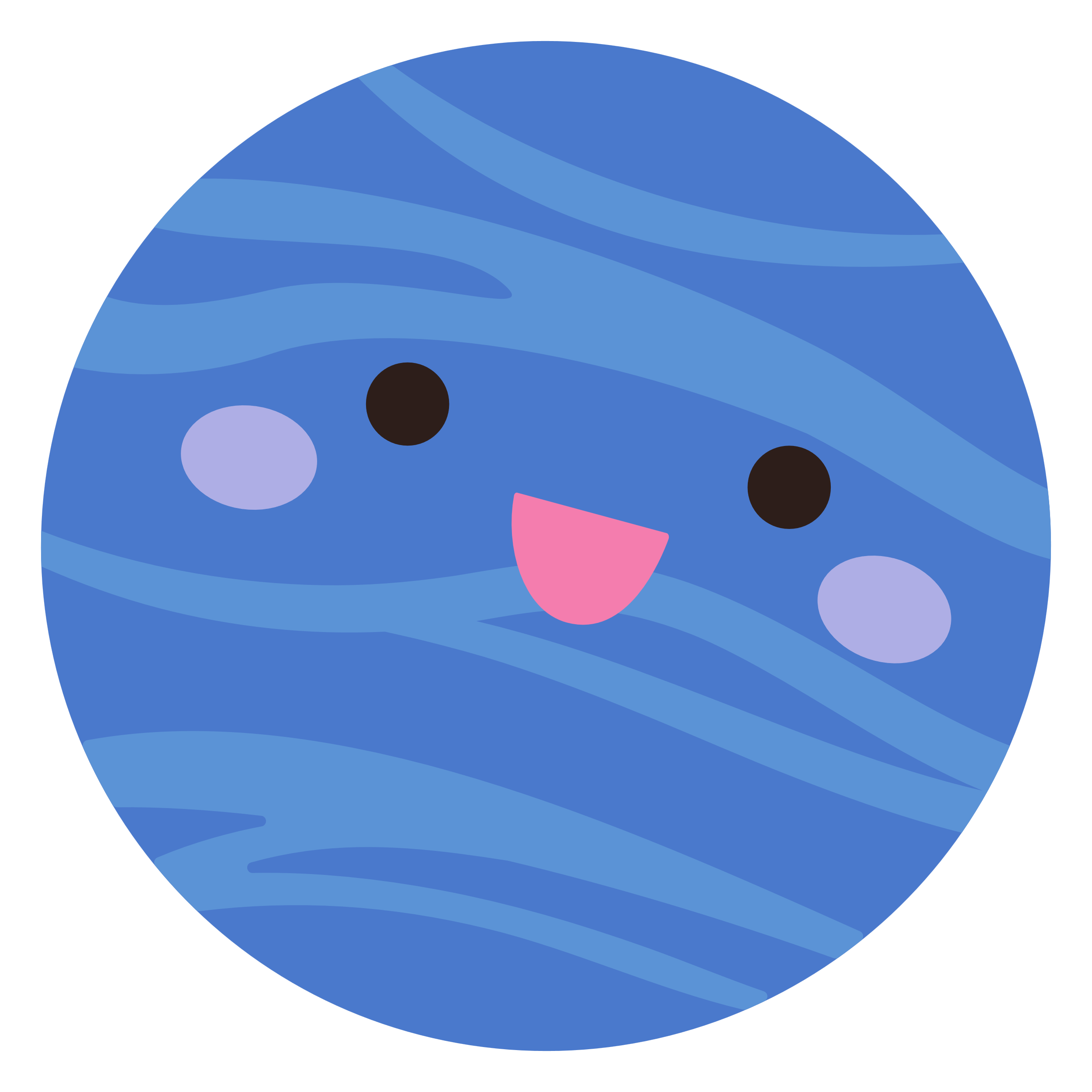 نبتون
A
ما هو اكبر كوكب في المجموعة الشمسية؟
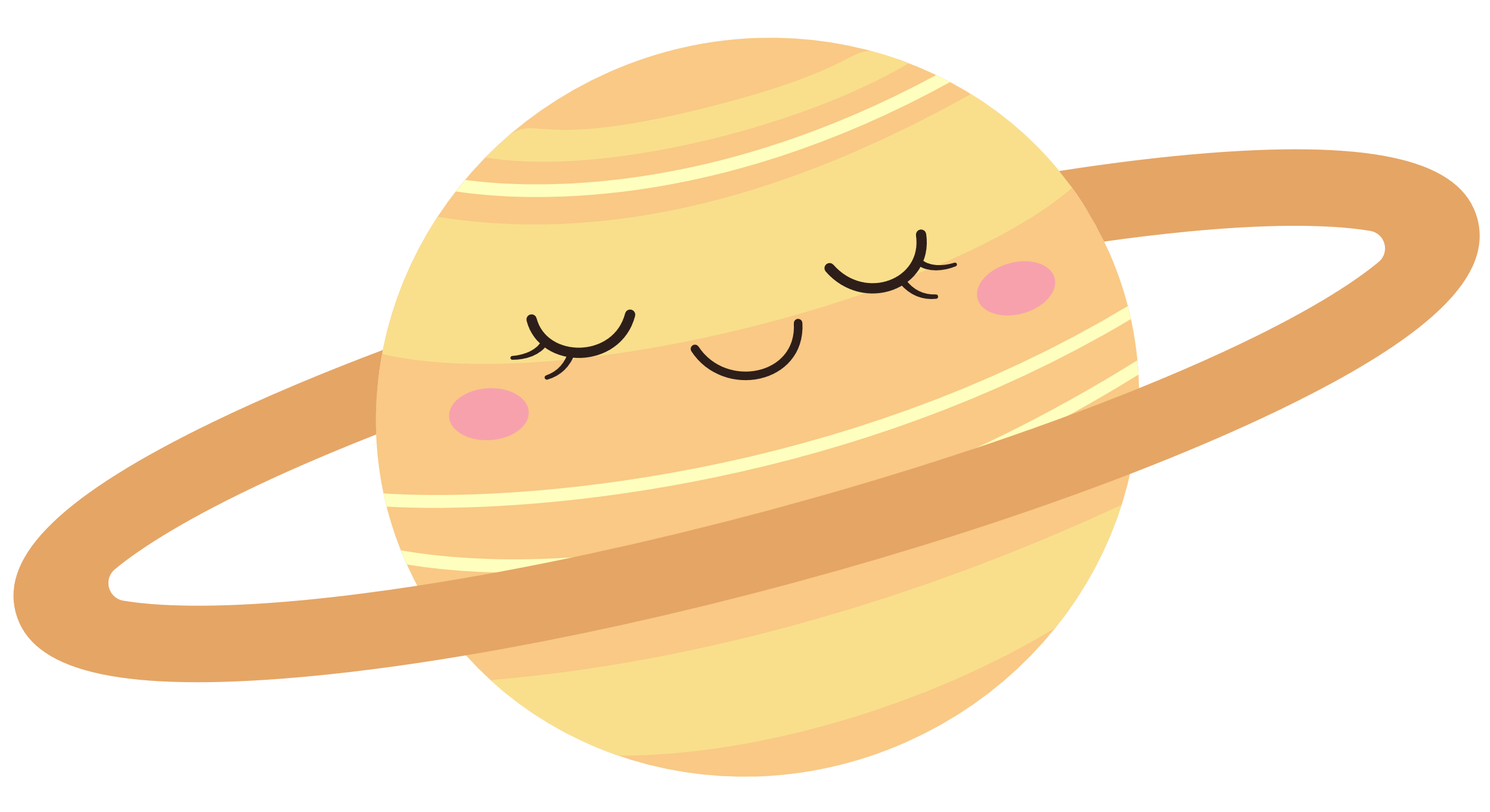 زحل
B
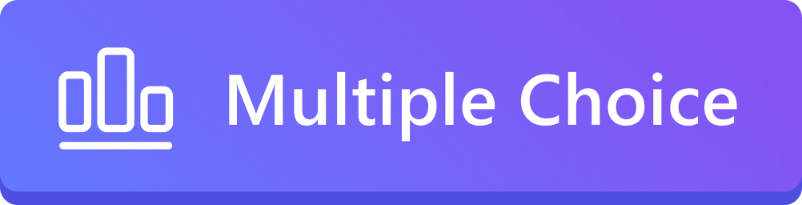 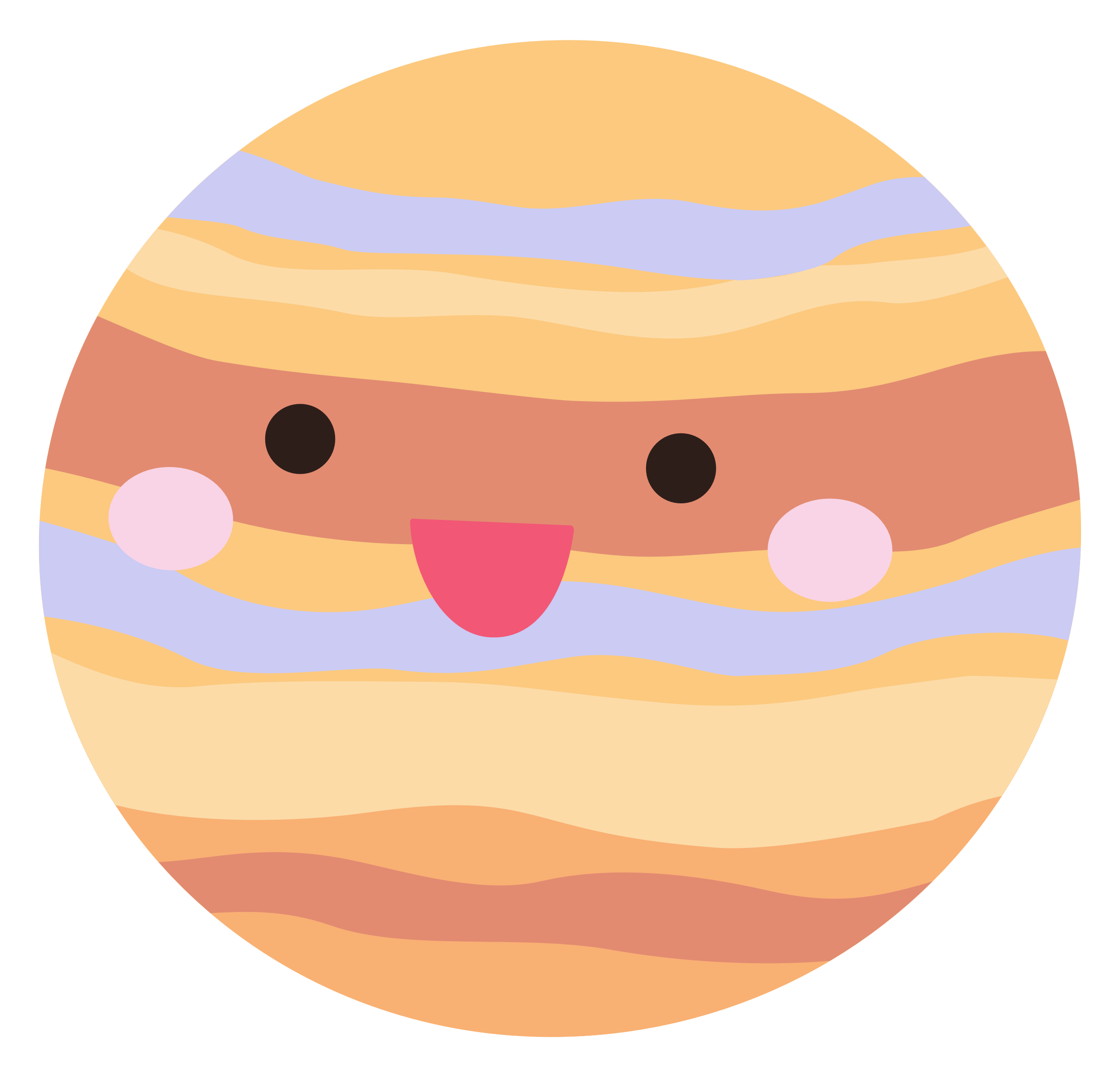 المشتري
C
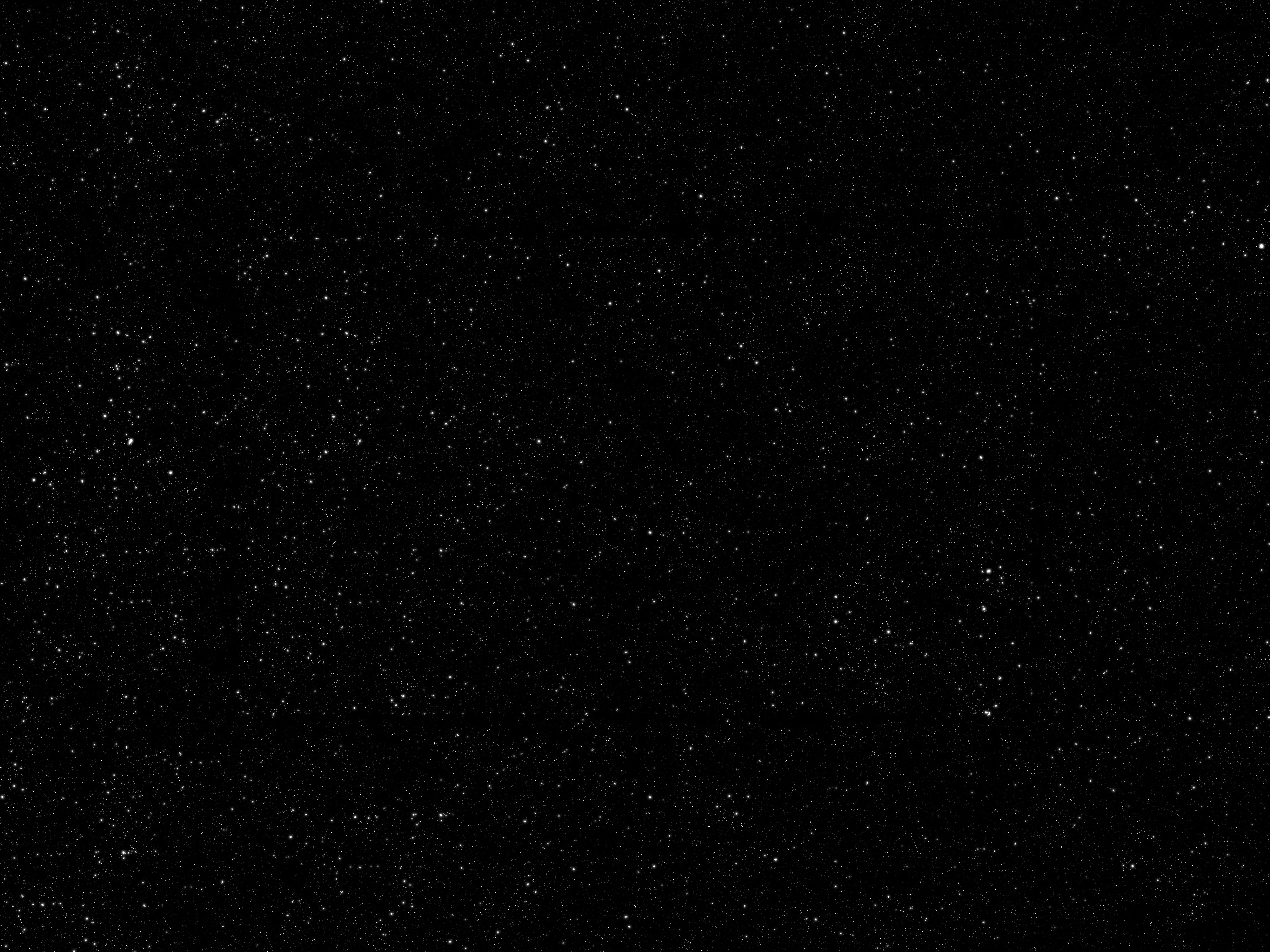 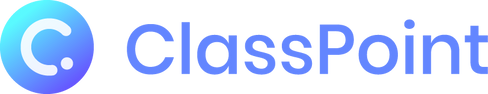 ارسم الكوكب الأكثر ارتفاعا في درجة الحرارة؟
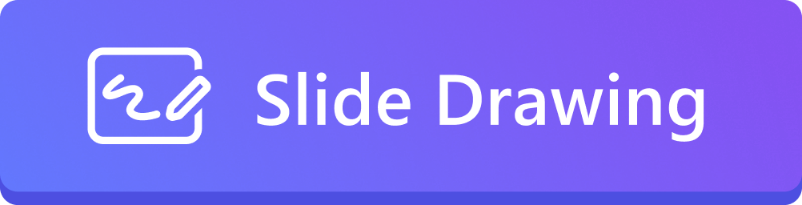 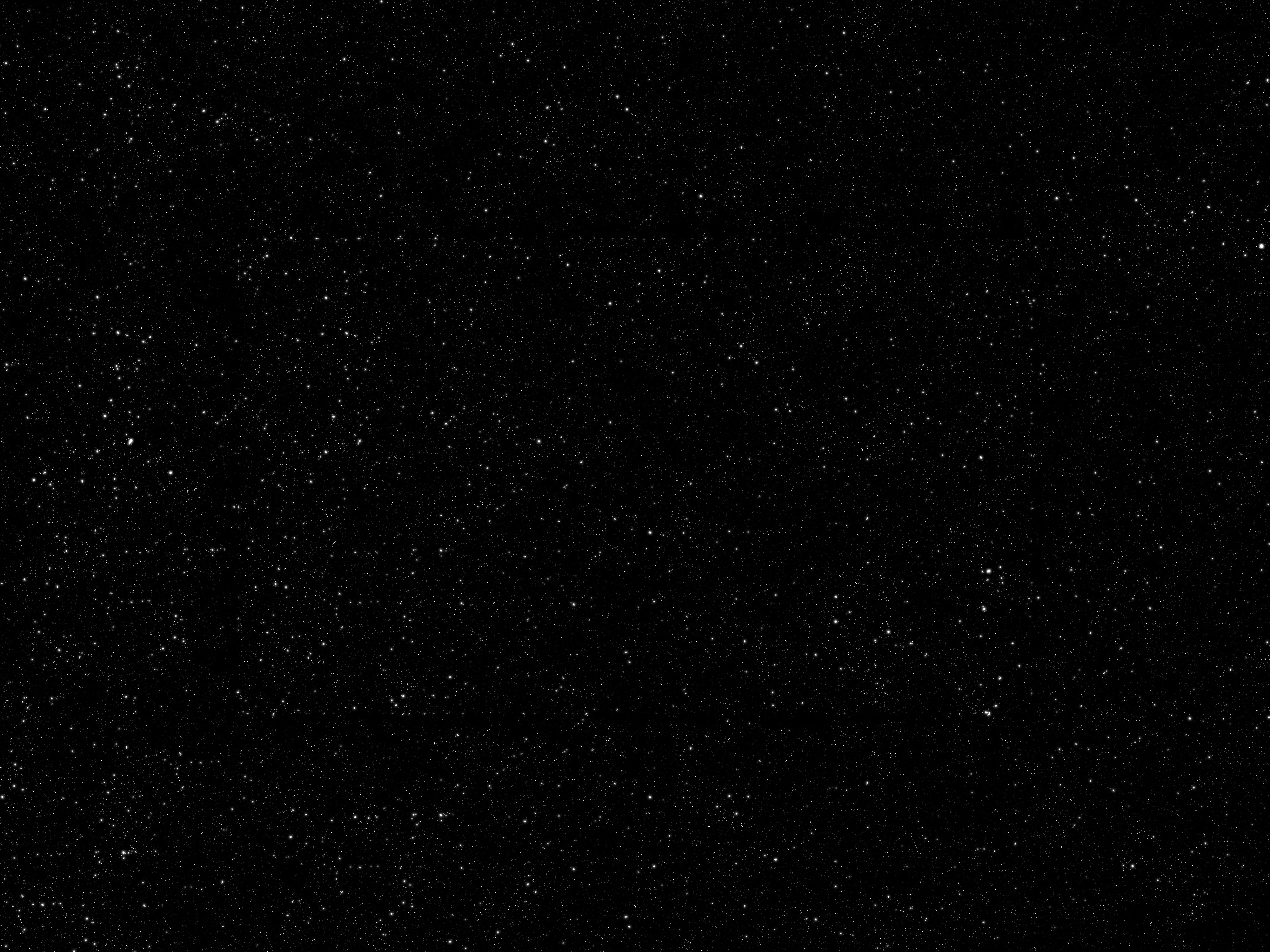 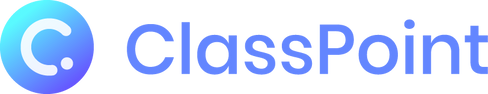 عطارد هو أقرب كوكب إلى الشمس
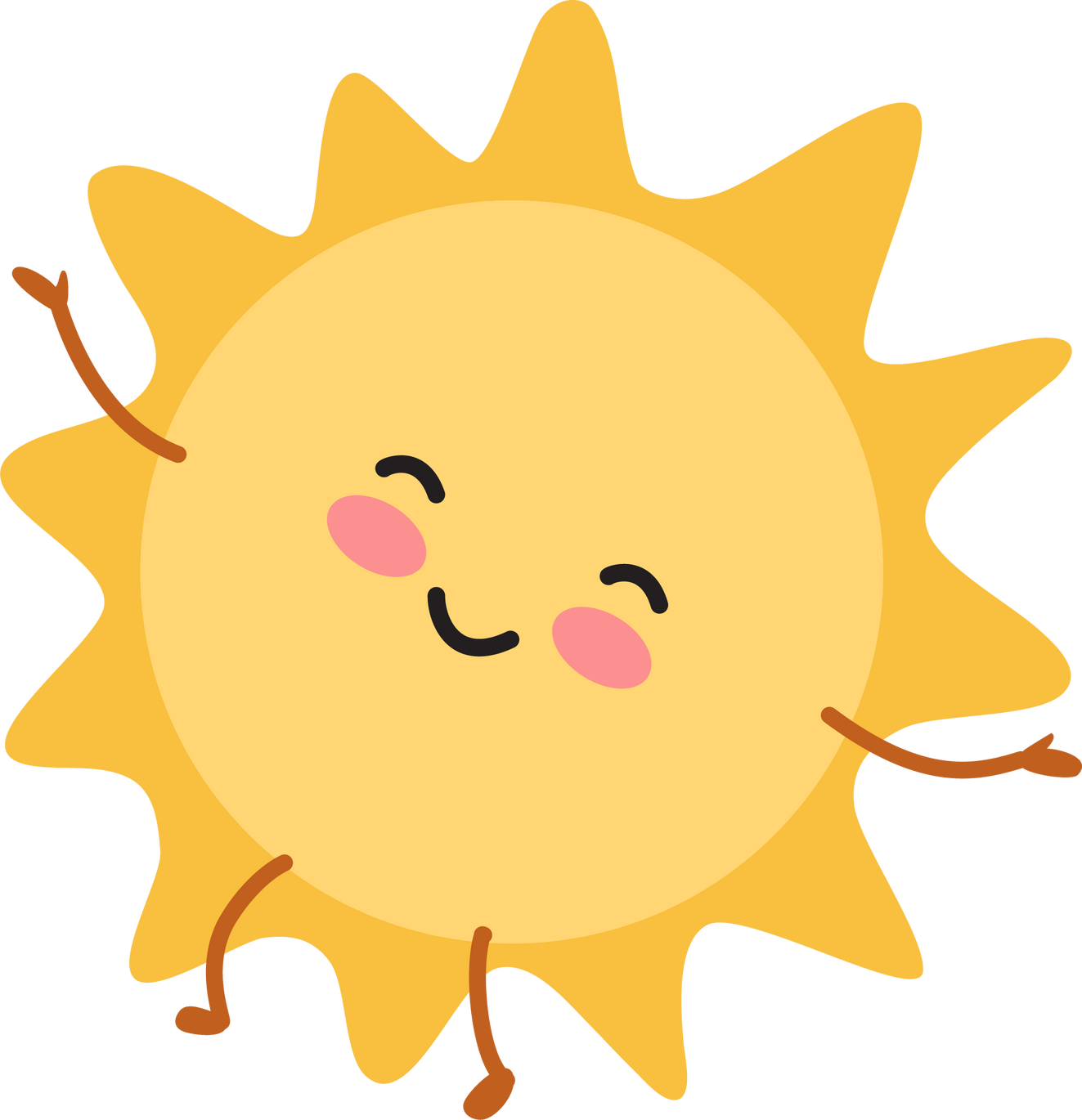 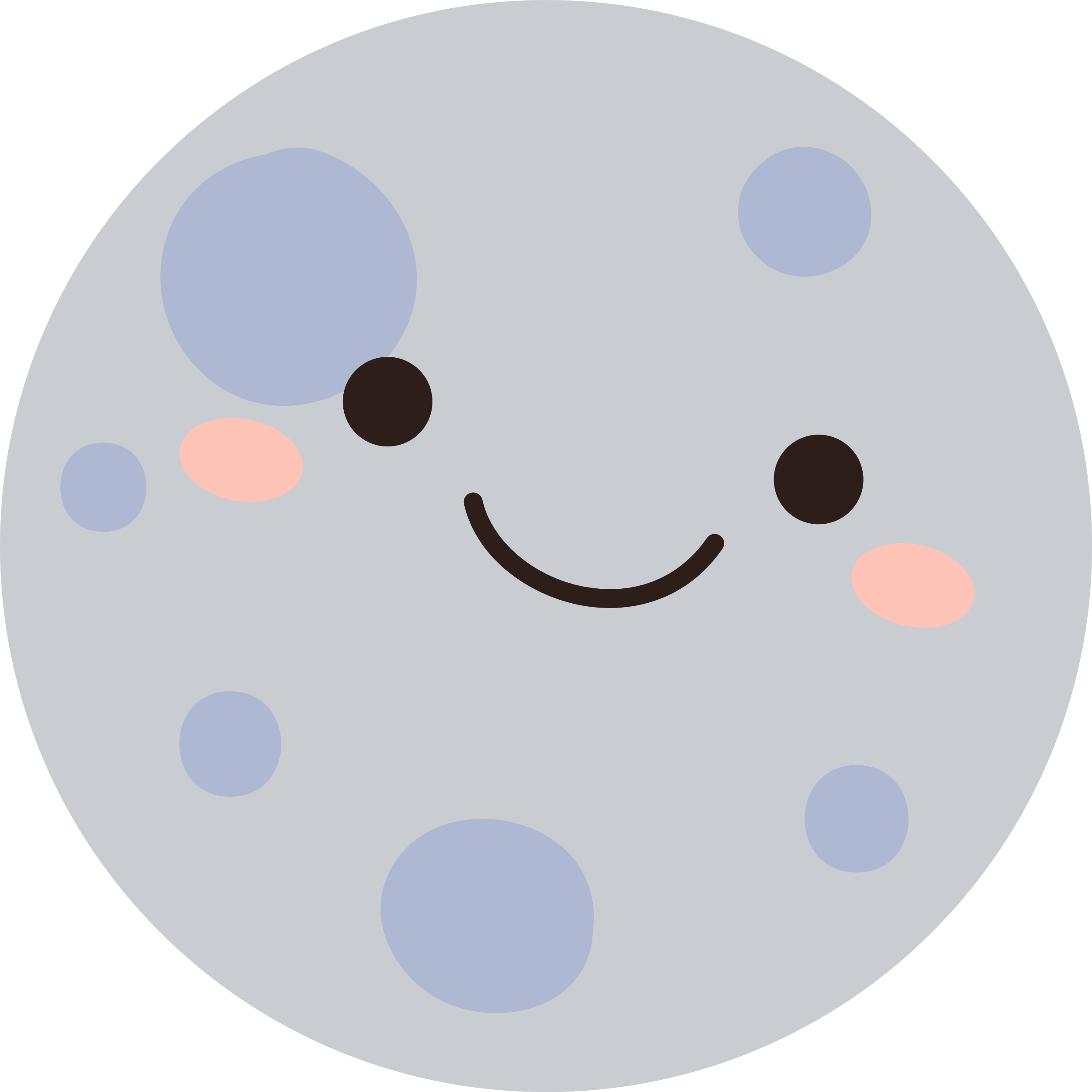 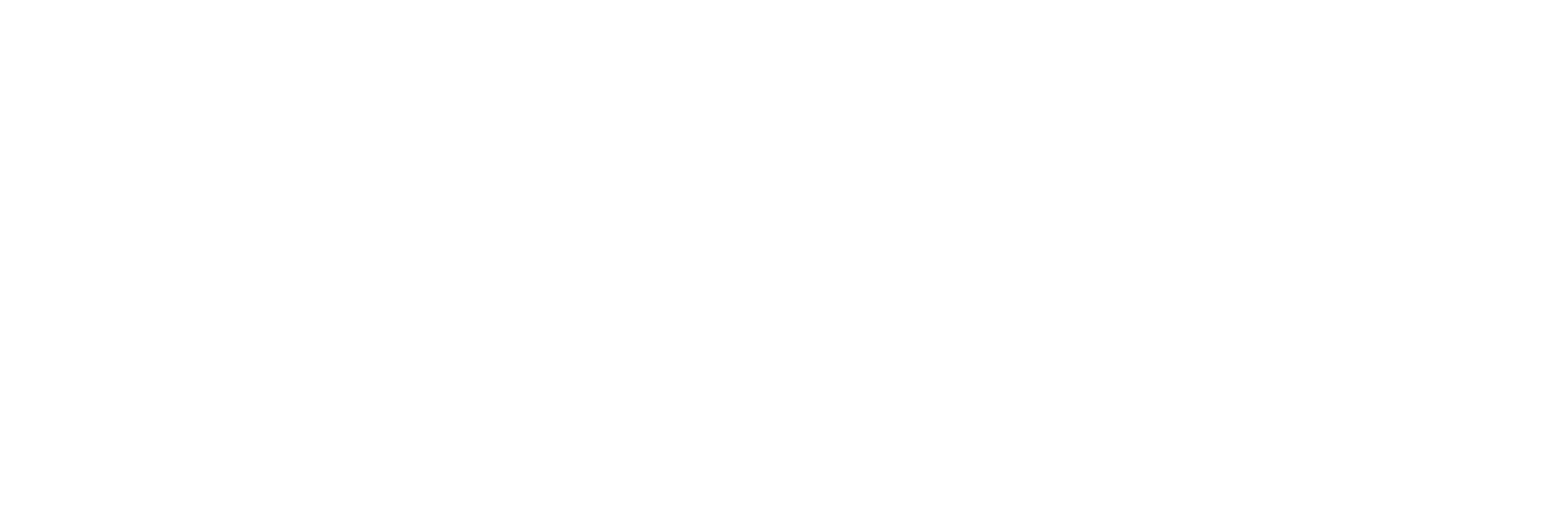 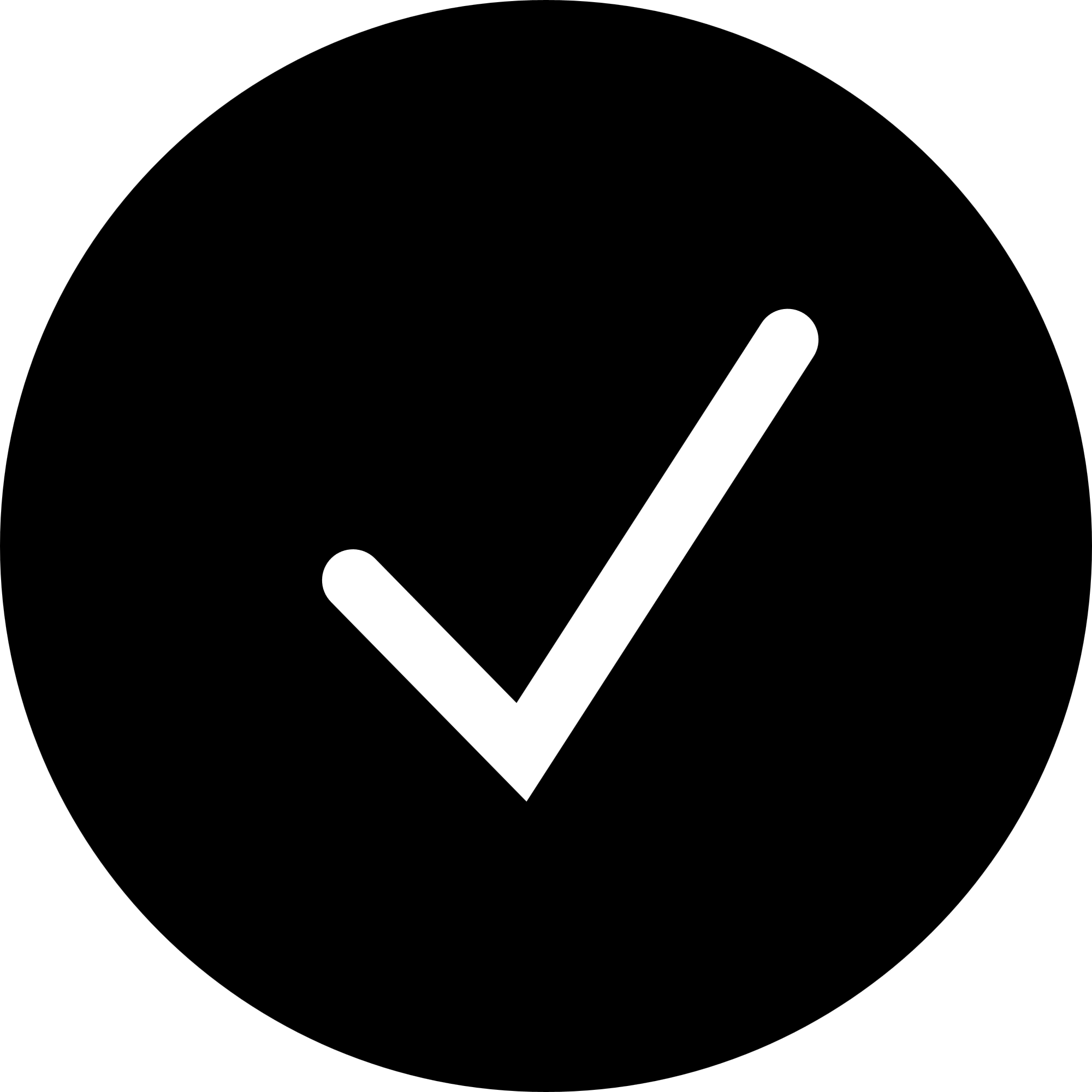 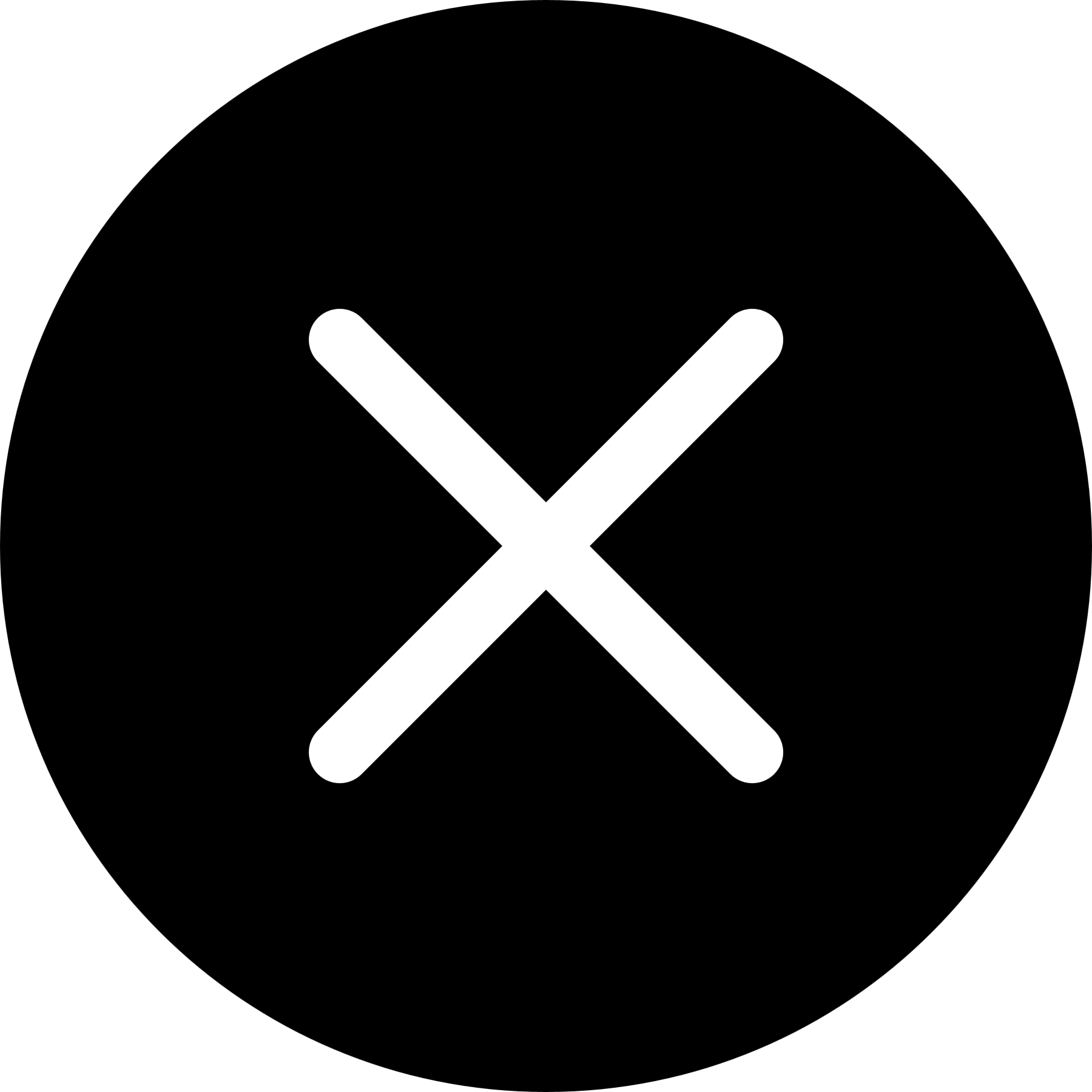 صح
خطأ
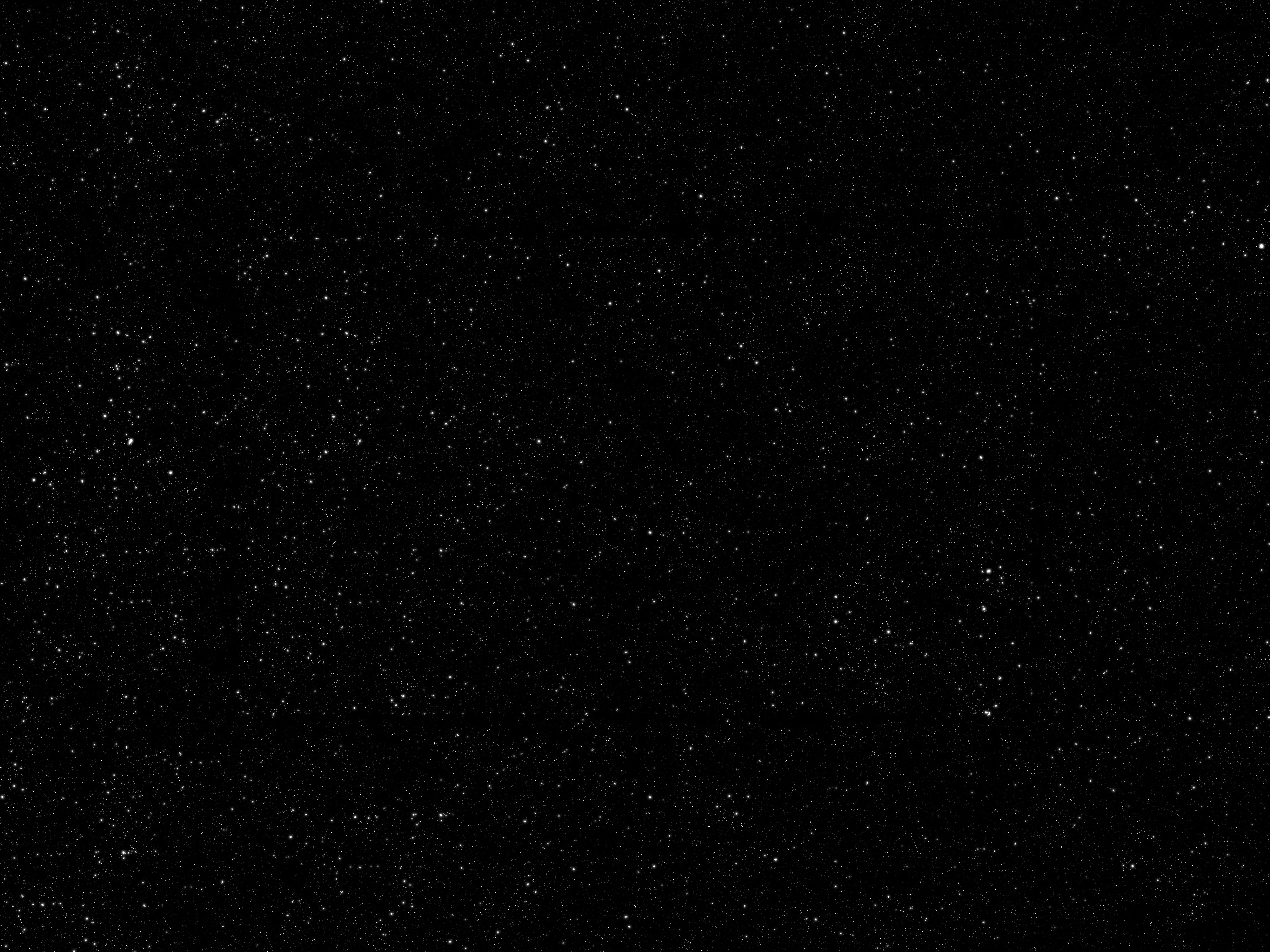 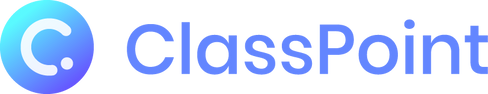 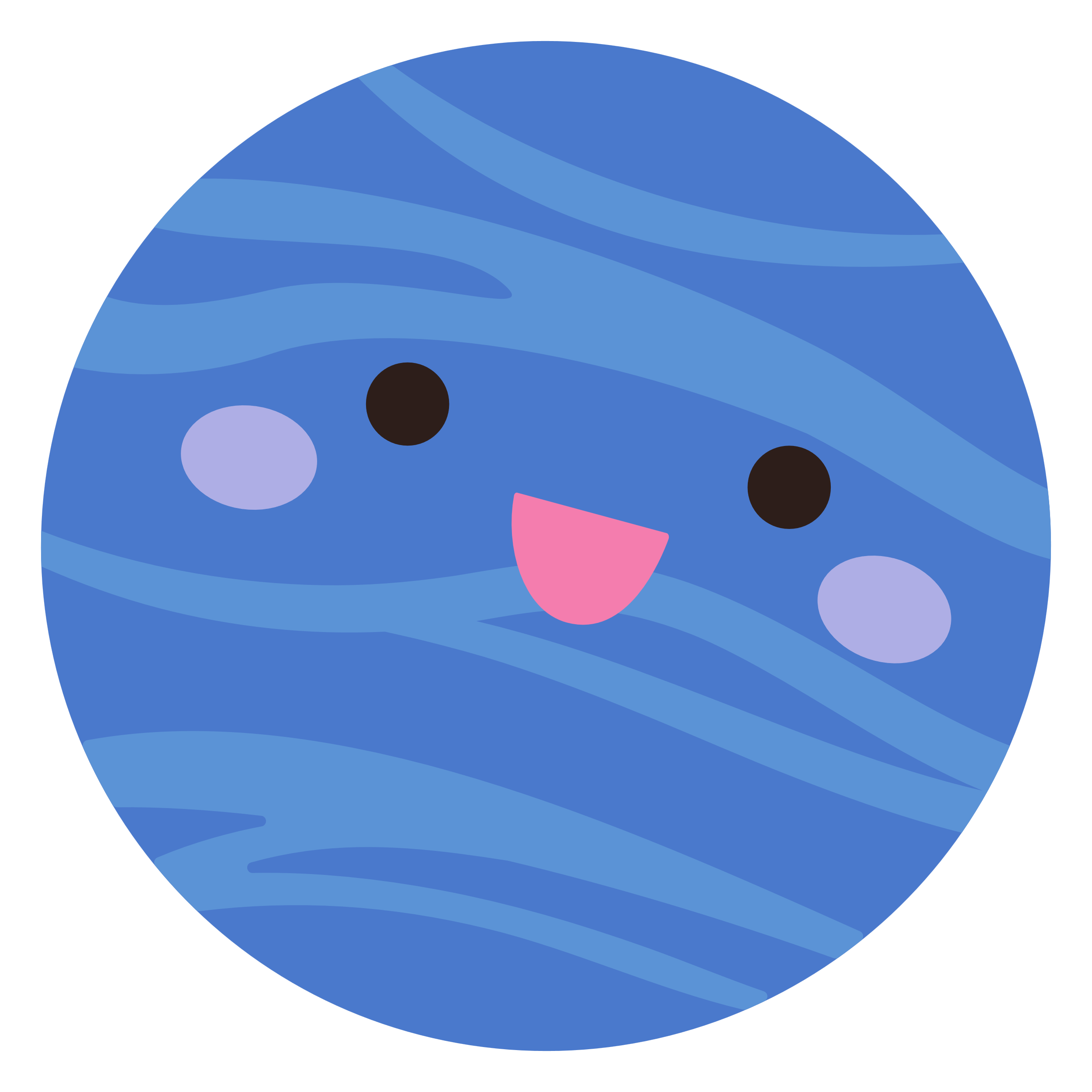 كوكب من كواكب المجموعة الشمسية له قمرين .......
……..كوكب من كواكب المجموعة لديه اقل درجة حرارة
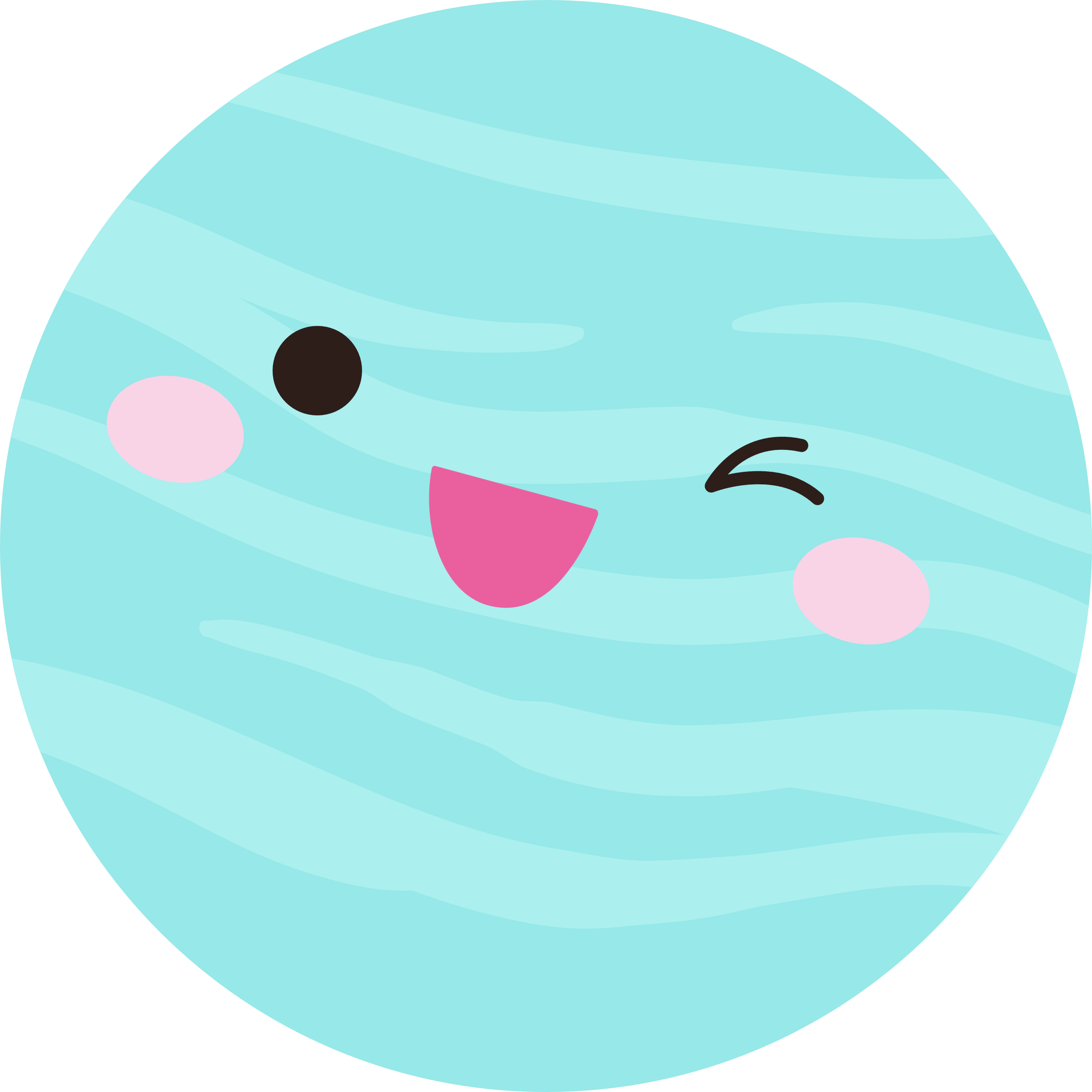 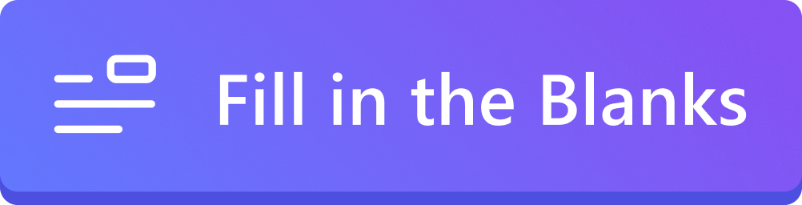 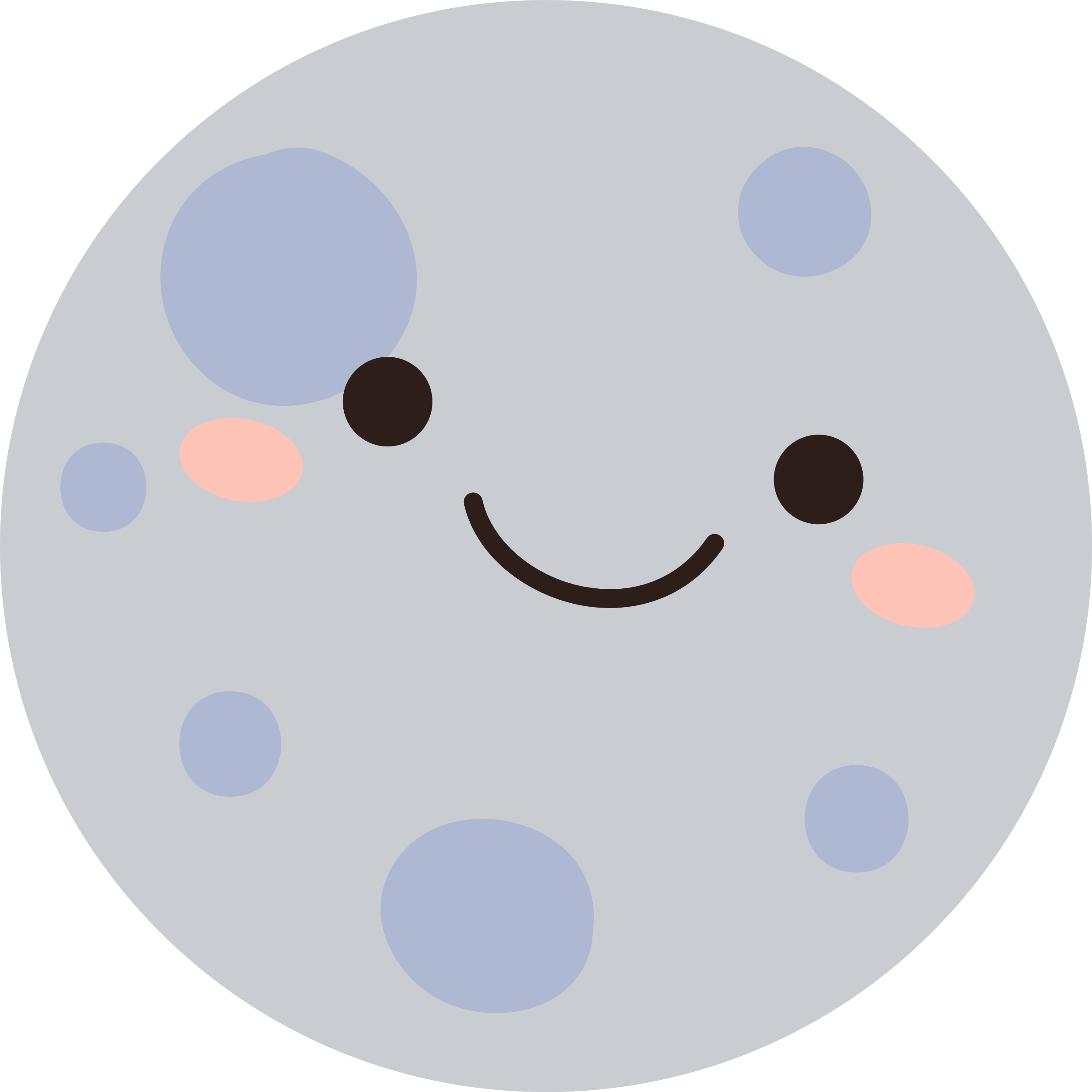 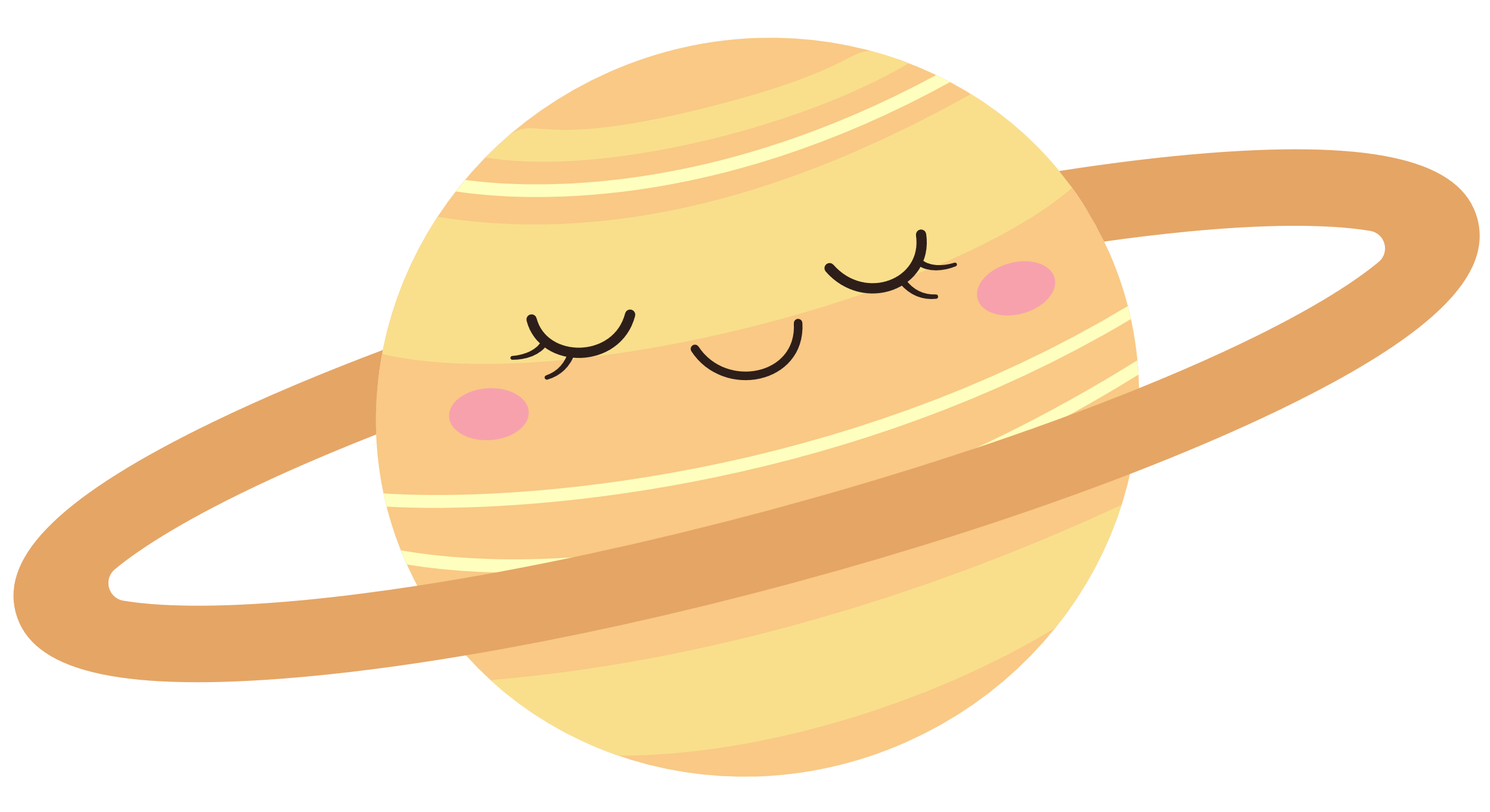 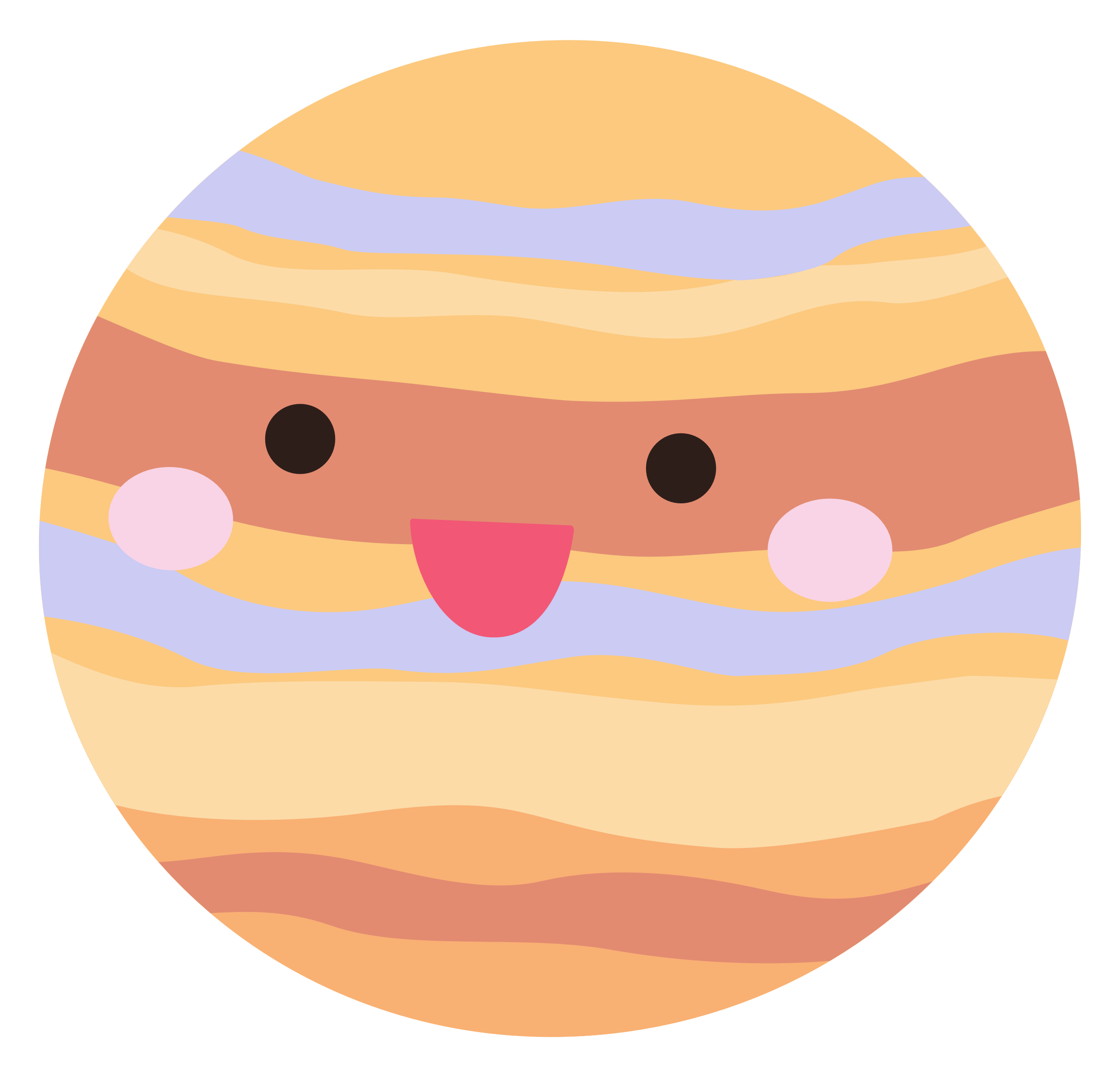 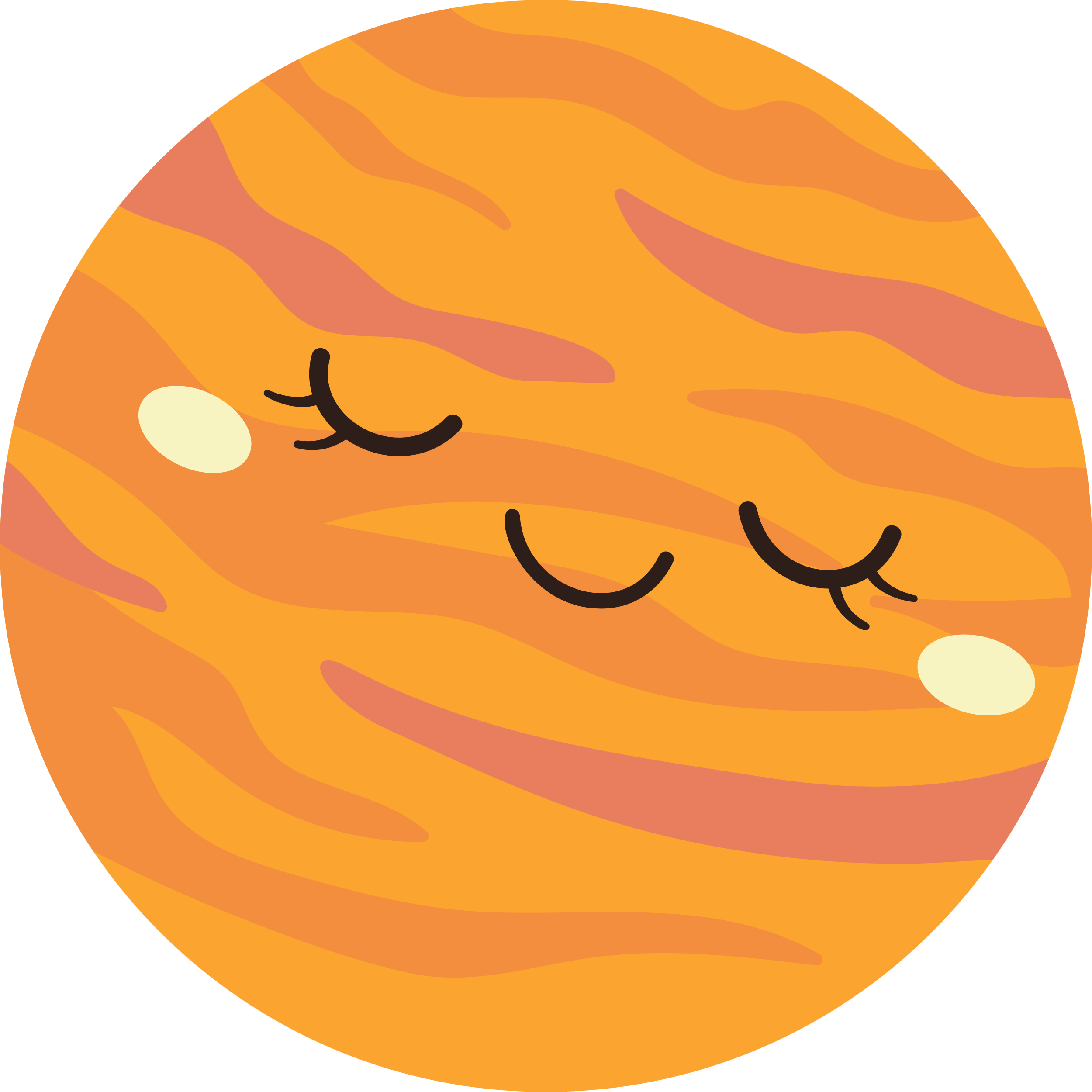 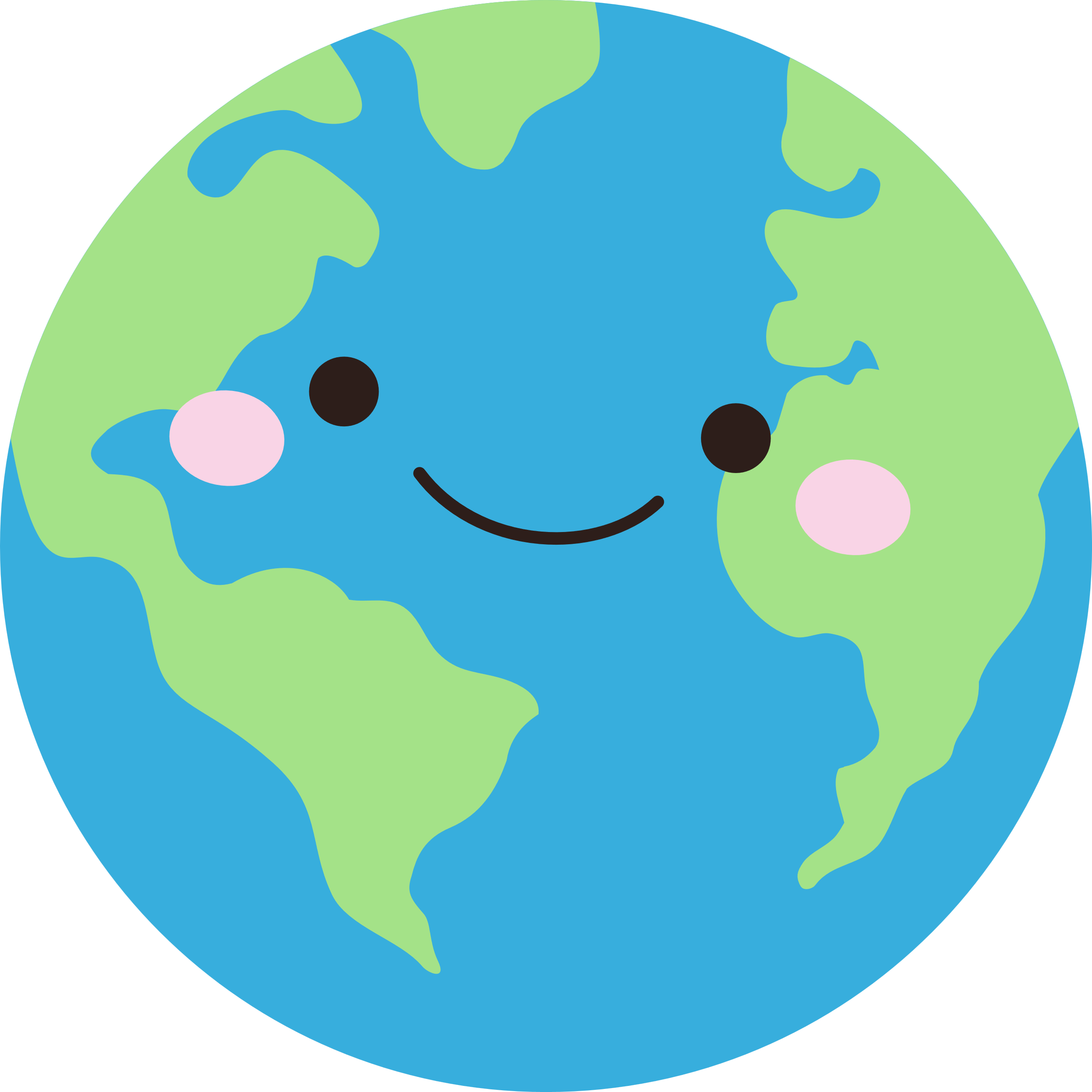 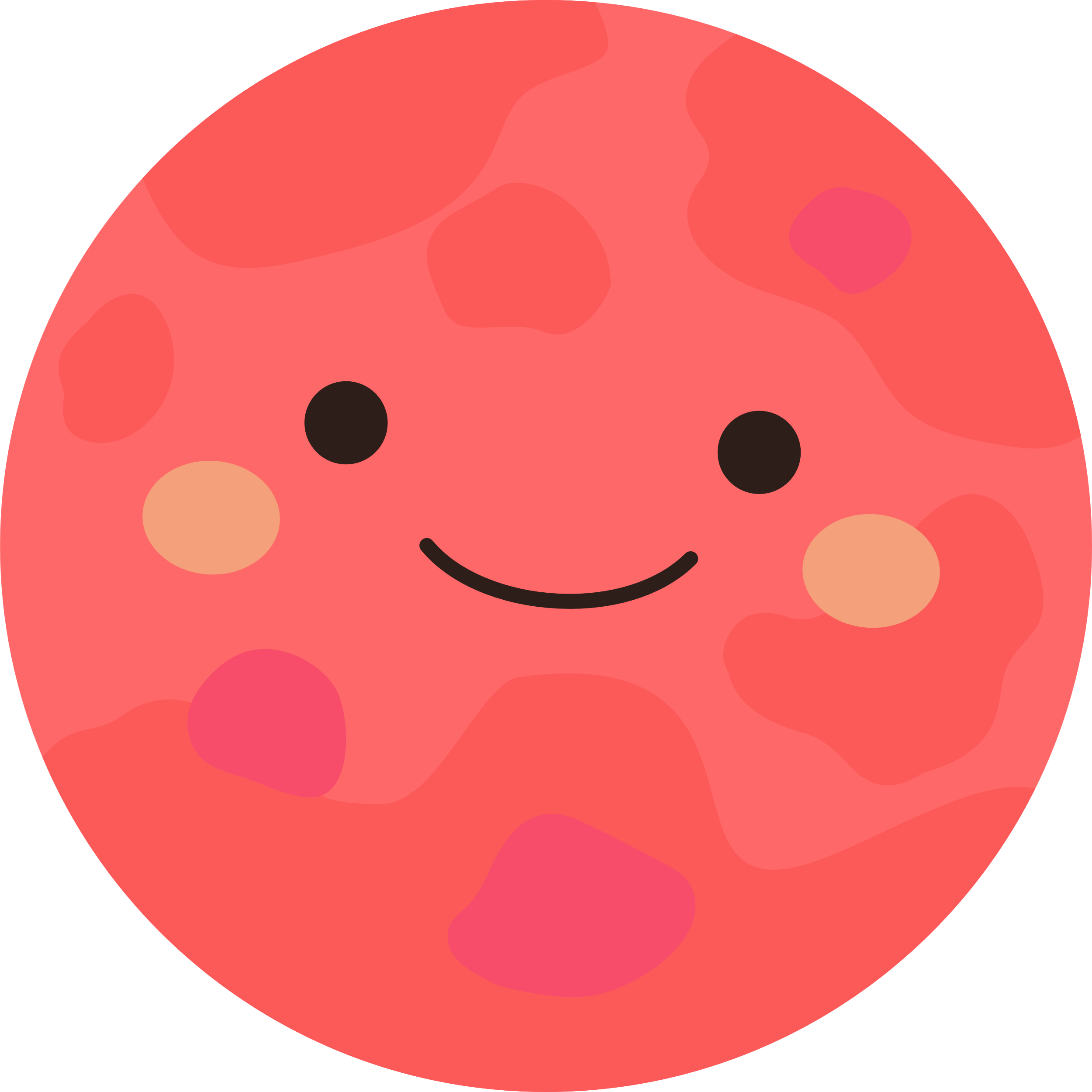 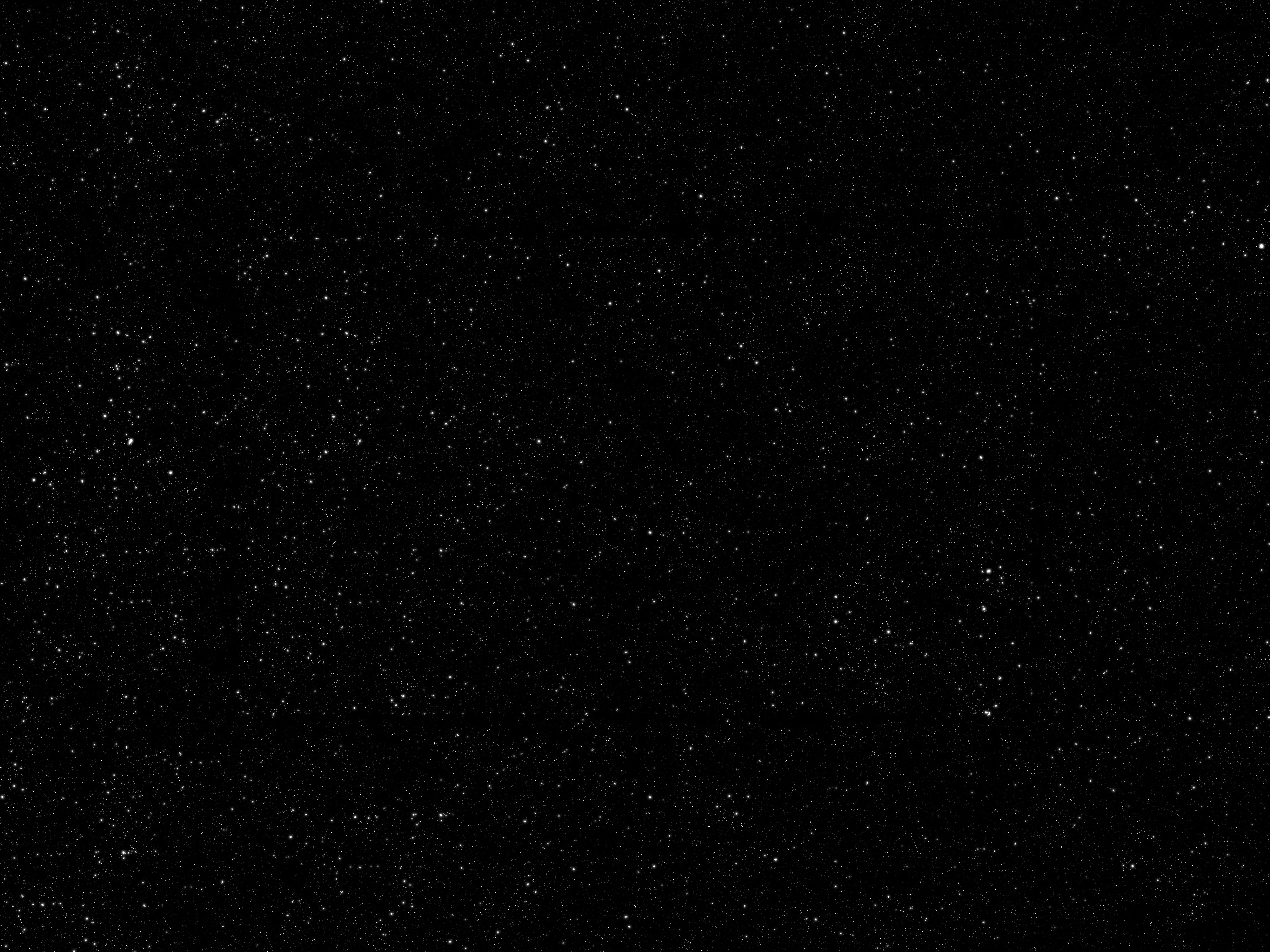 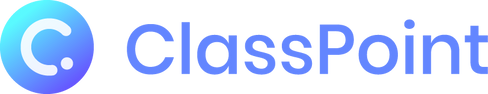 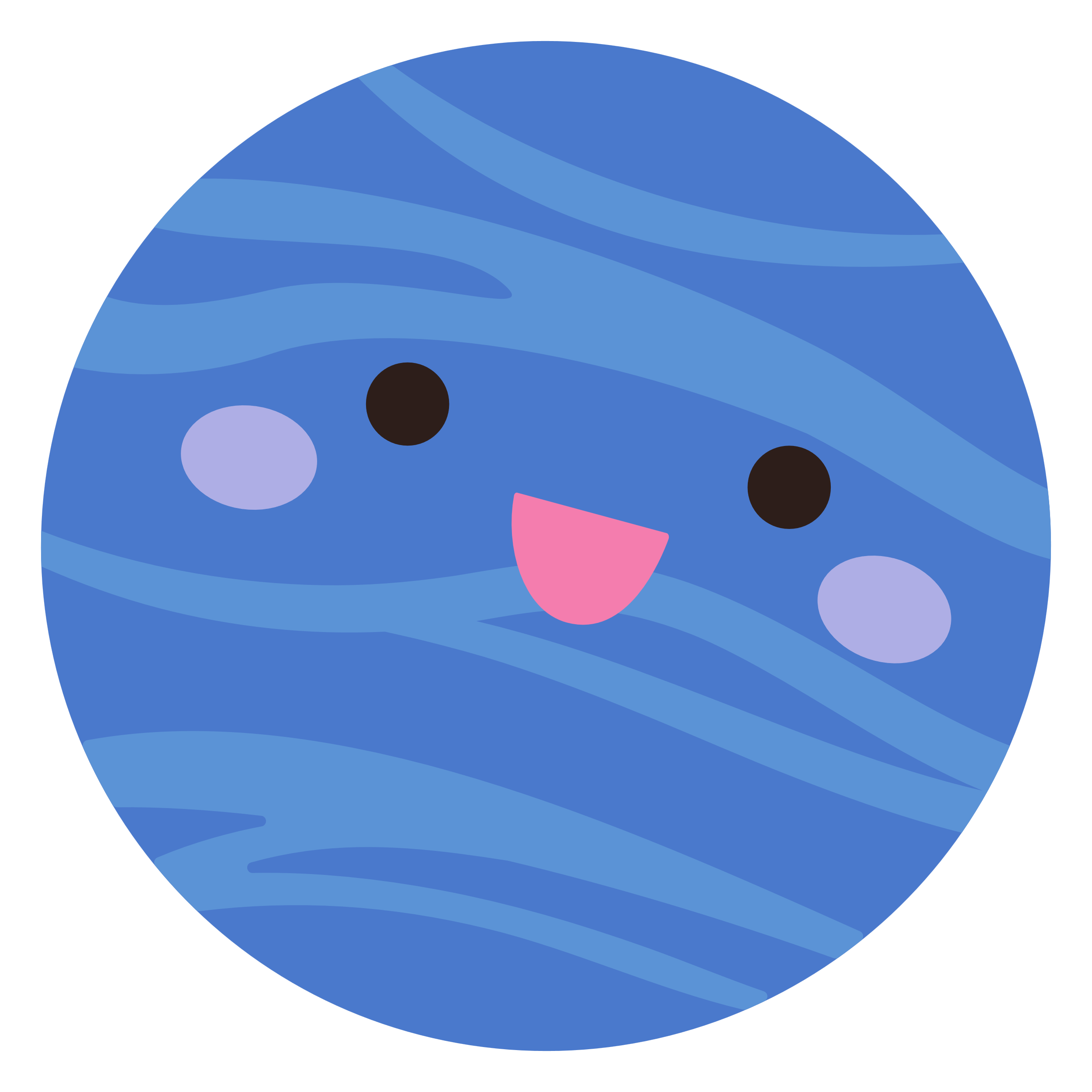 ارسل صورة للكوكب الذي نعيش فيه
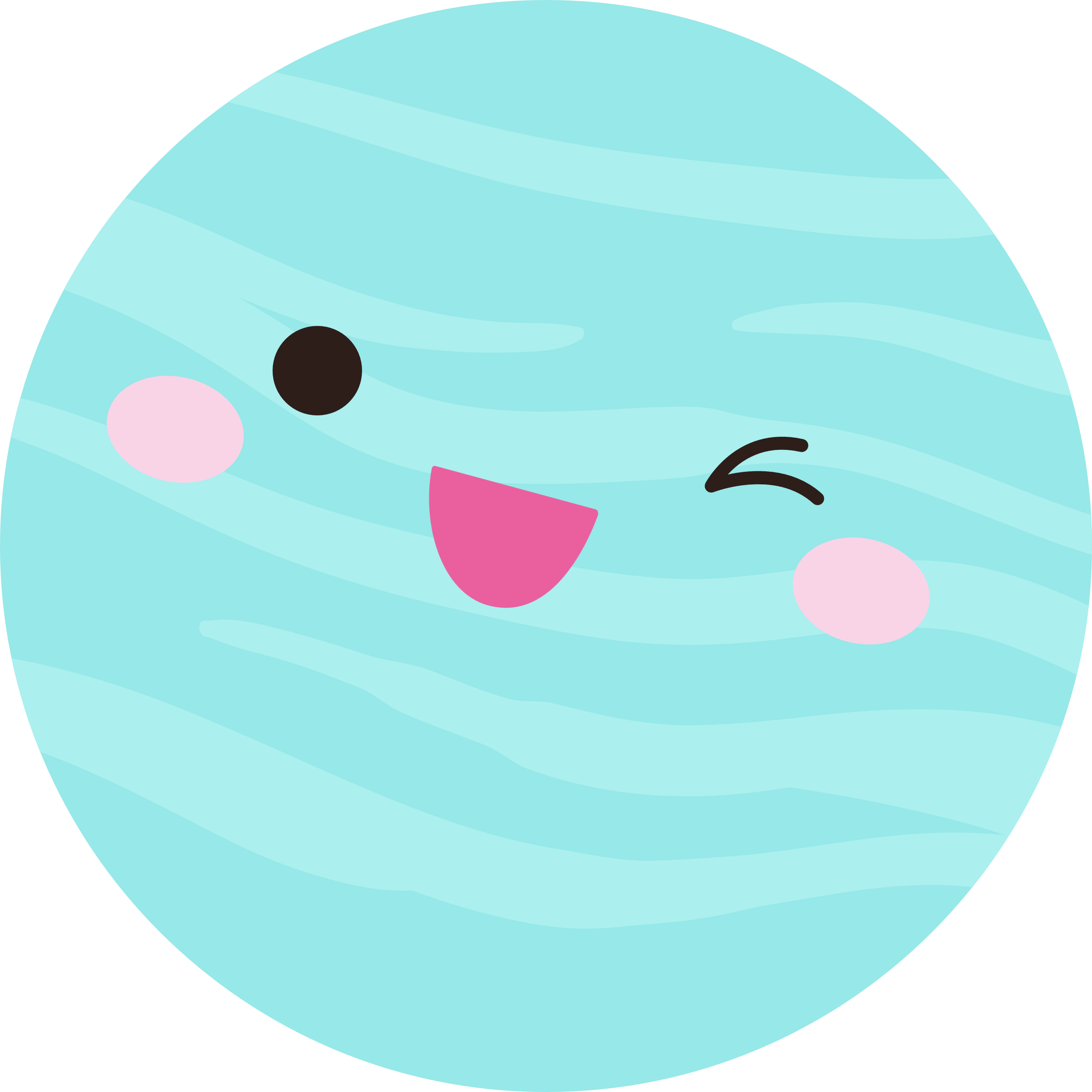 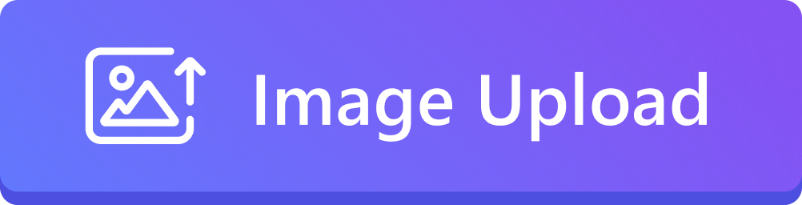 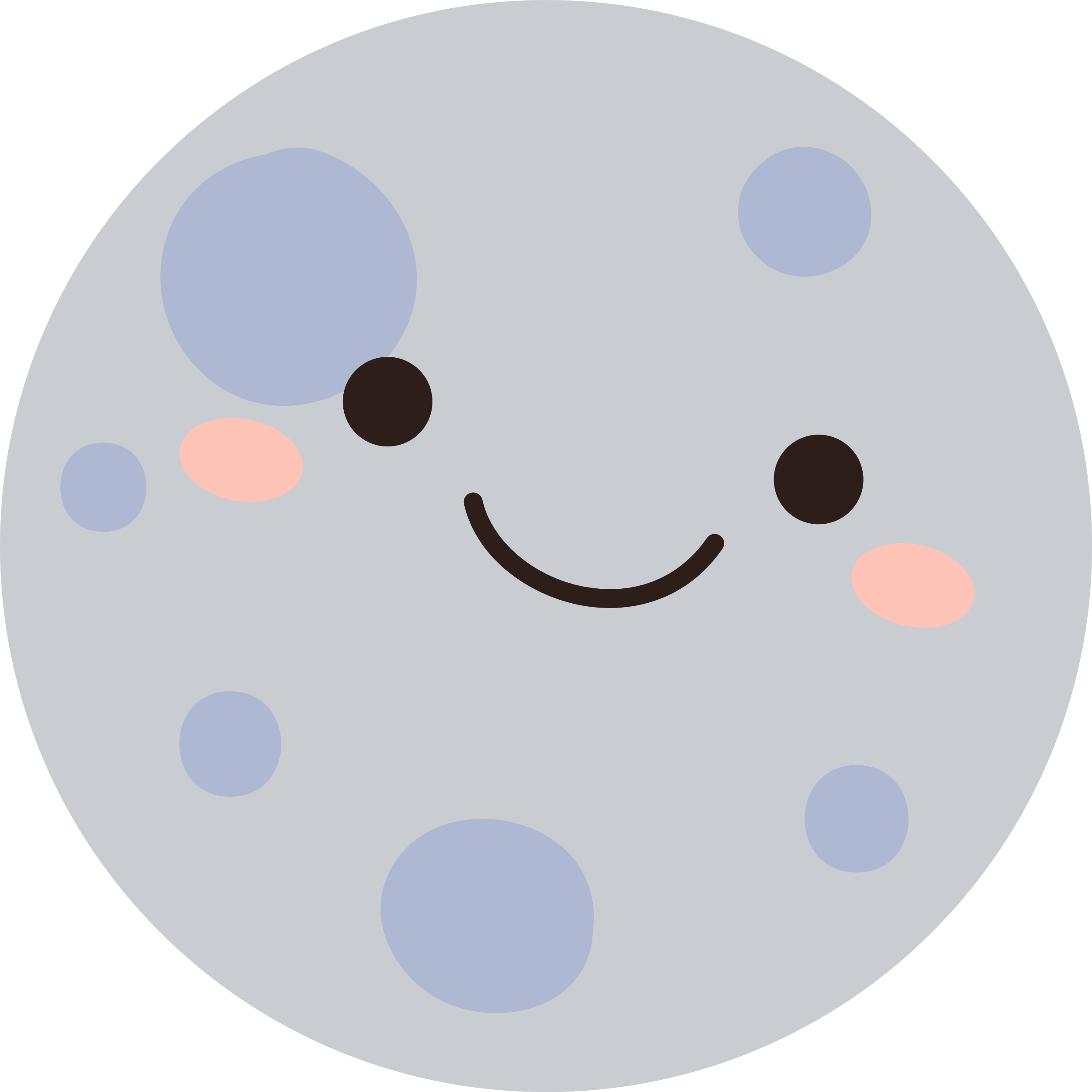 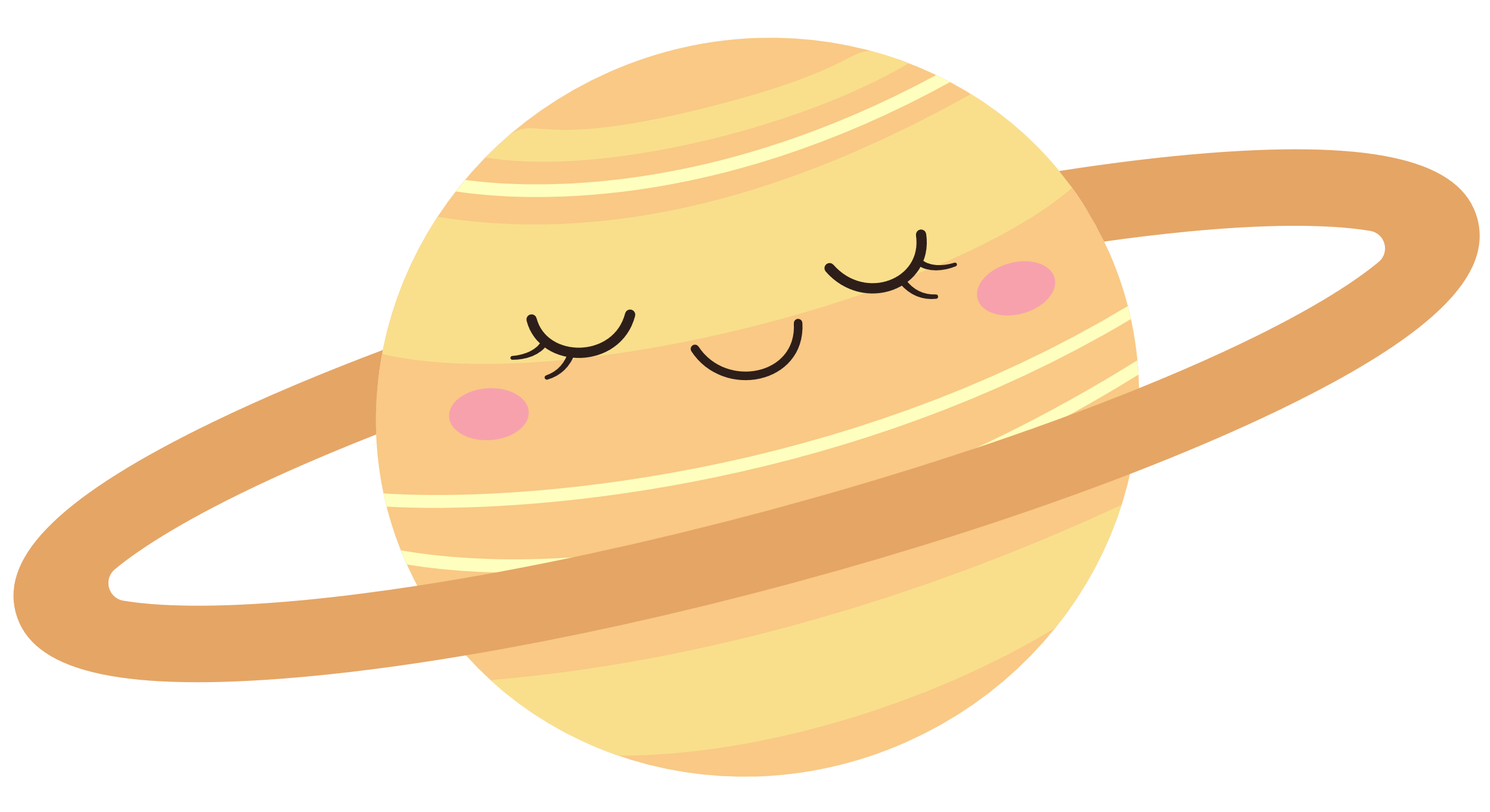 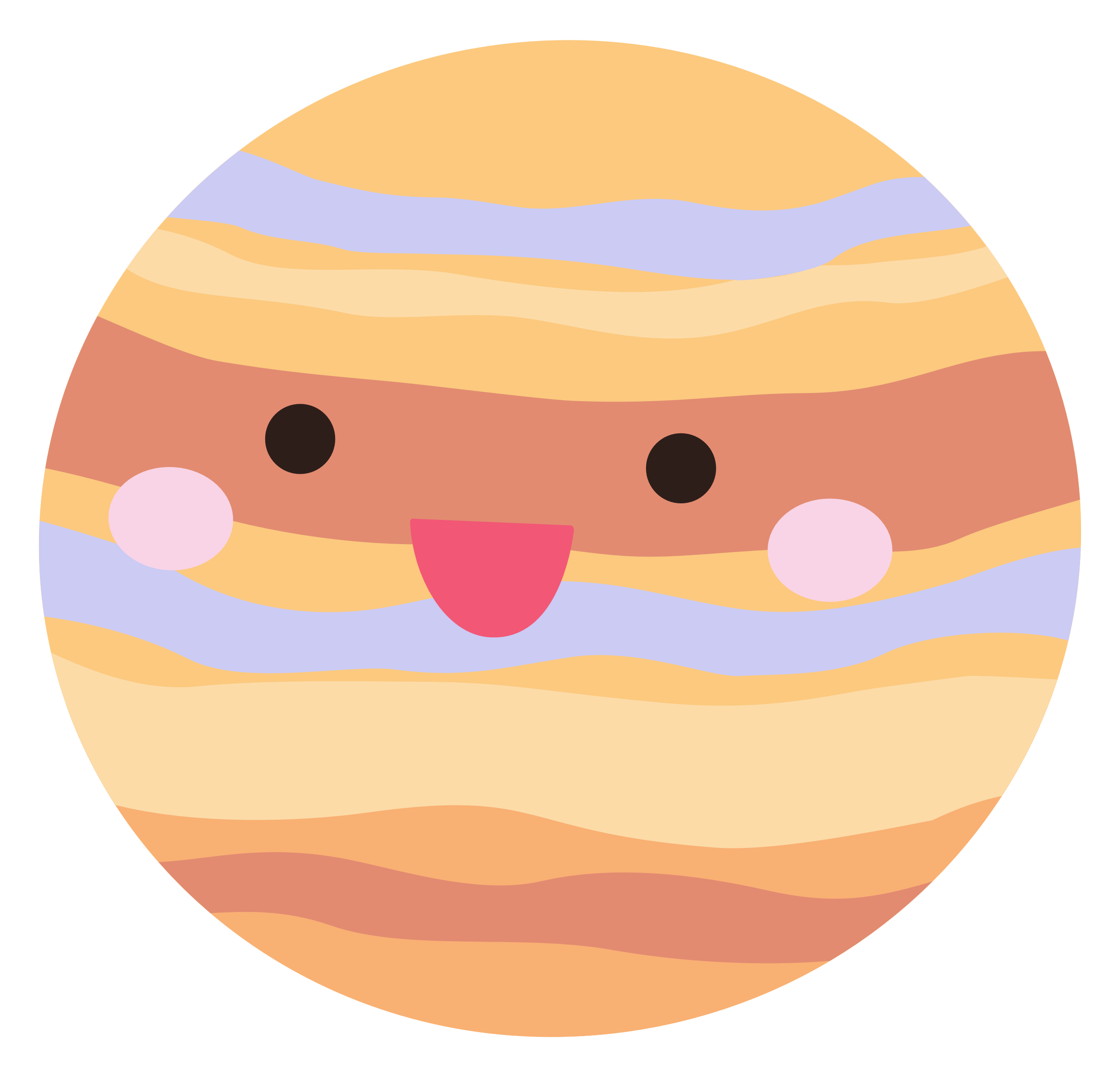 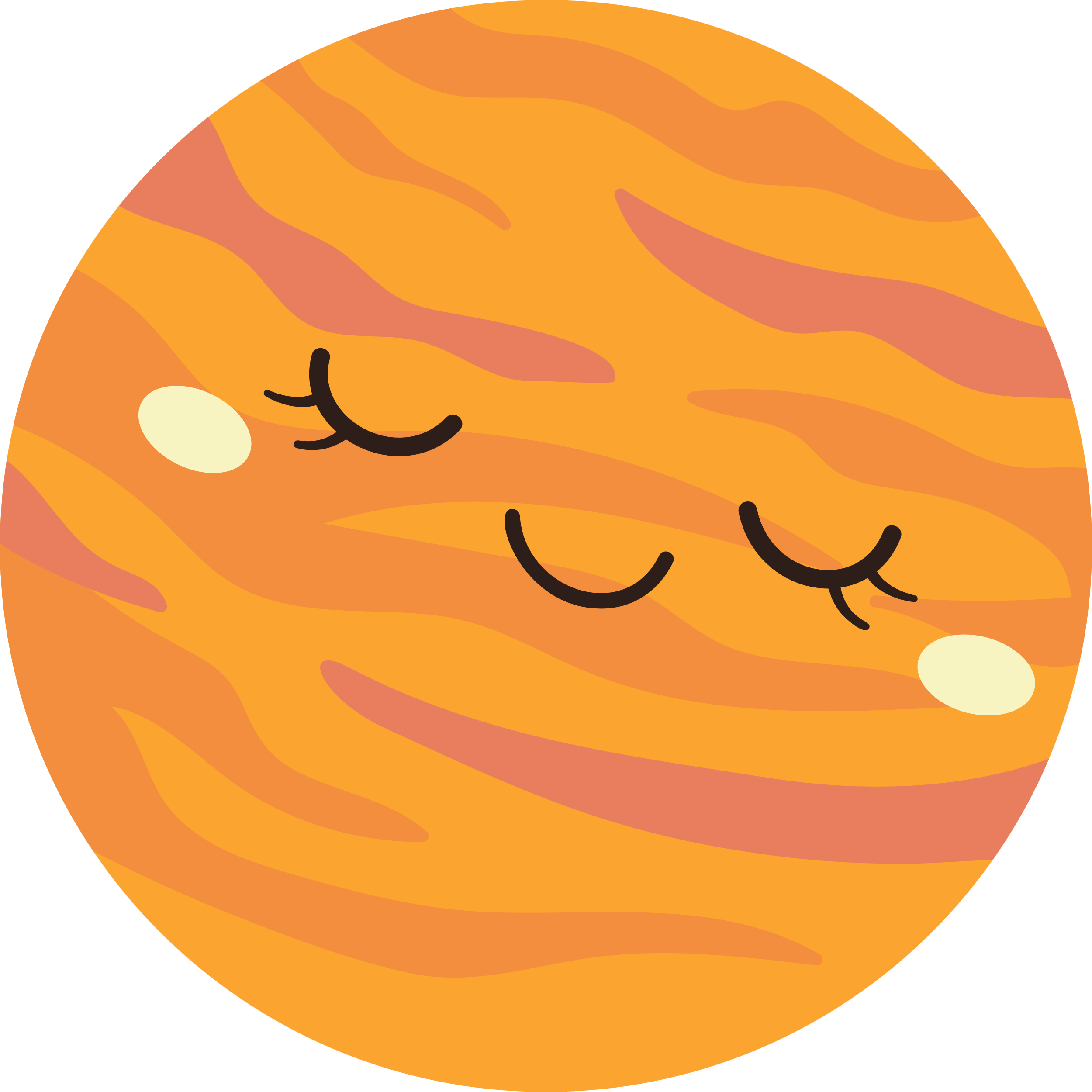 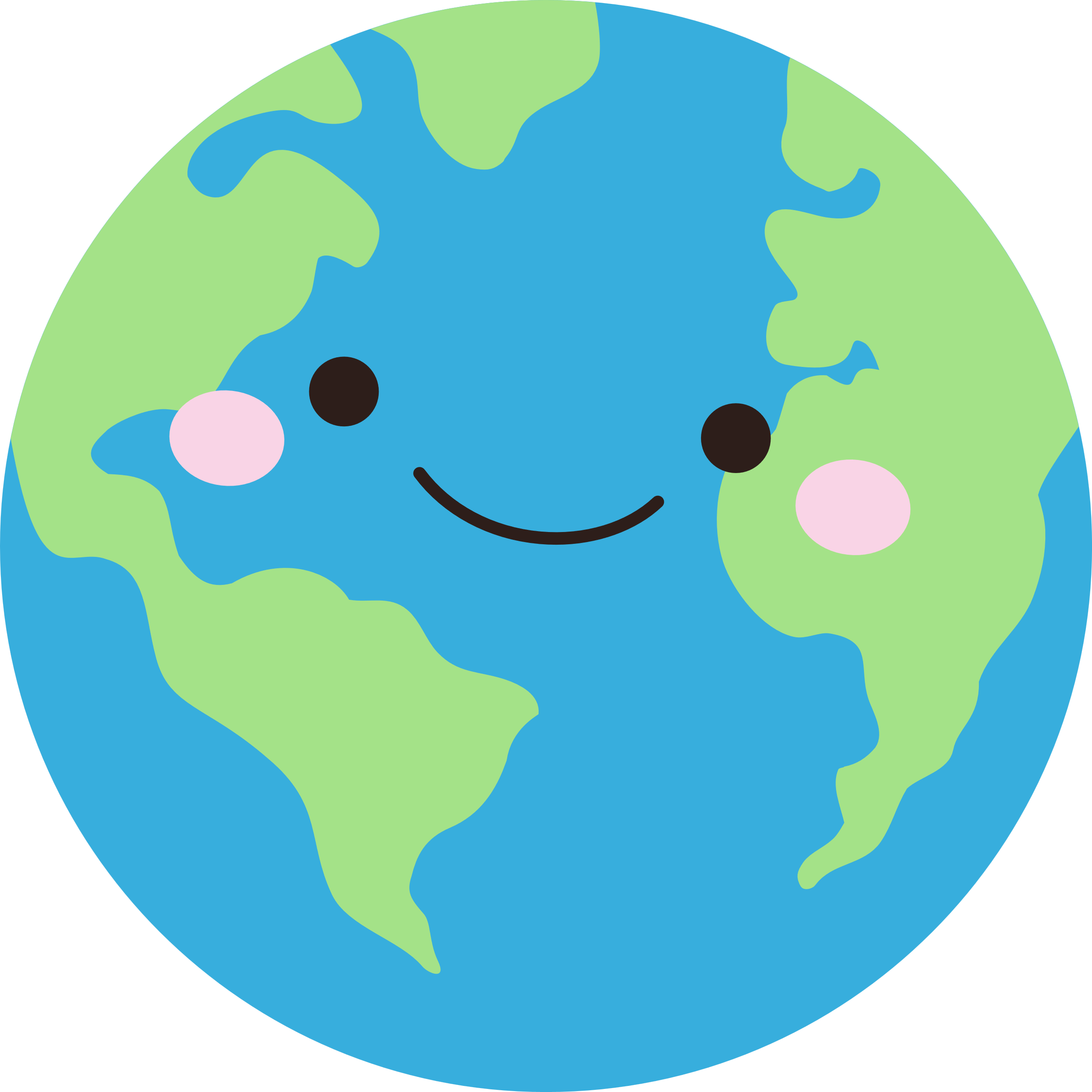 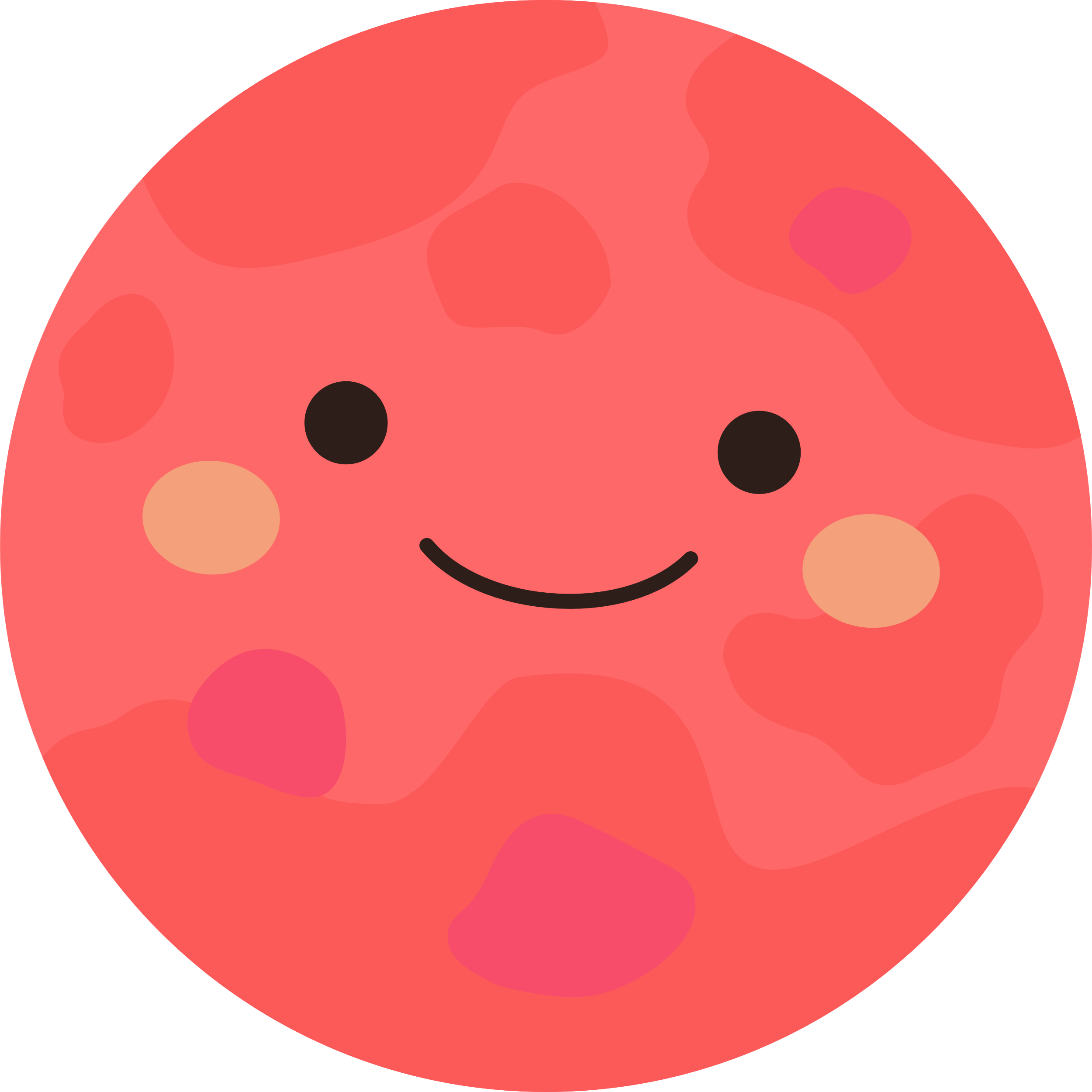 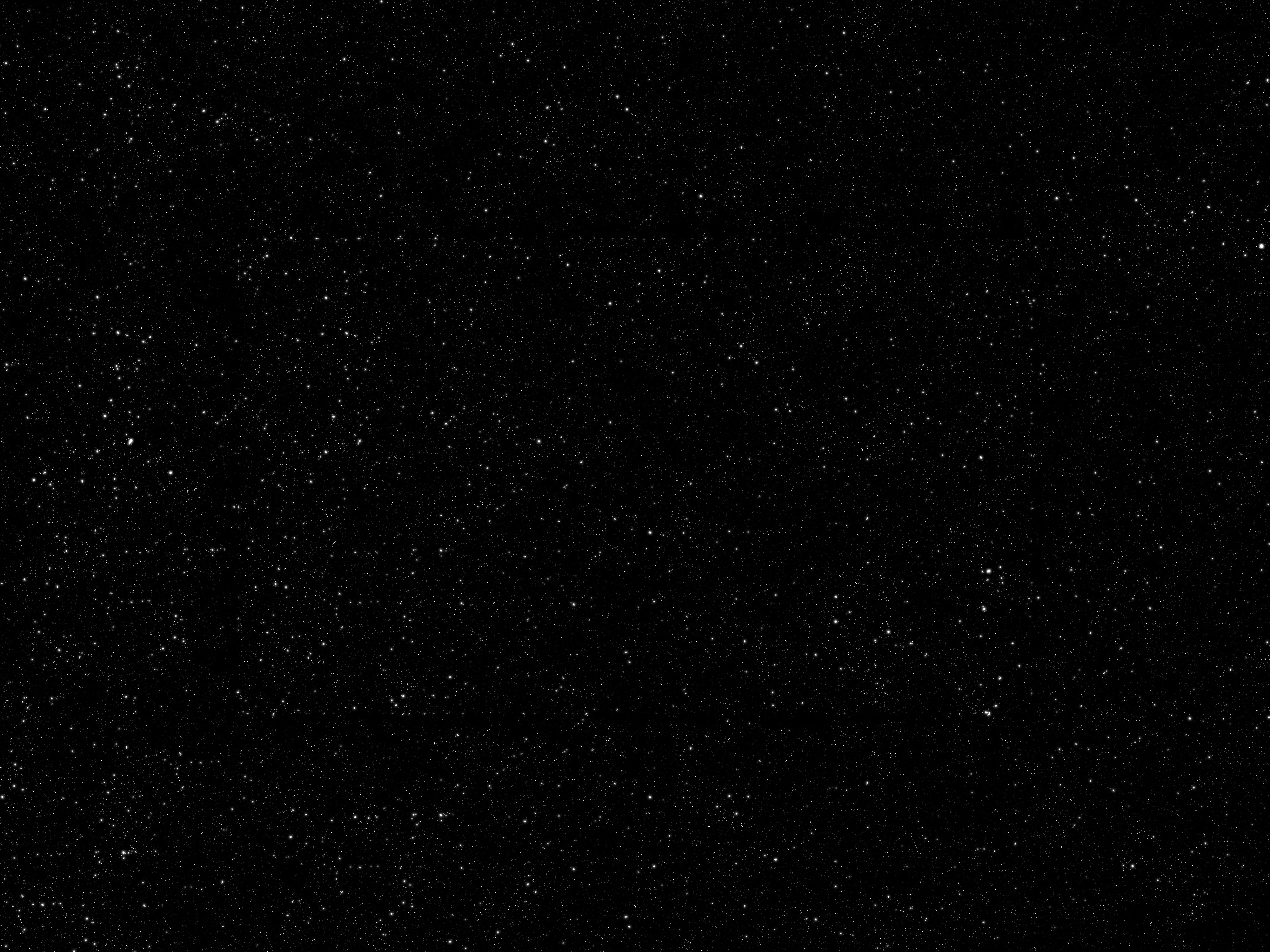 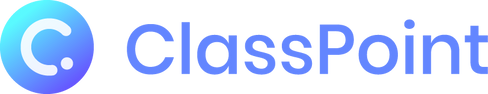 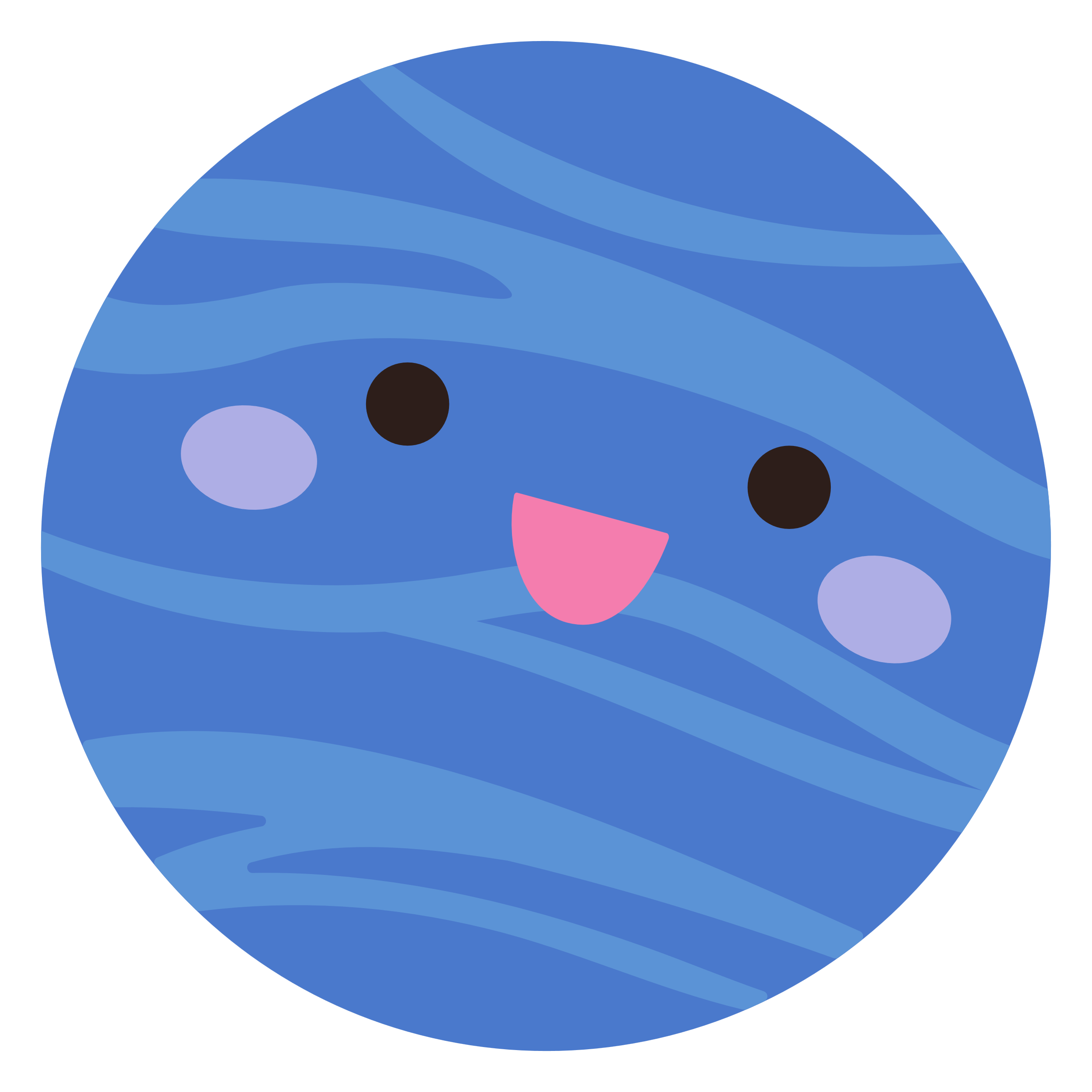 ما هي الكواكب التي يطلق عليها اسم الكويكبات؟
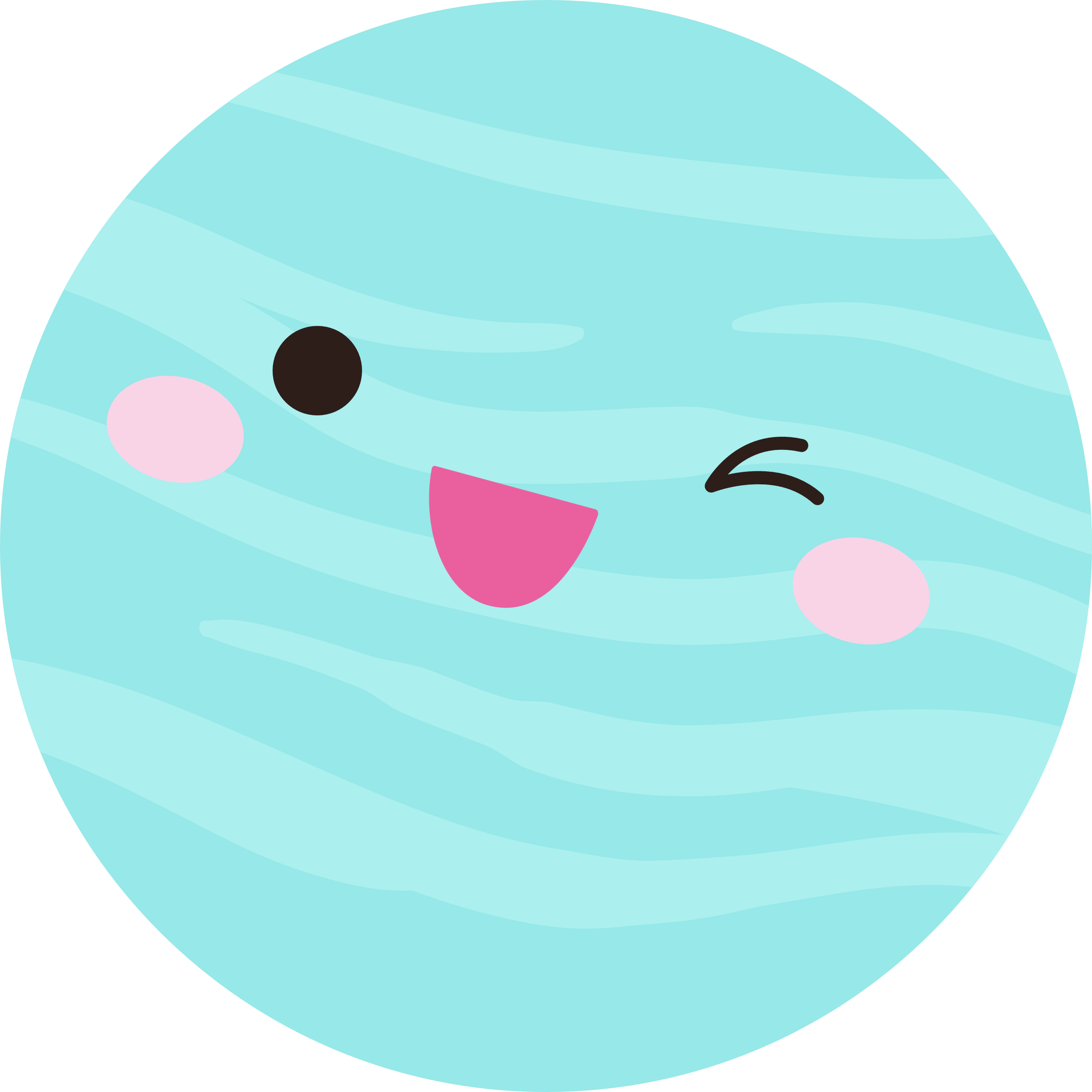 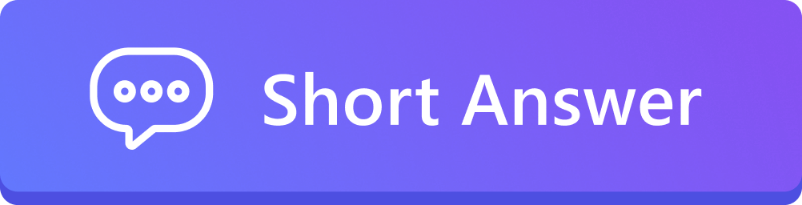 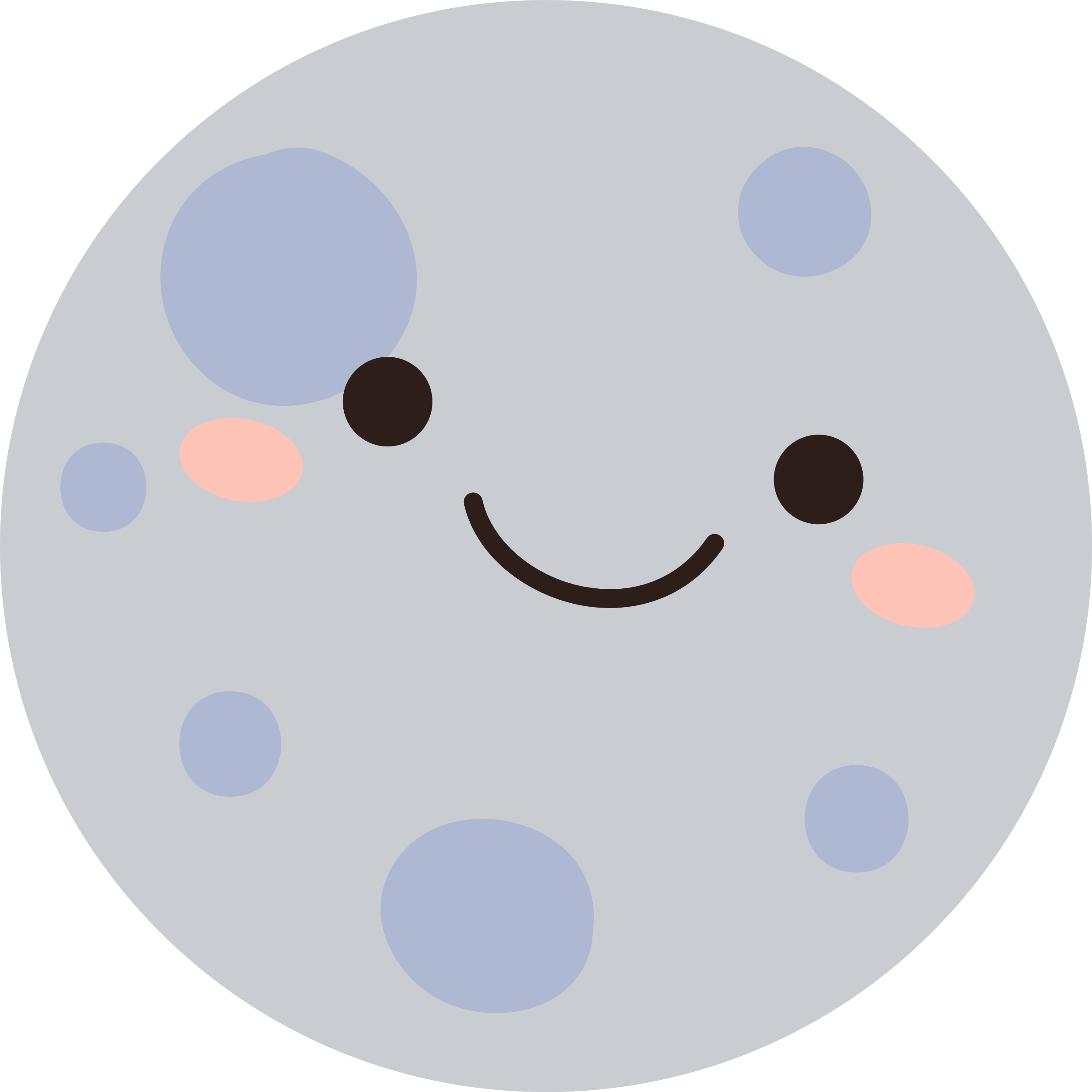 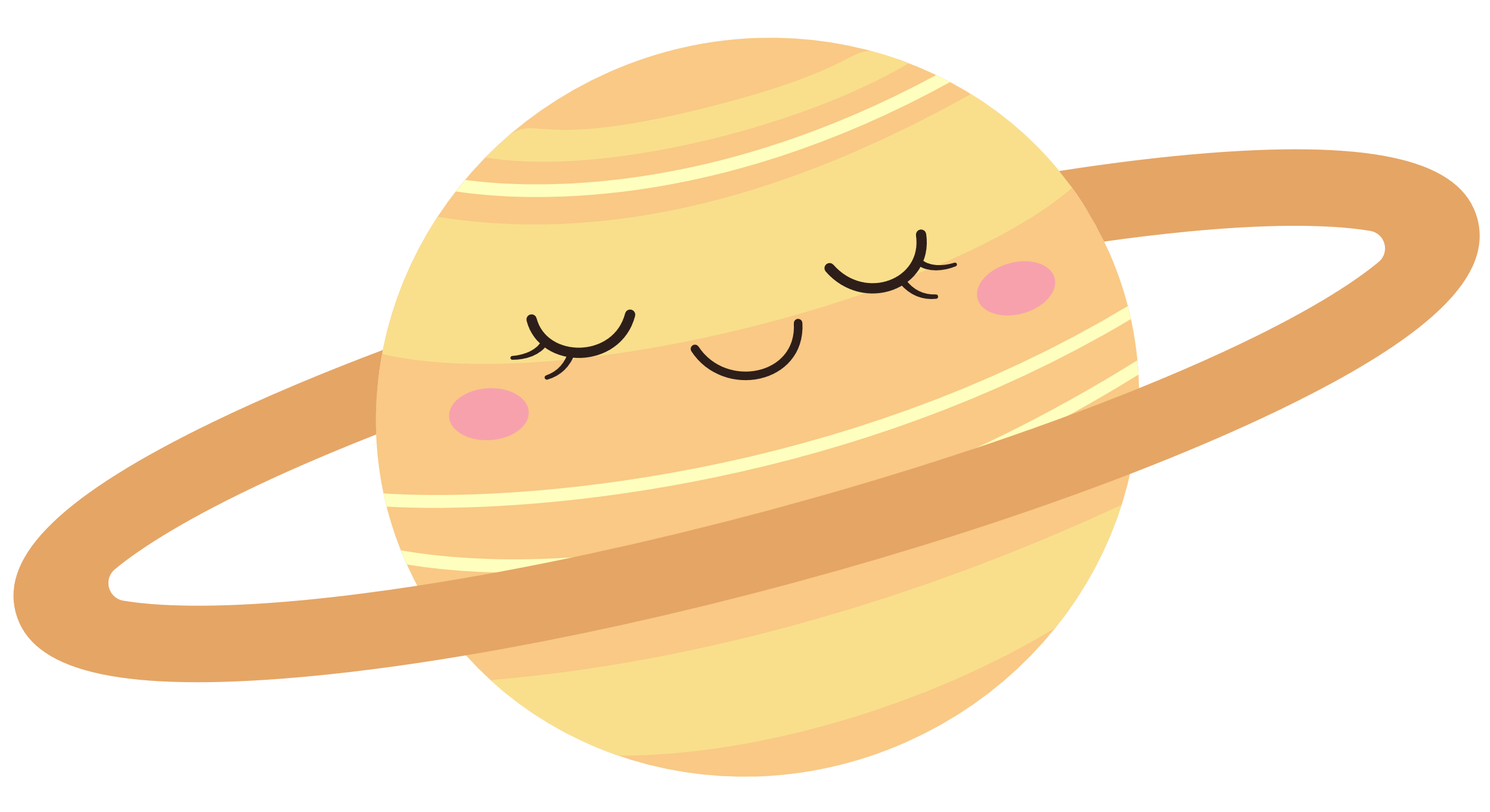 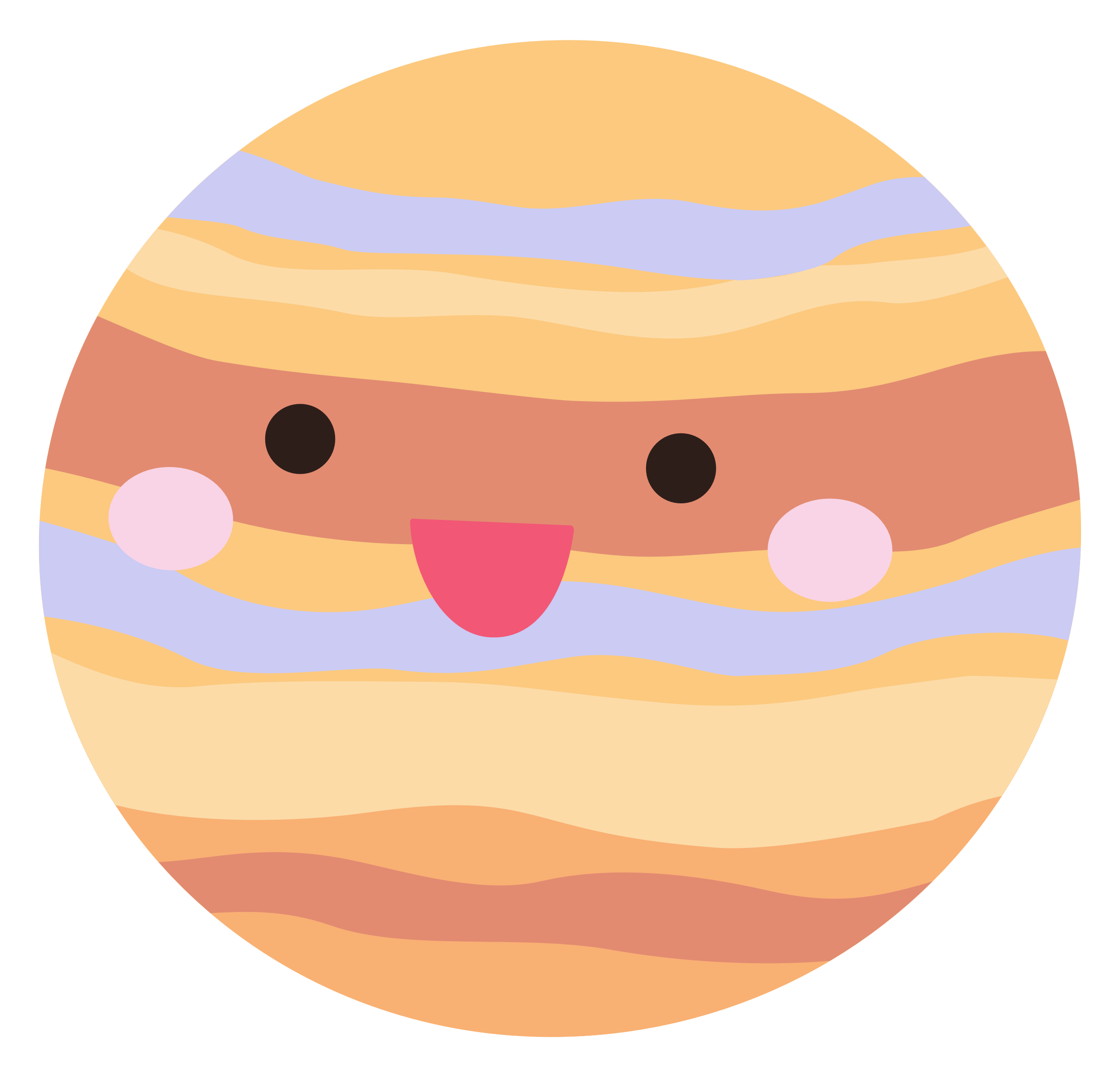 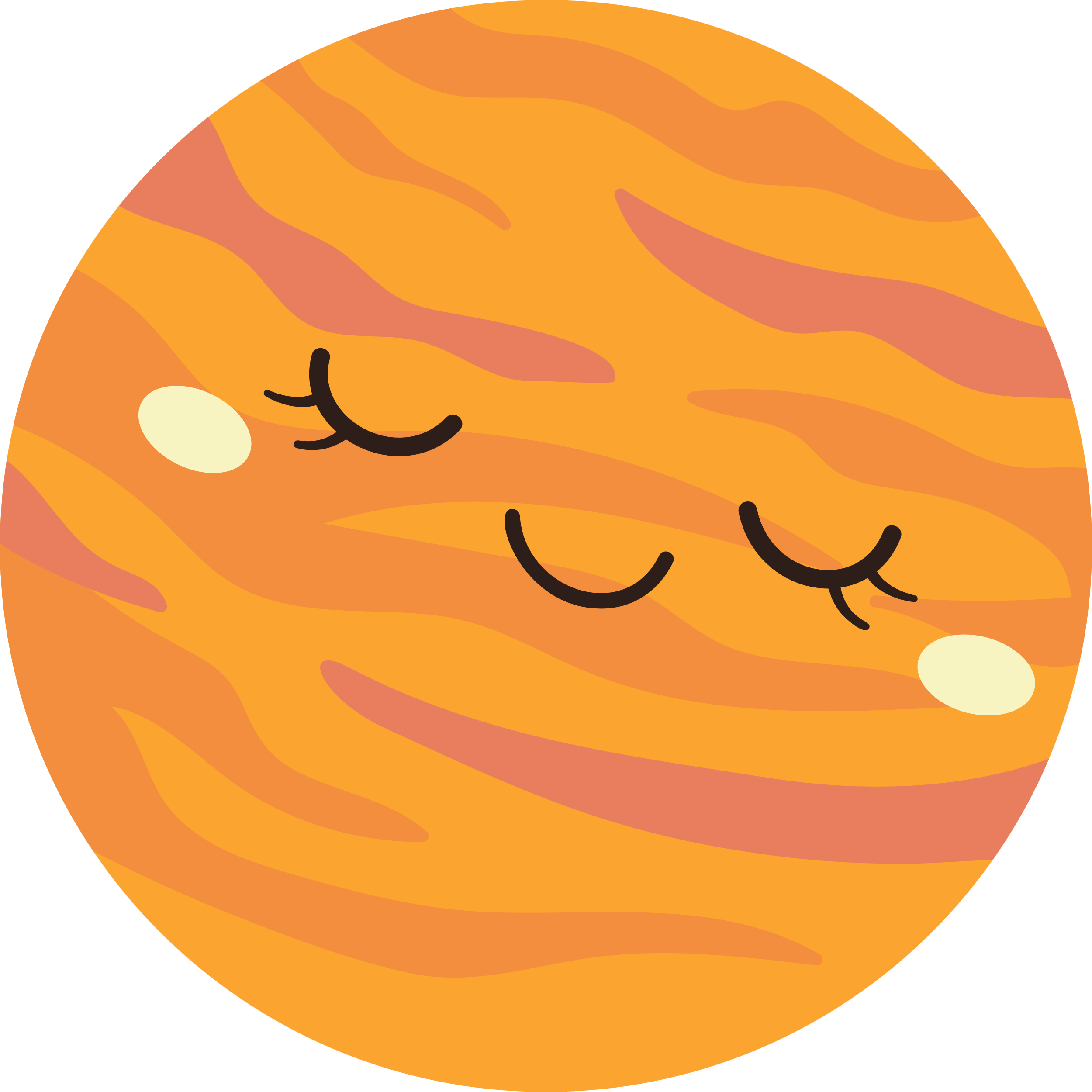 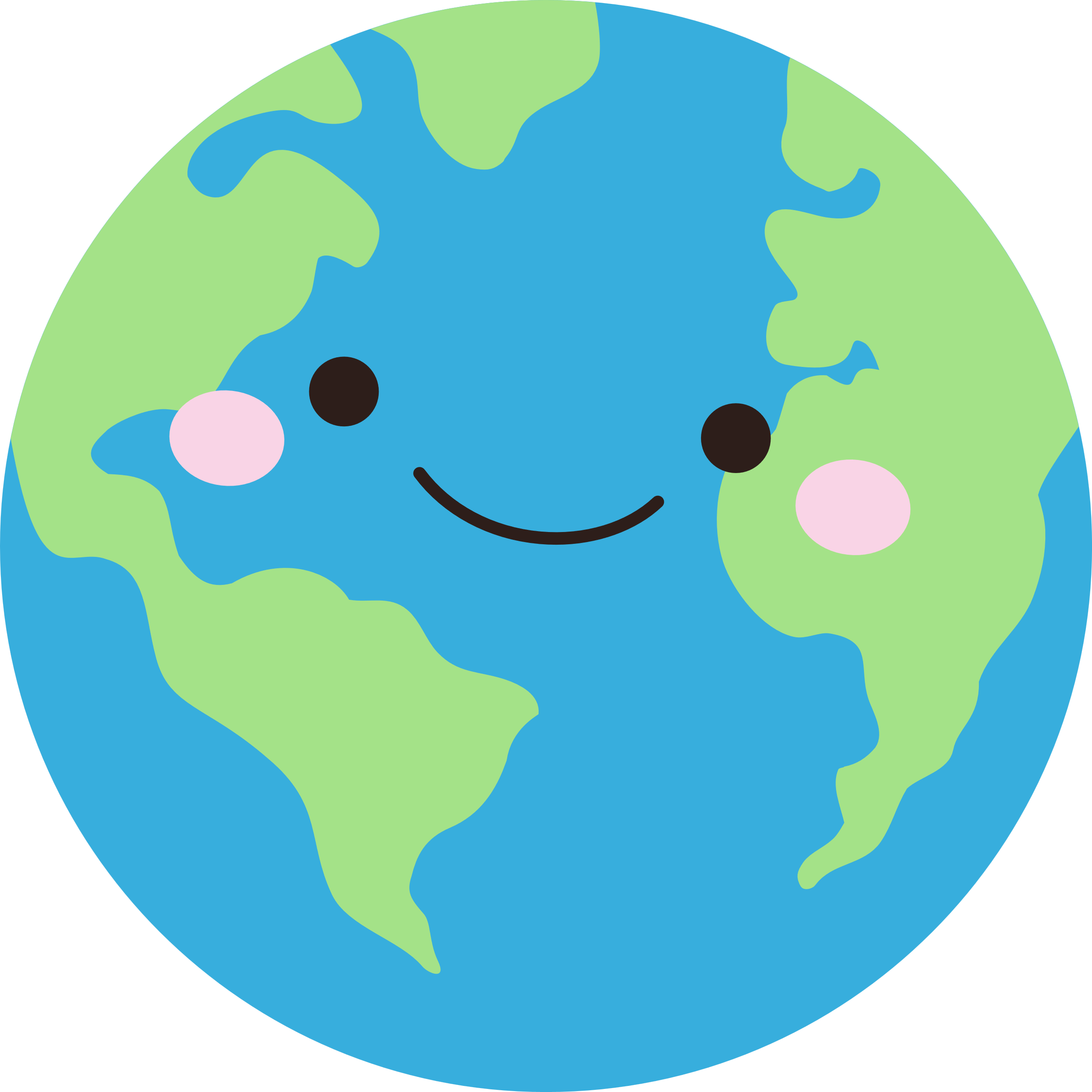 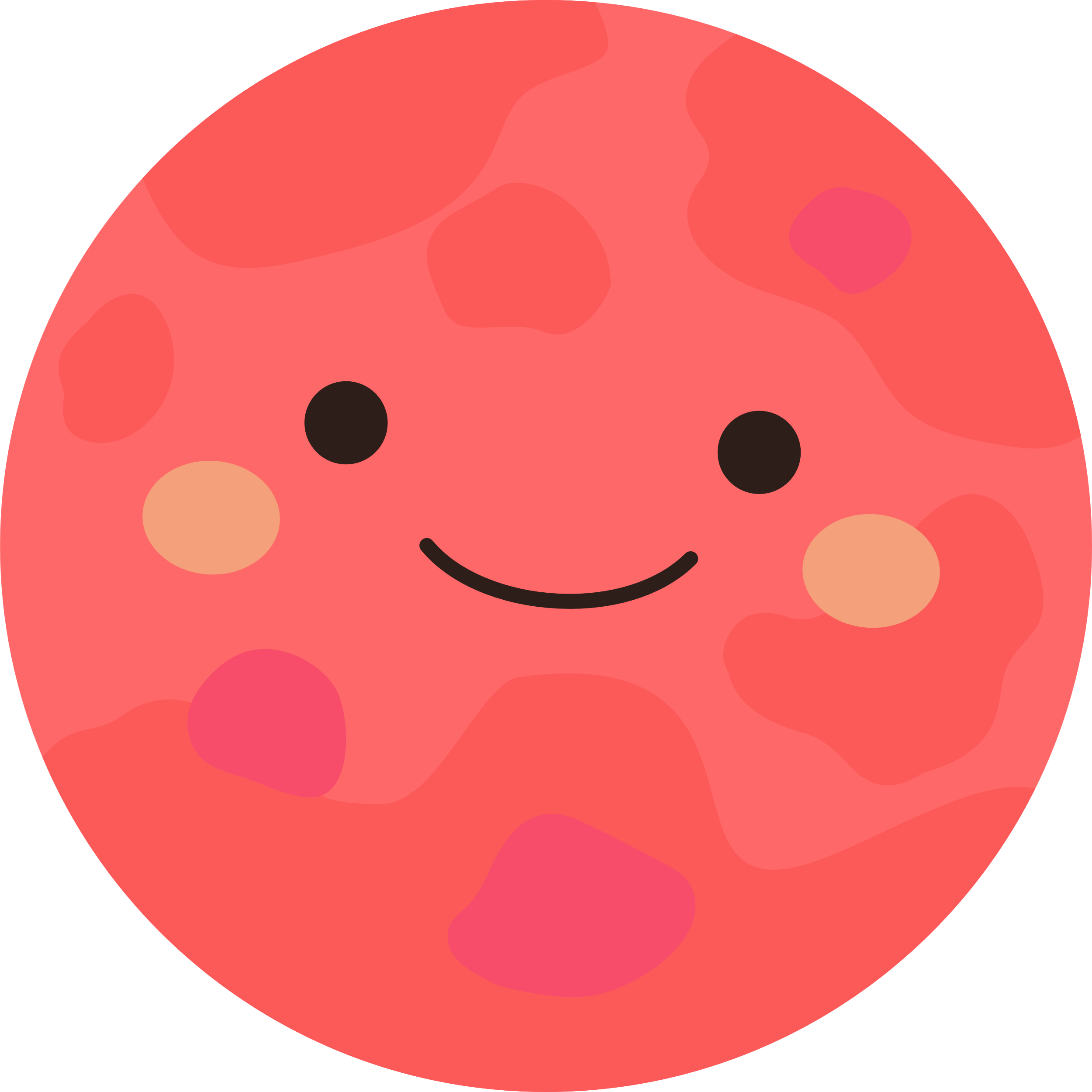 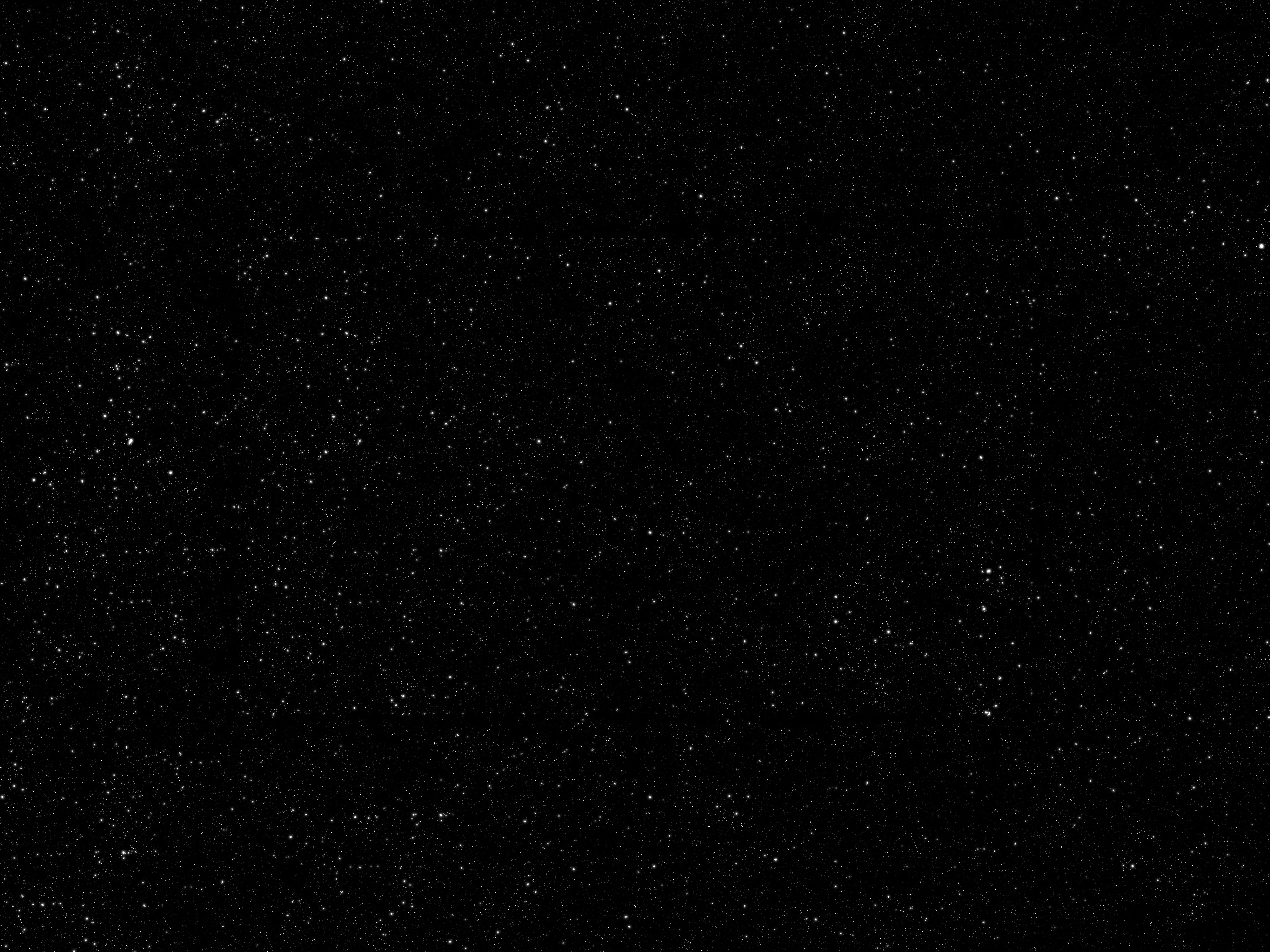 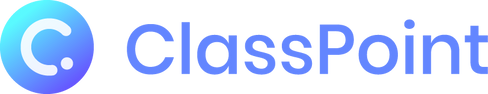 A
أي كوكب من كواكب المجموعة الشمسية
لديه حلقات لامعة؟
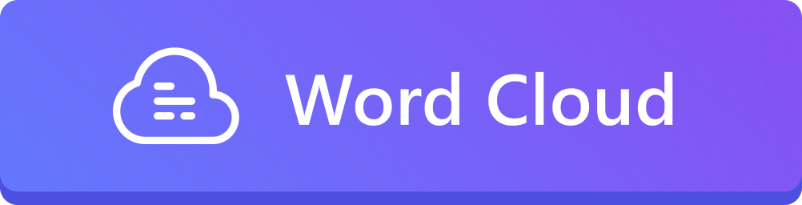 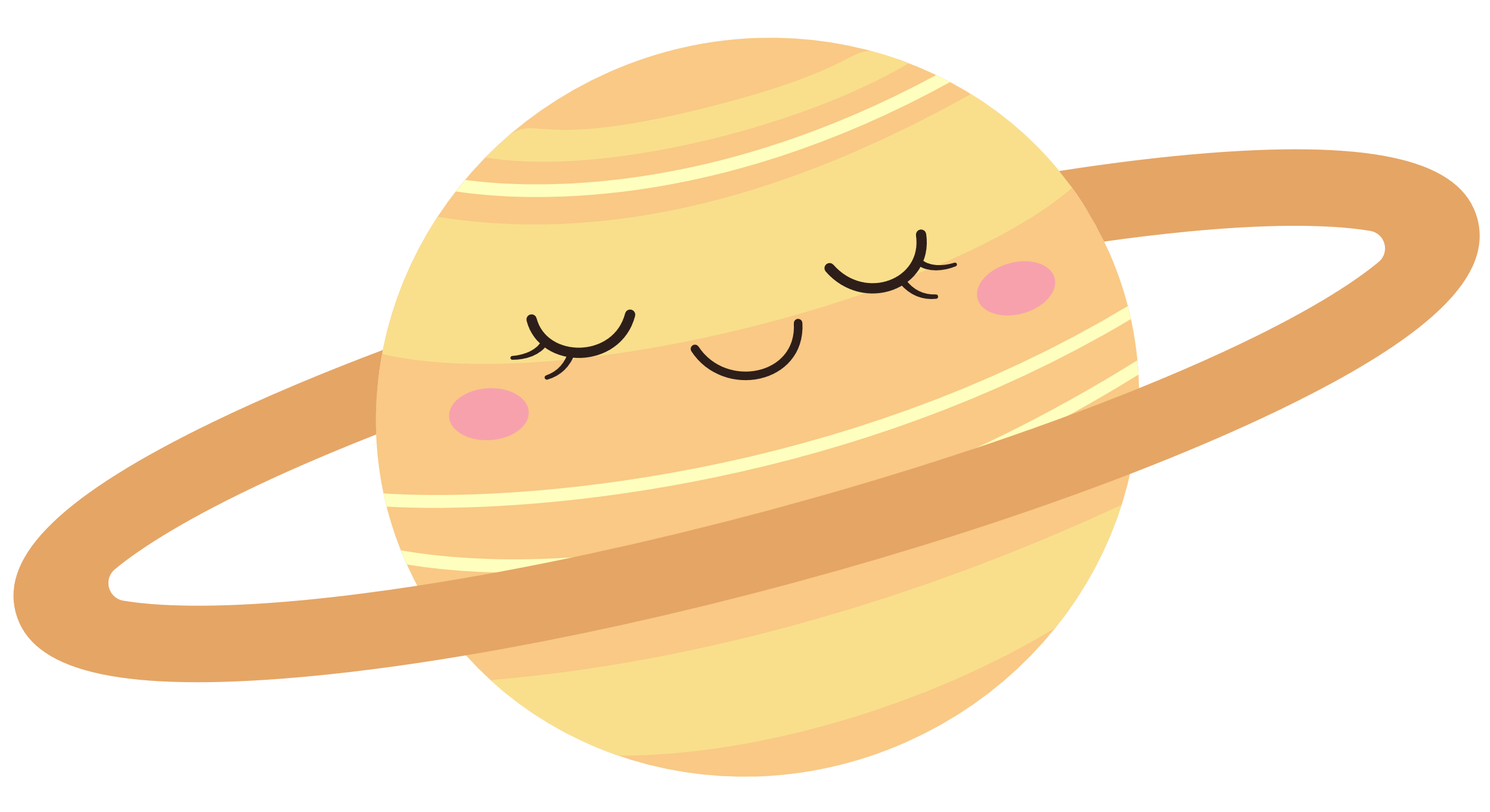 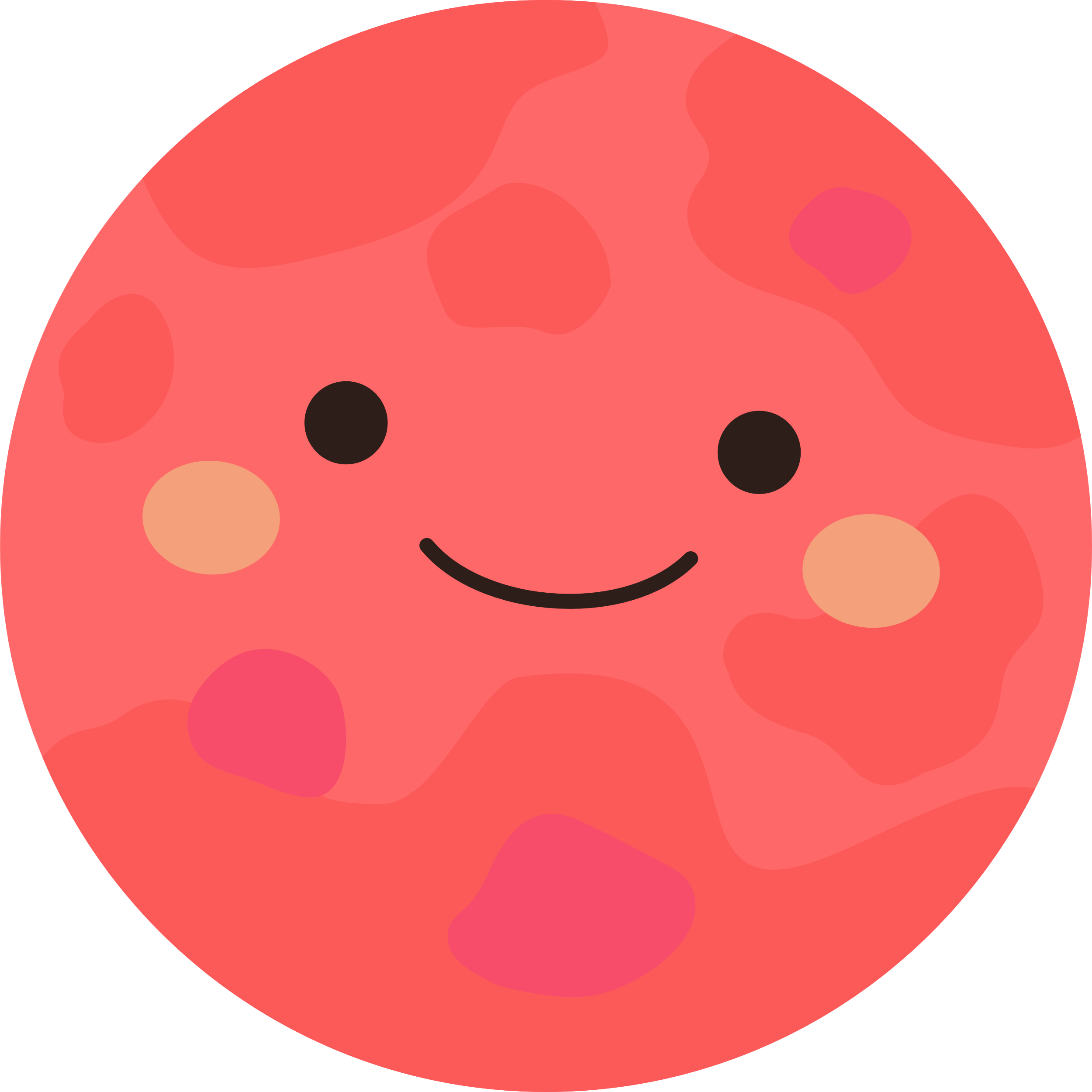 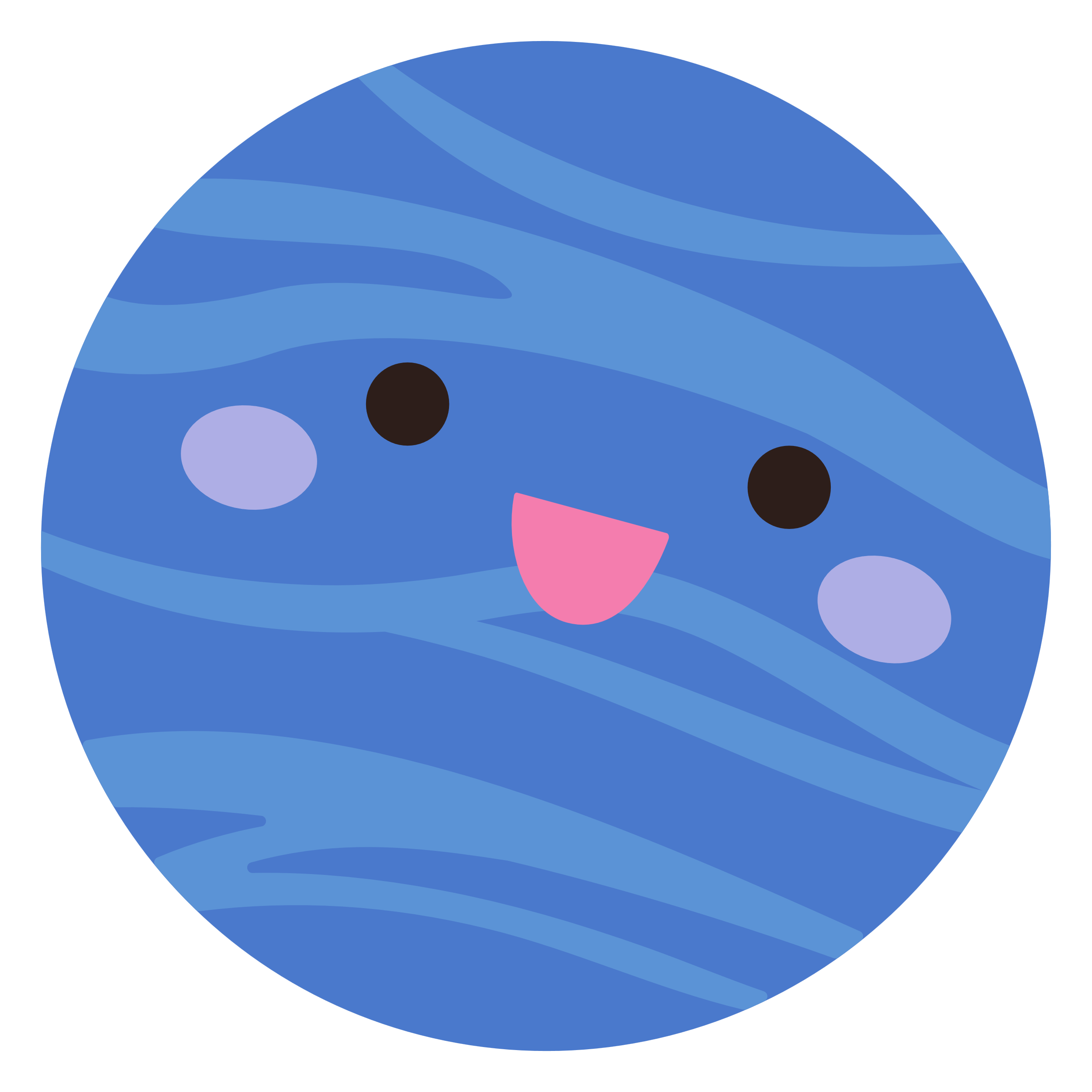 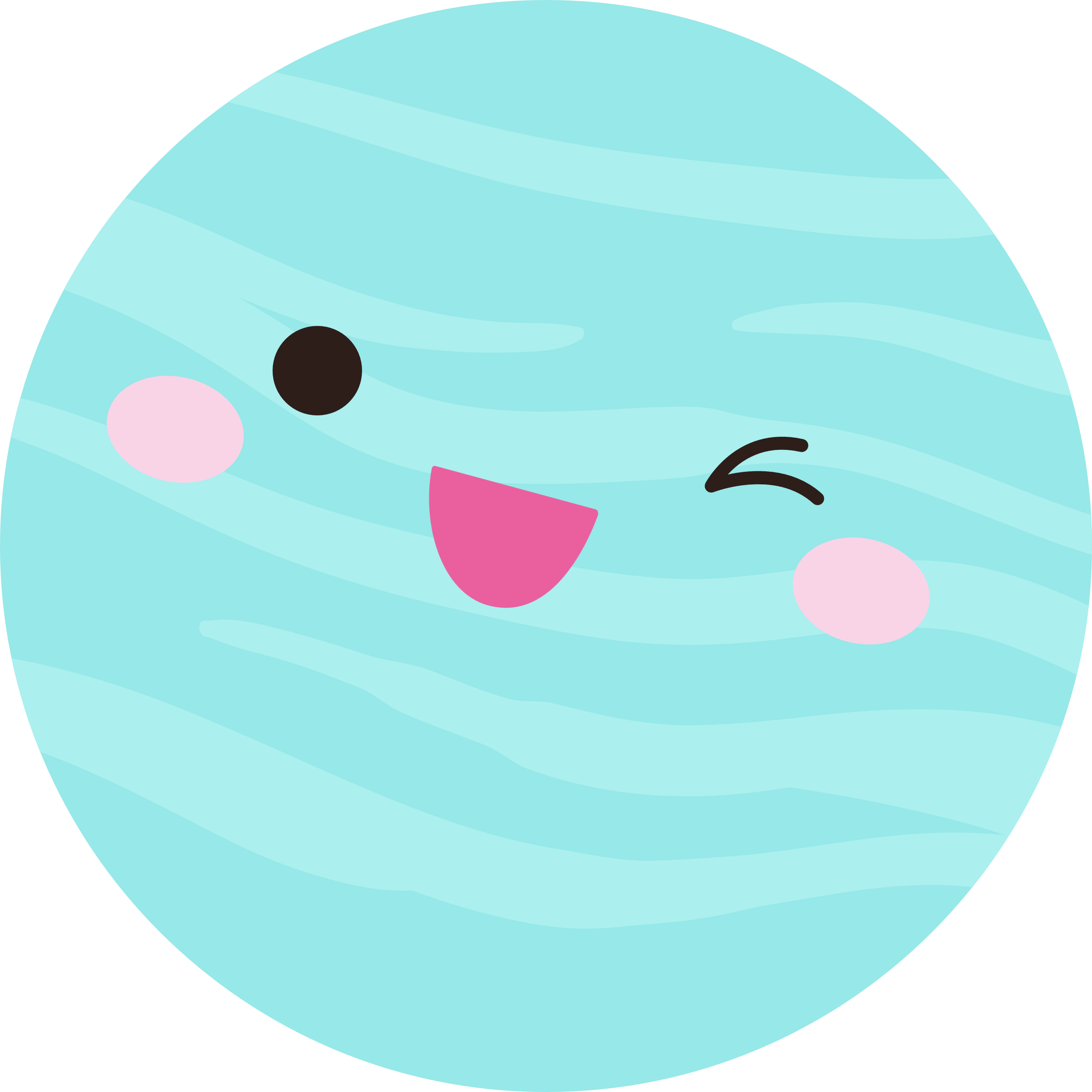 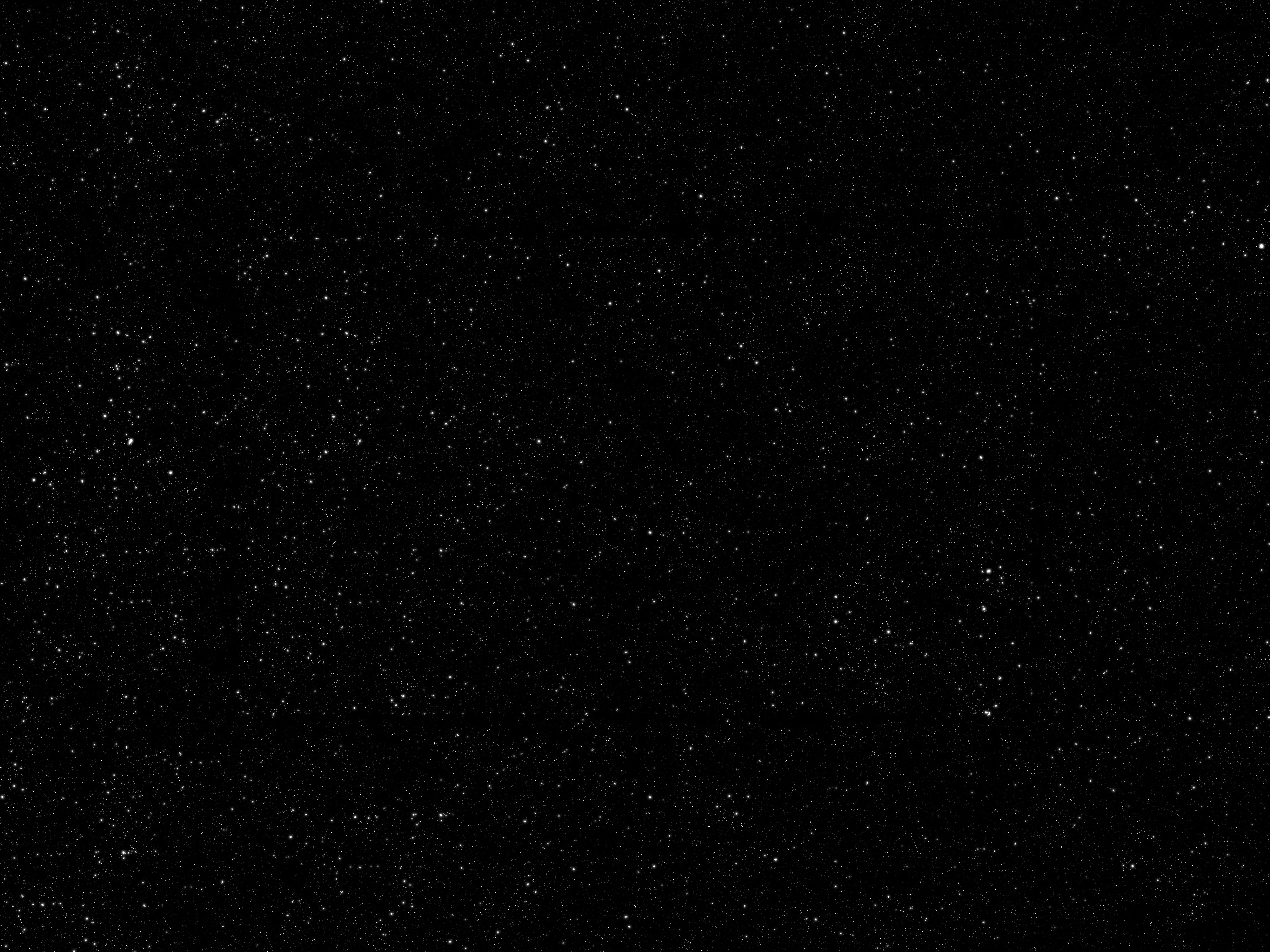 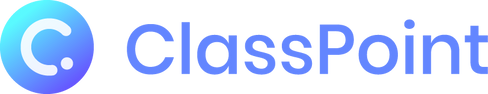 لون المريخ احمر
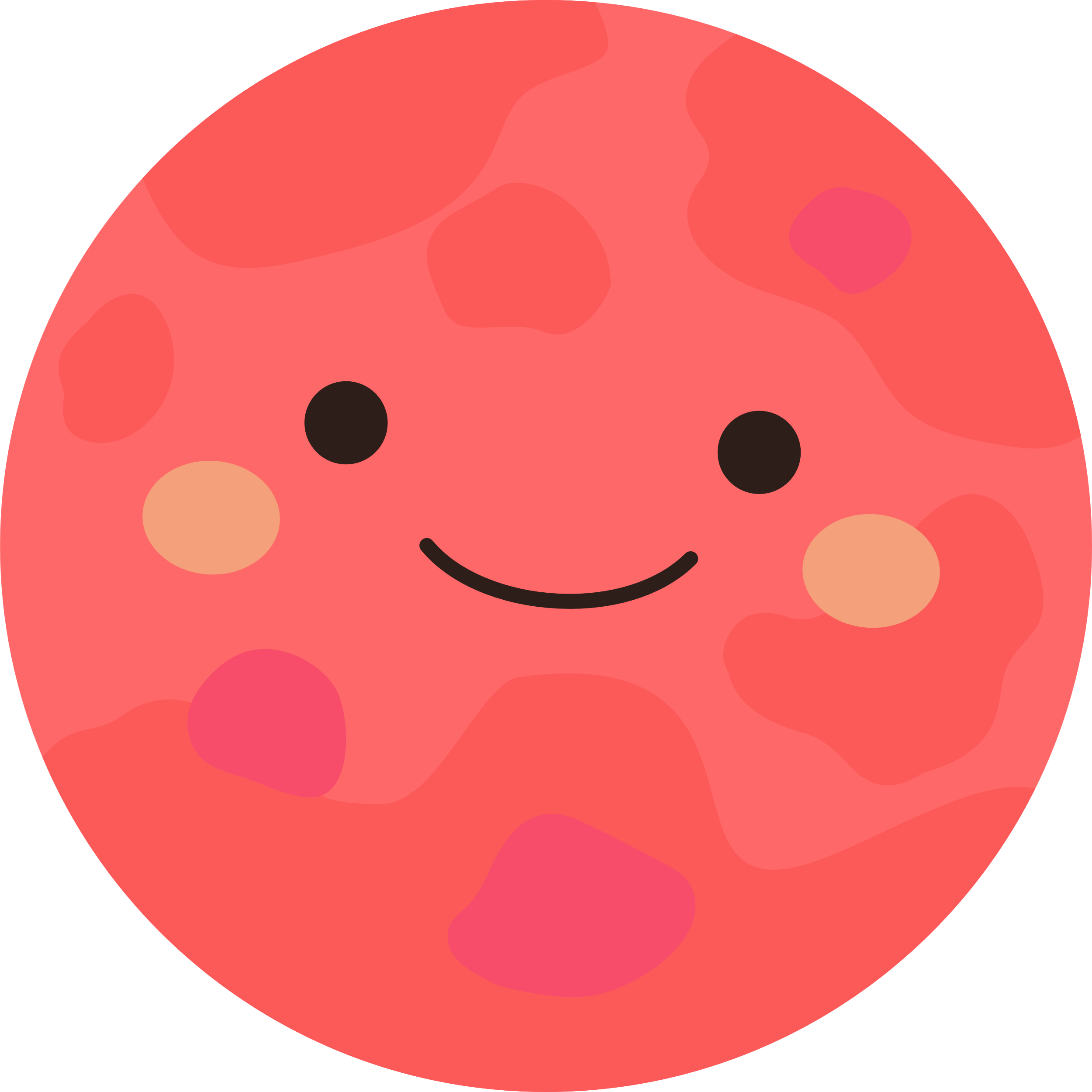 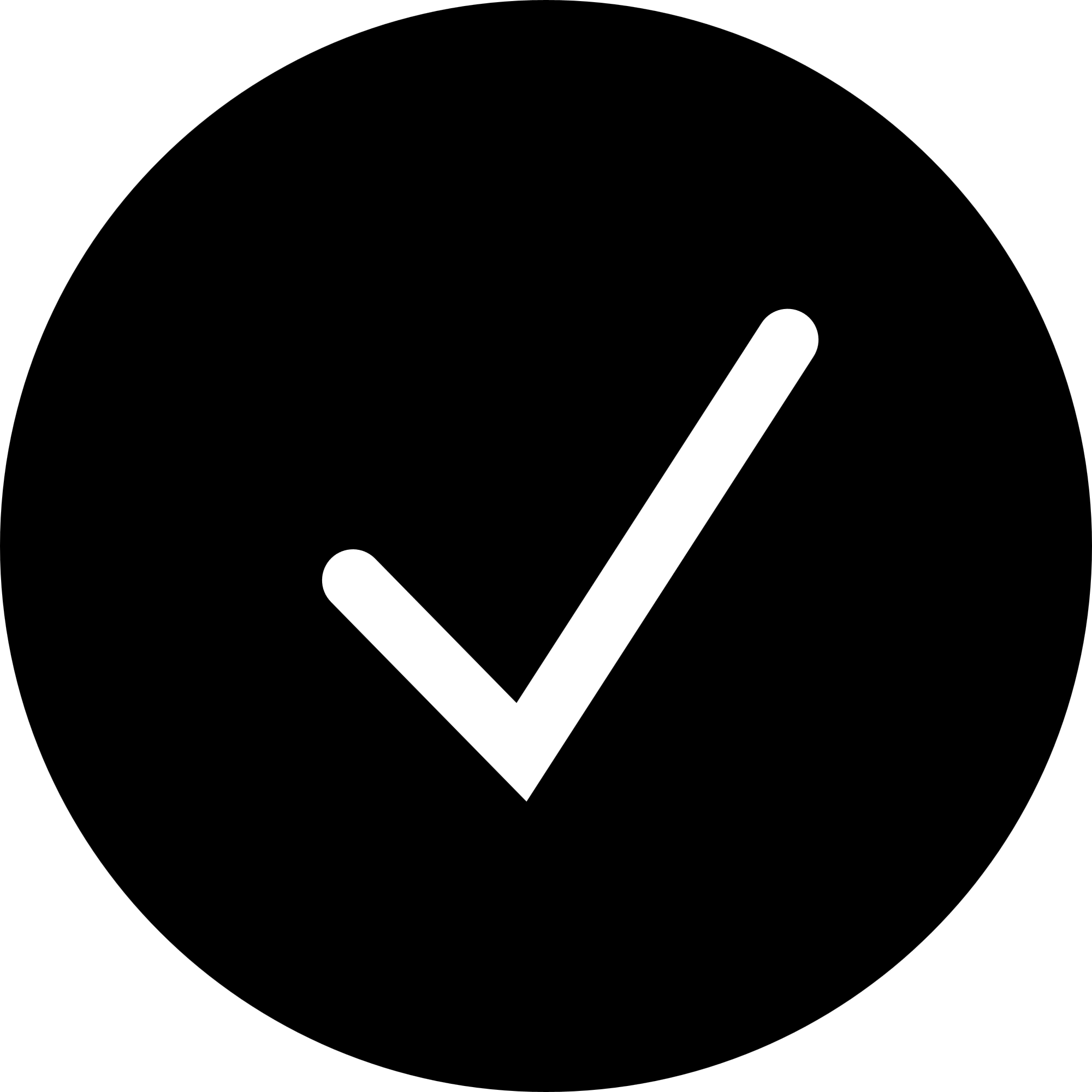 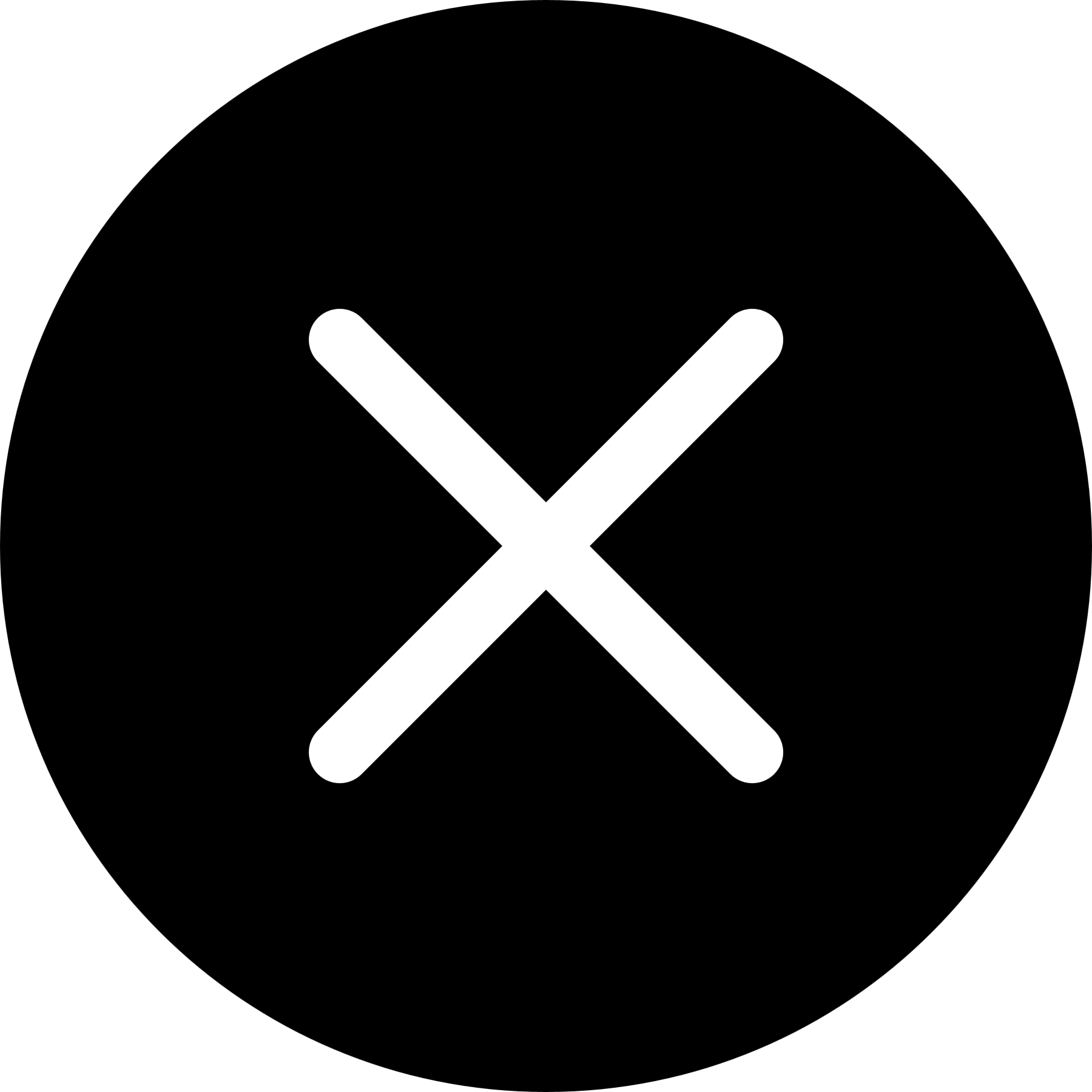 صح
خطأ
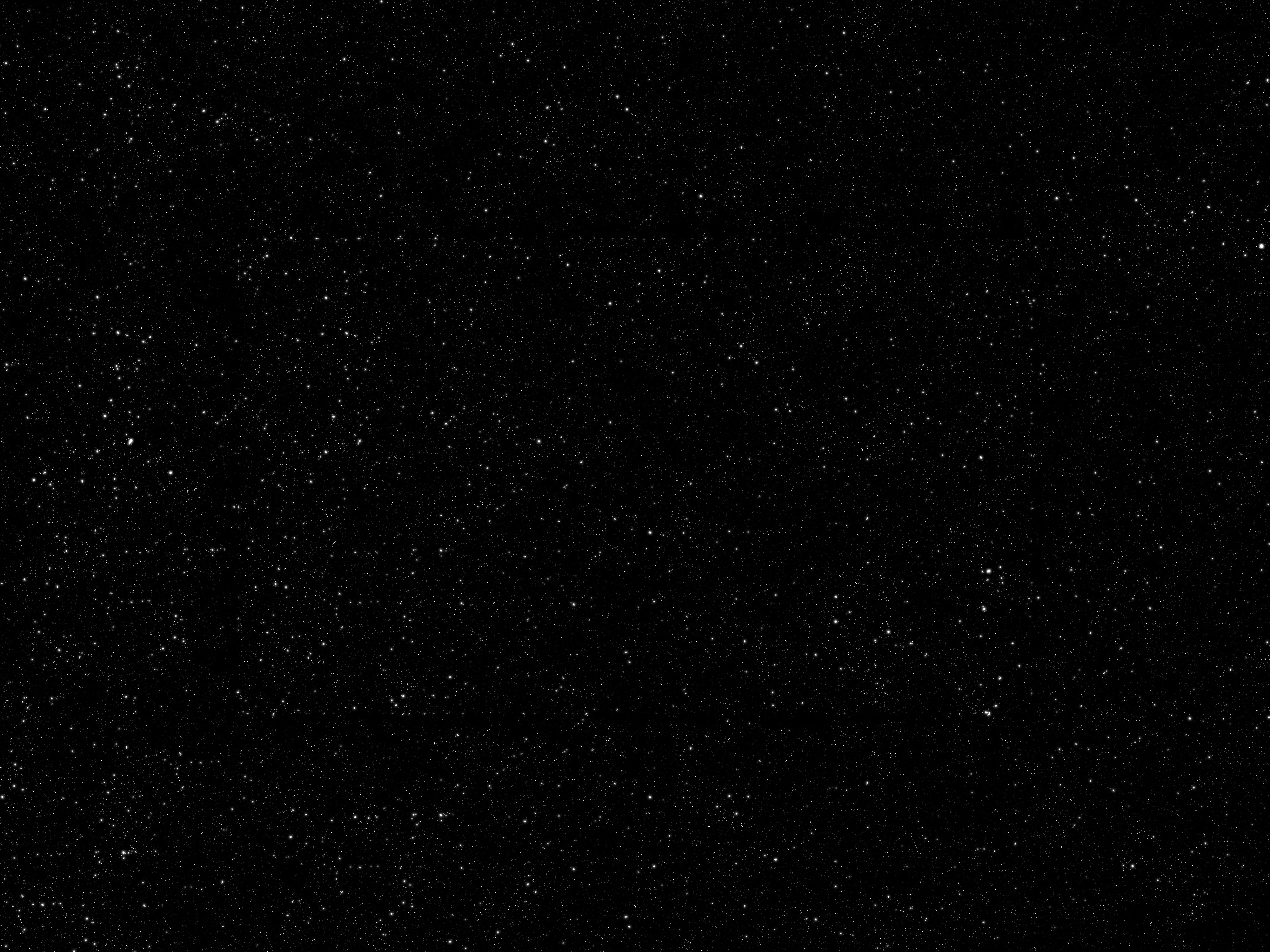 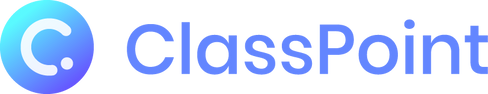 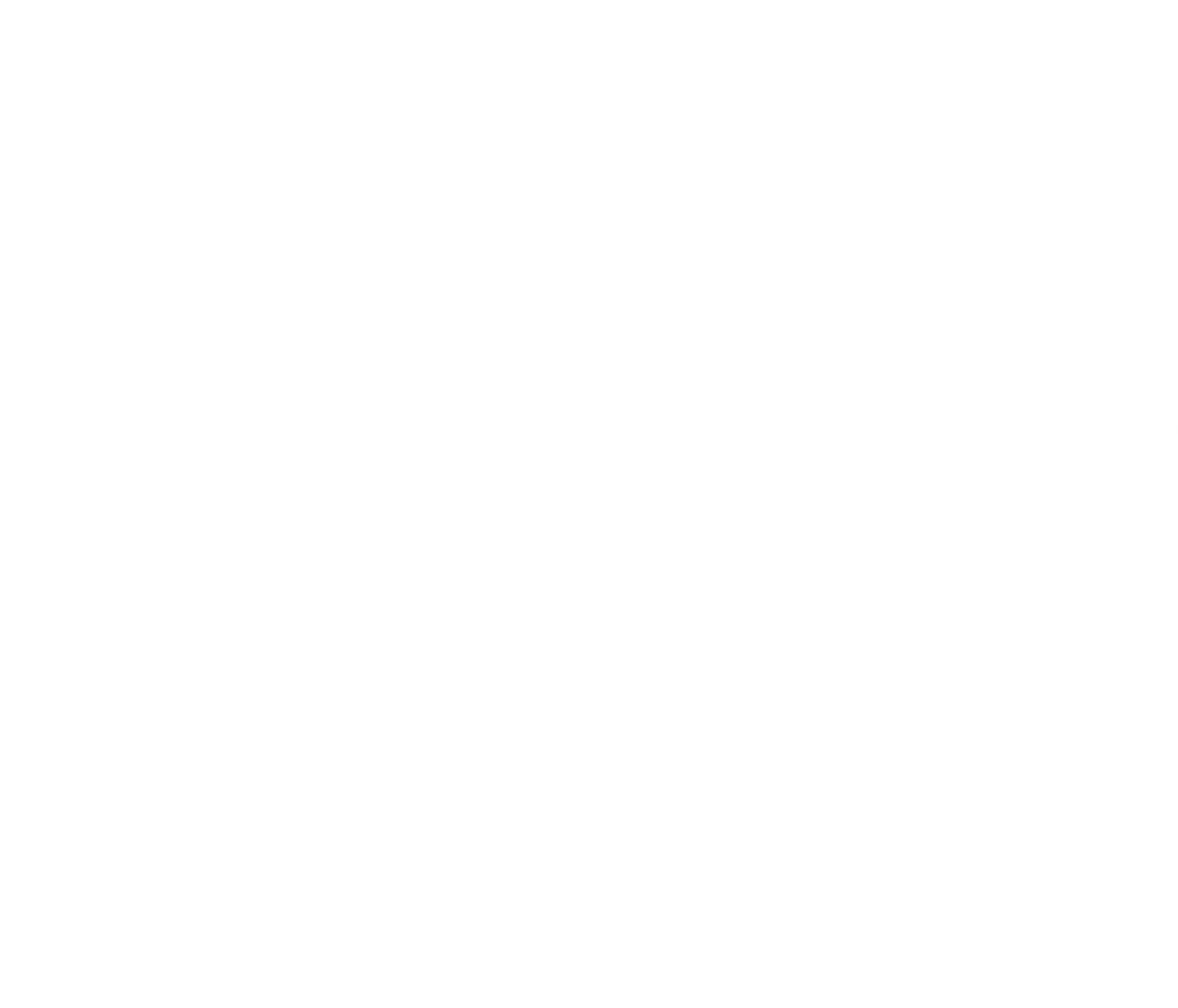 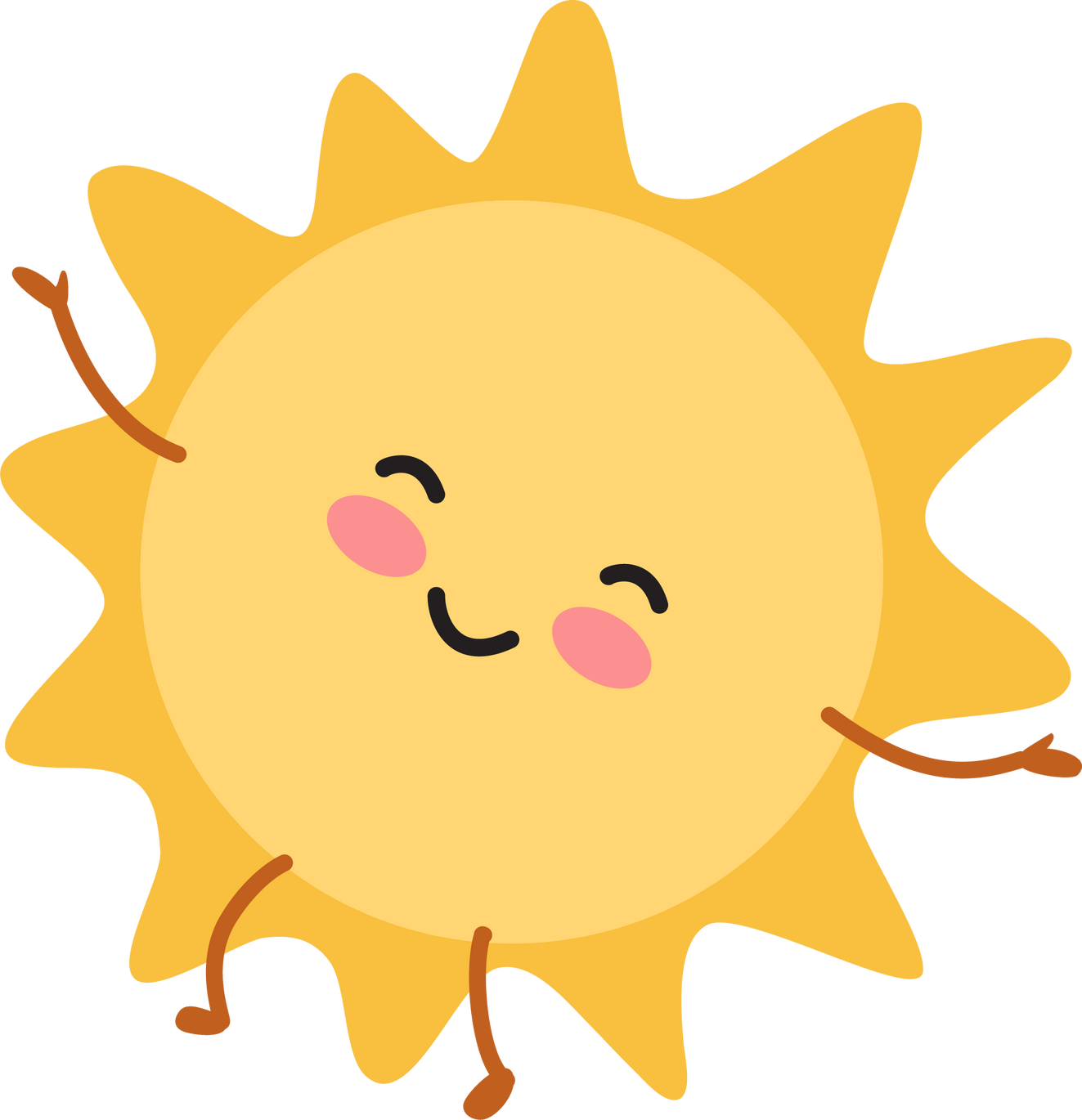 اذكركواكب المجموعة الشمسية بالترتيب من الأقرب للشمس وحتى الأبعد وارفع الفيديو
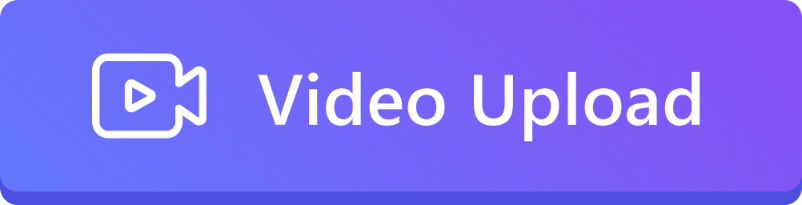 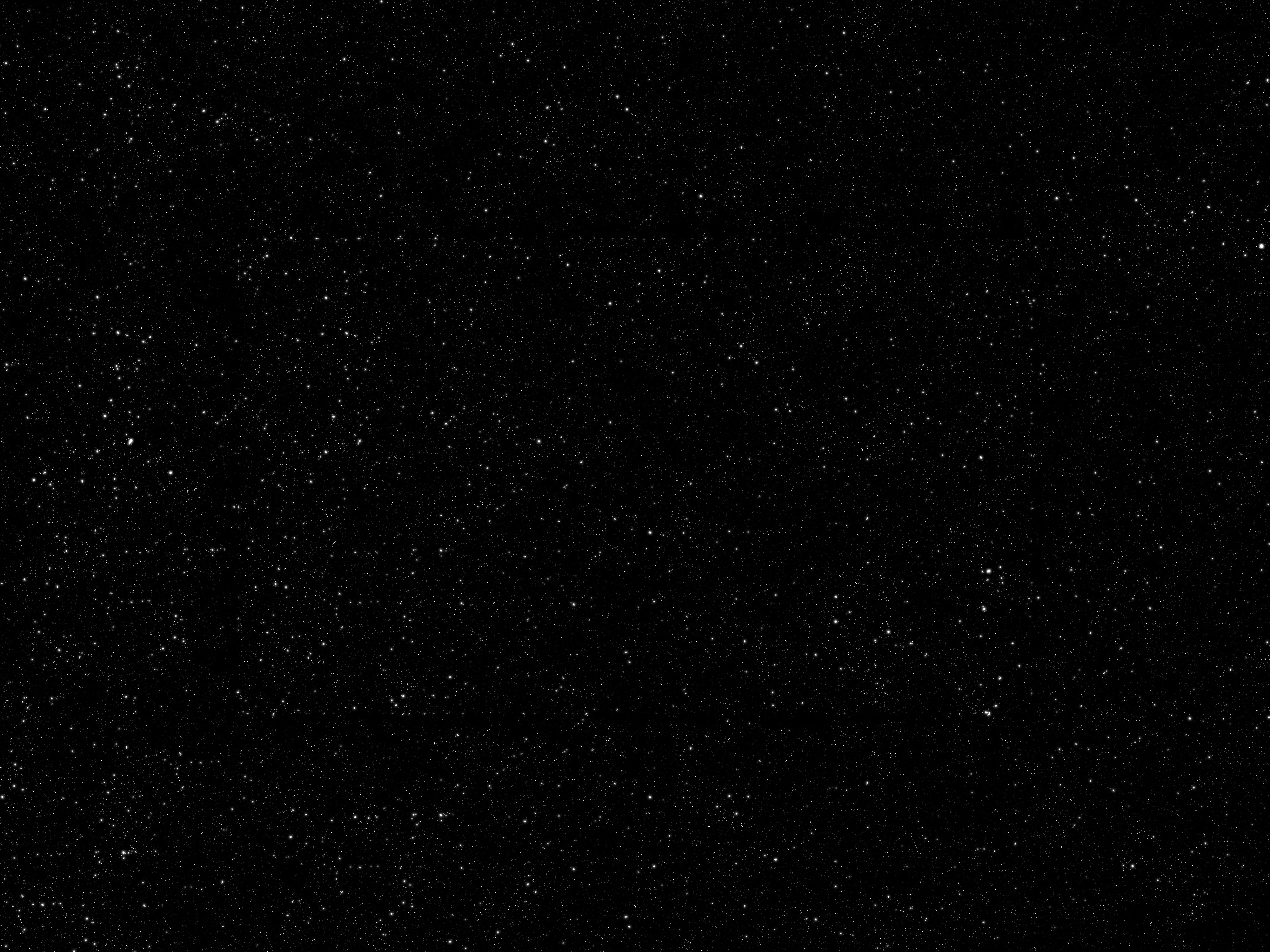 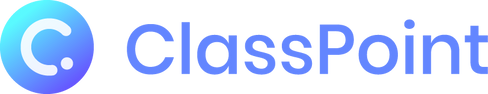 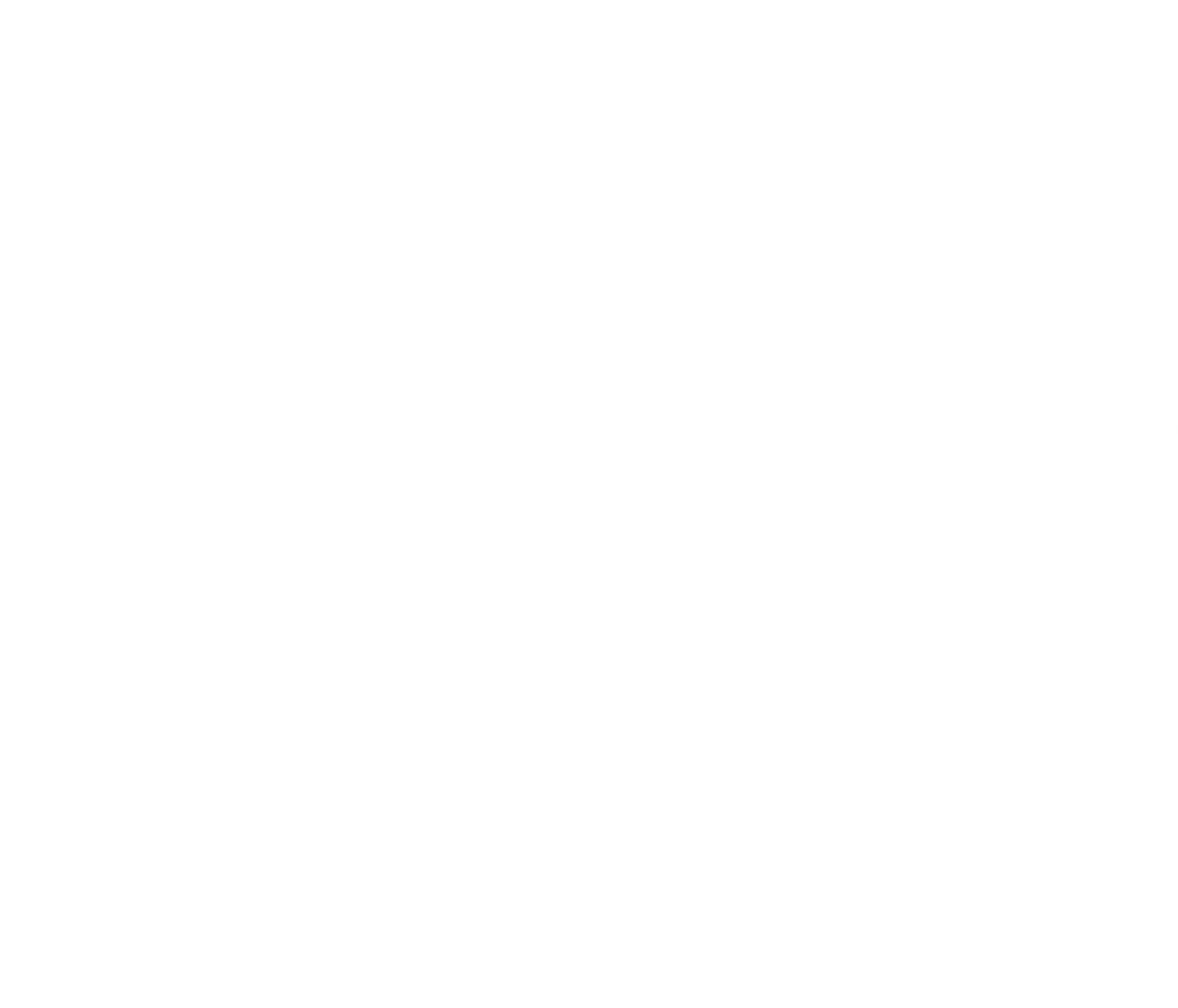 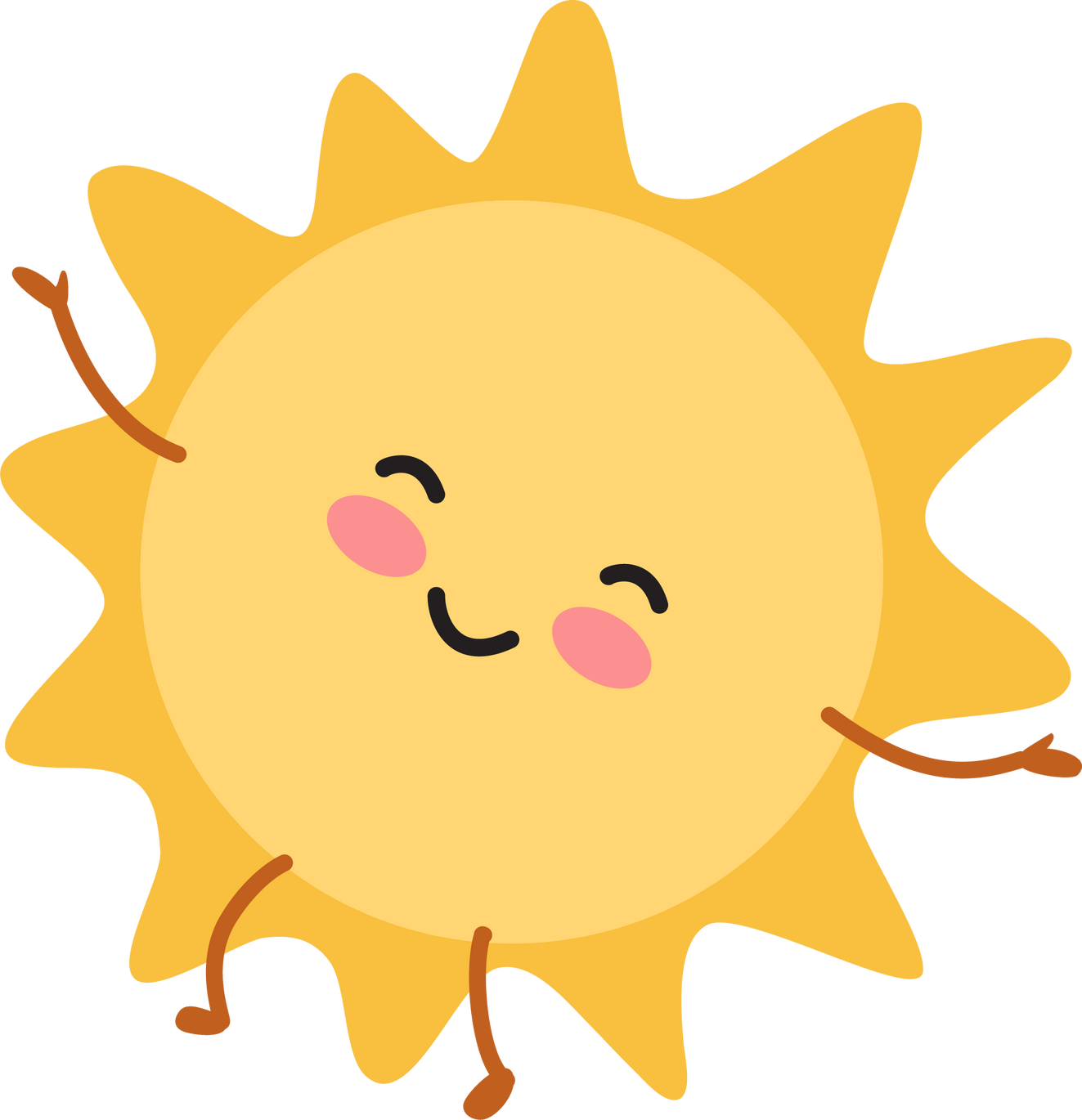 عمل رائع!